Amphibians and Reptilesof Bidoup National Park Lam Dong Province Vietnam
Robert Wayne Van Devender
Paul Moler
Randy Babb
Amphibia
Family Bufonidae – 1 species
Family Dicroglossidae – 2 species
Family Megophryidae – 6 species
Family Microhylidae – 3 species
Family Ranidae – 6 species
Family Rhacophoridae – 6 species
Total = 24 species
Bufonidae – Ingerophrynus galeatus
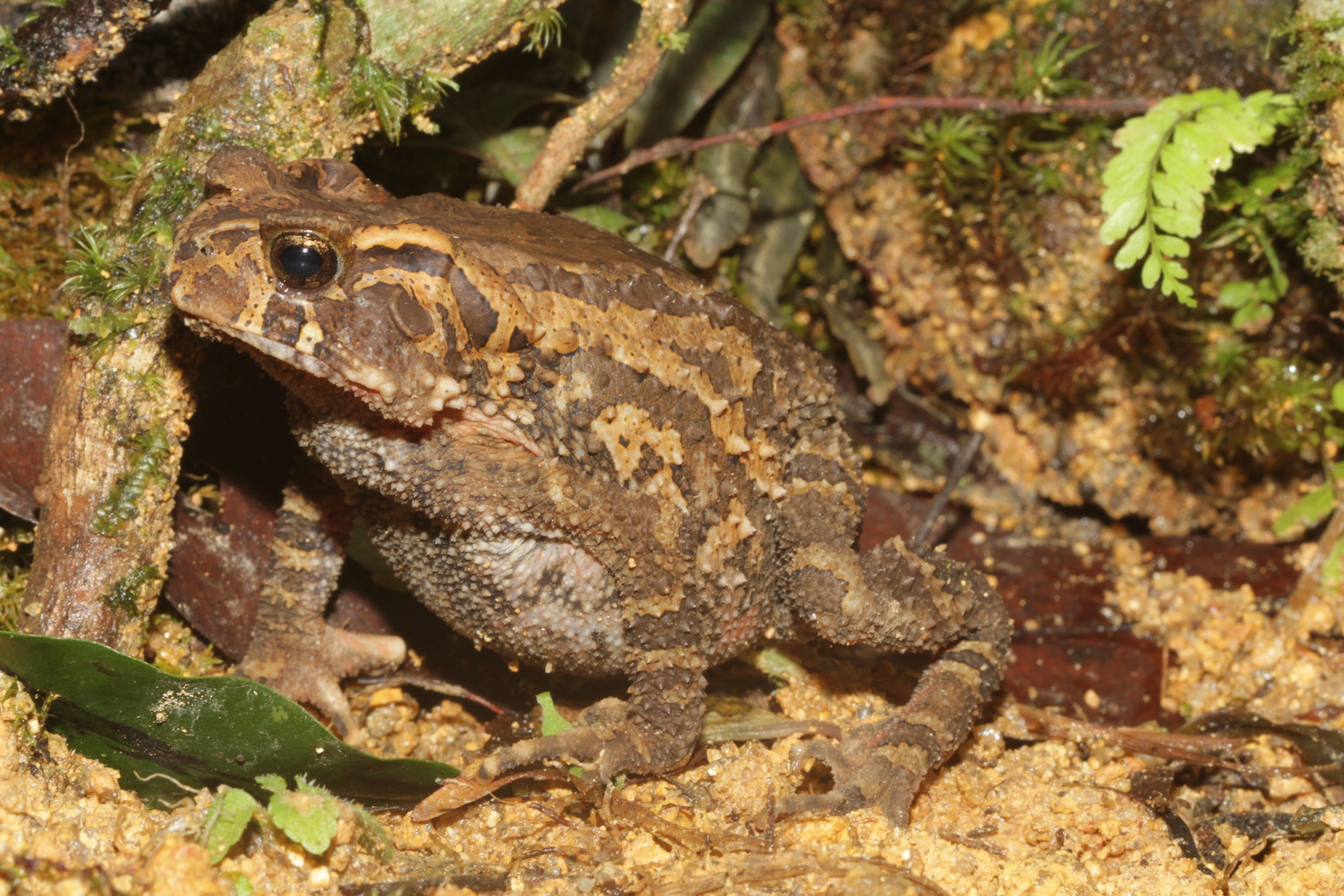 Female
87 mm SVL
Dicroglossidae – Occidozyga martensii
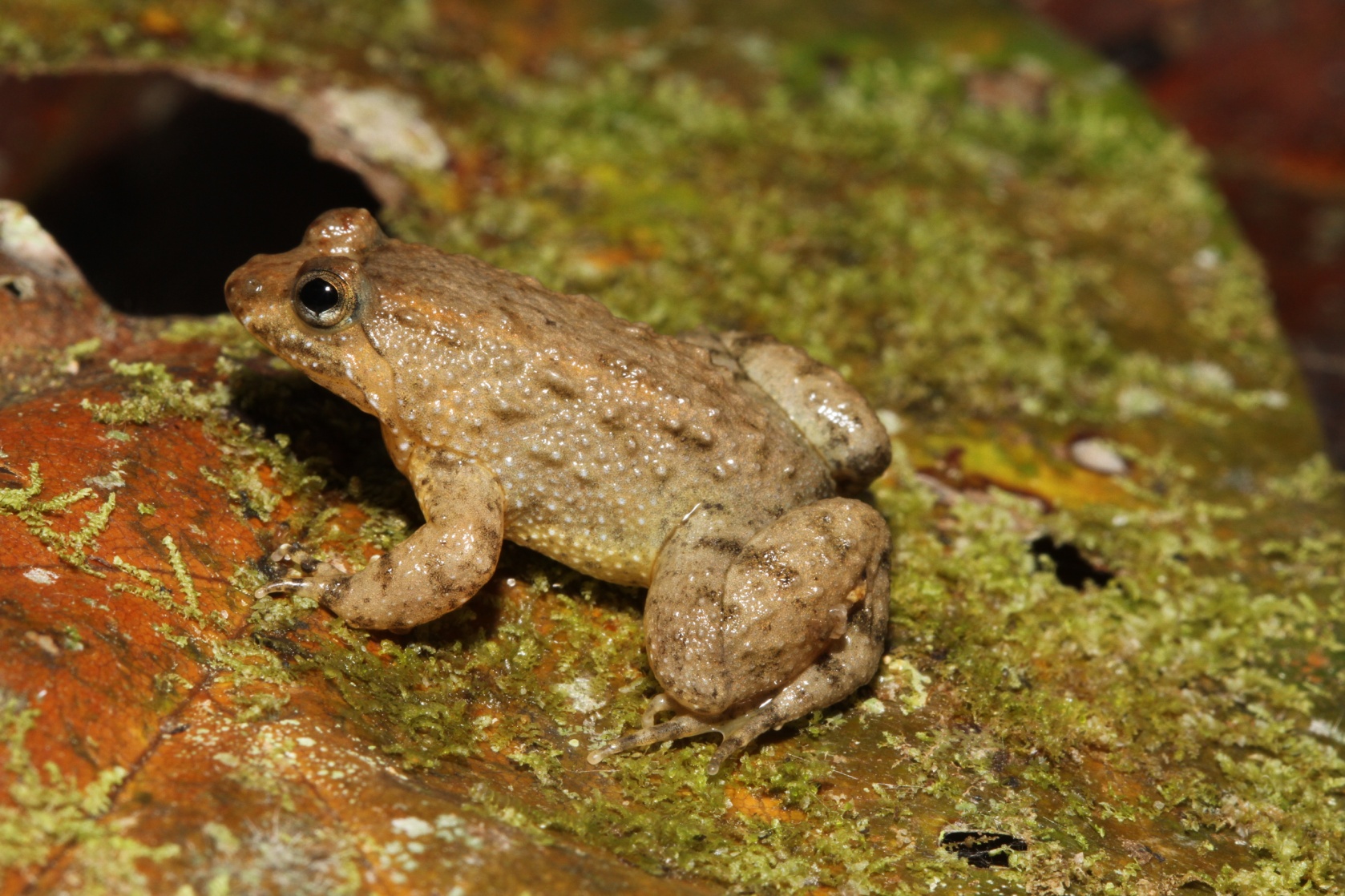 26 mm SVL
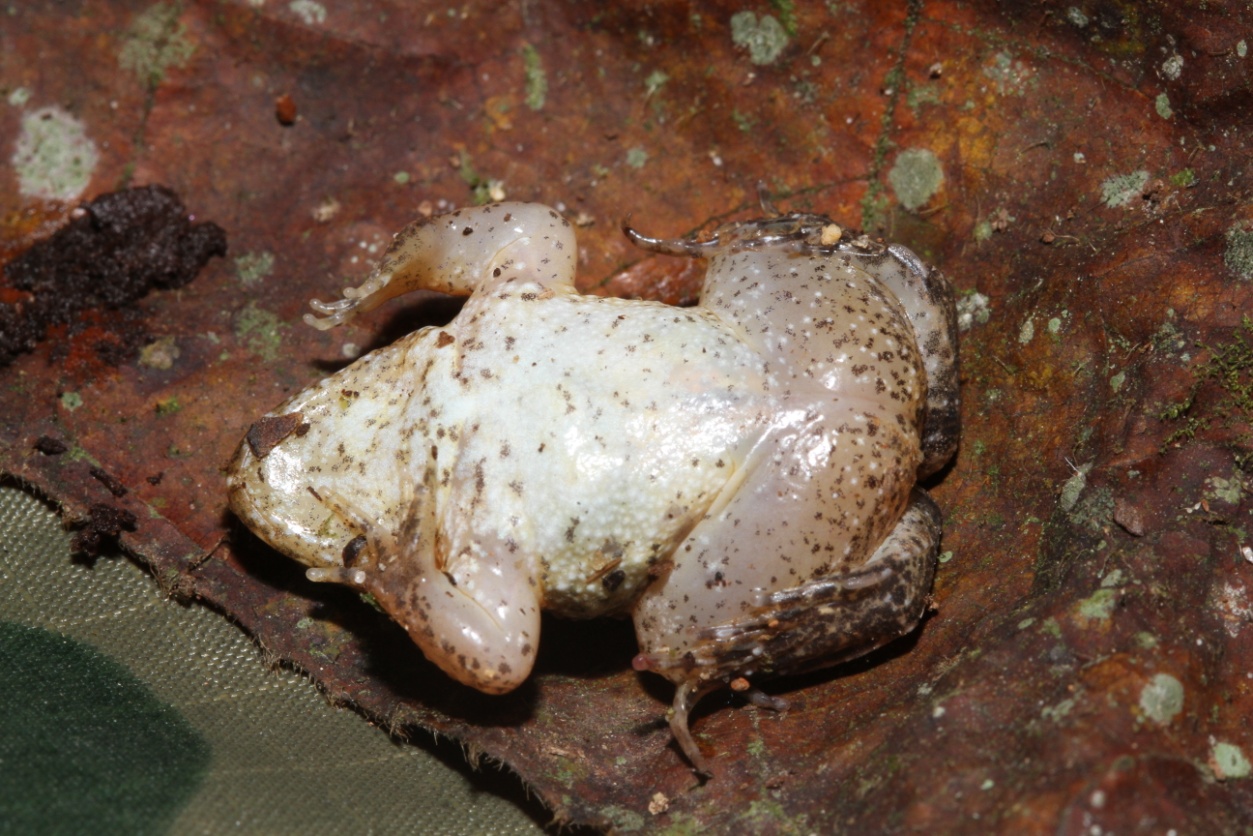 Dicroglossidae – Occidozyga vittatus
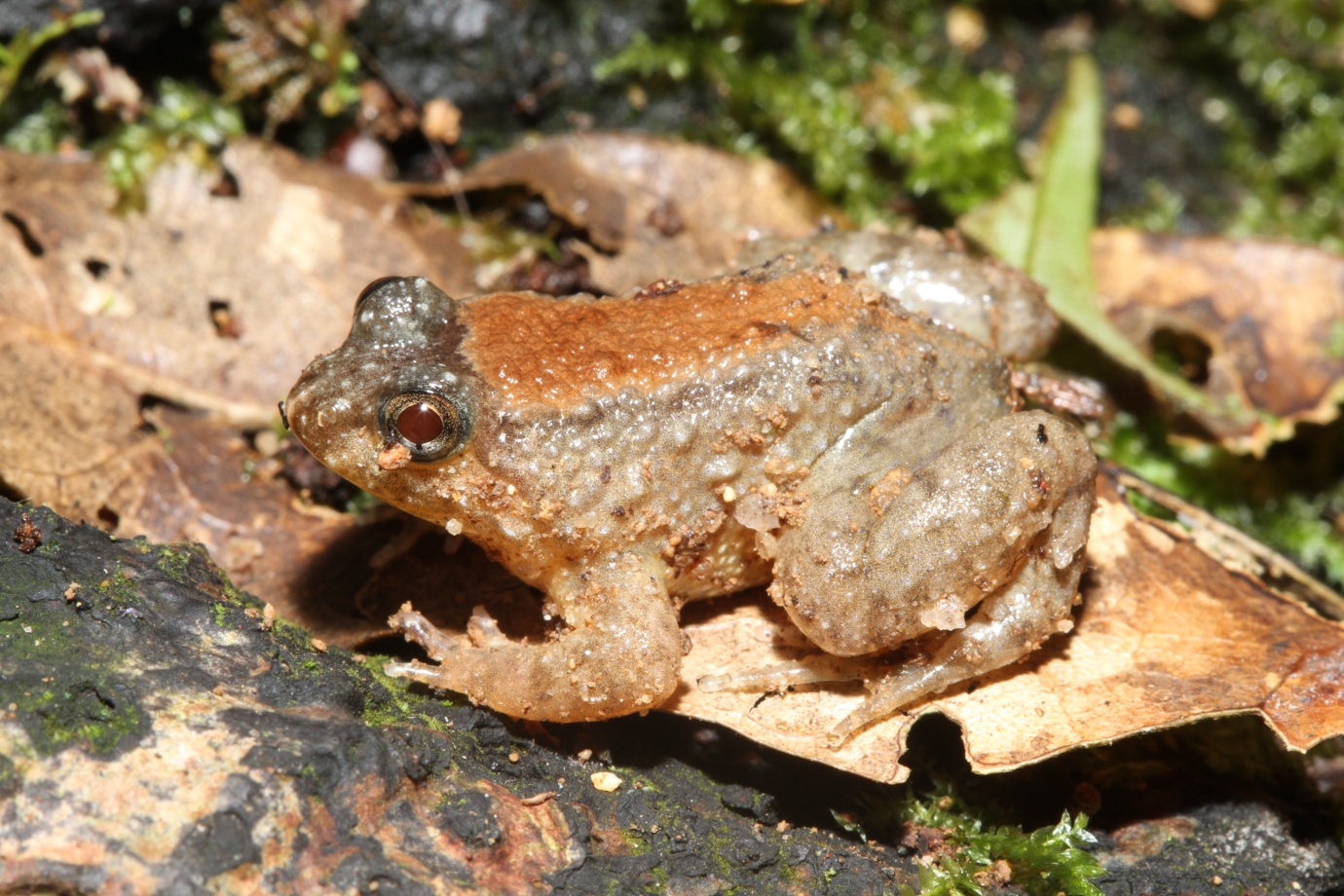 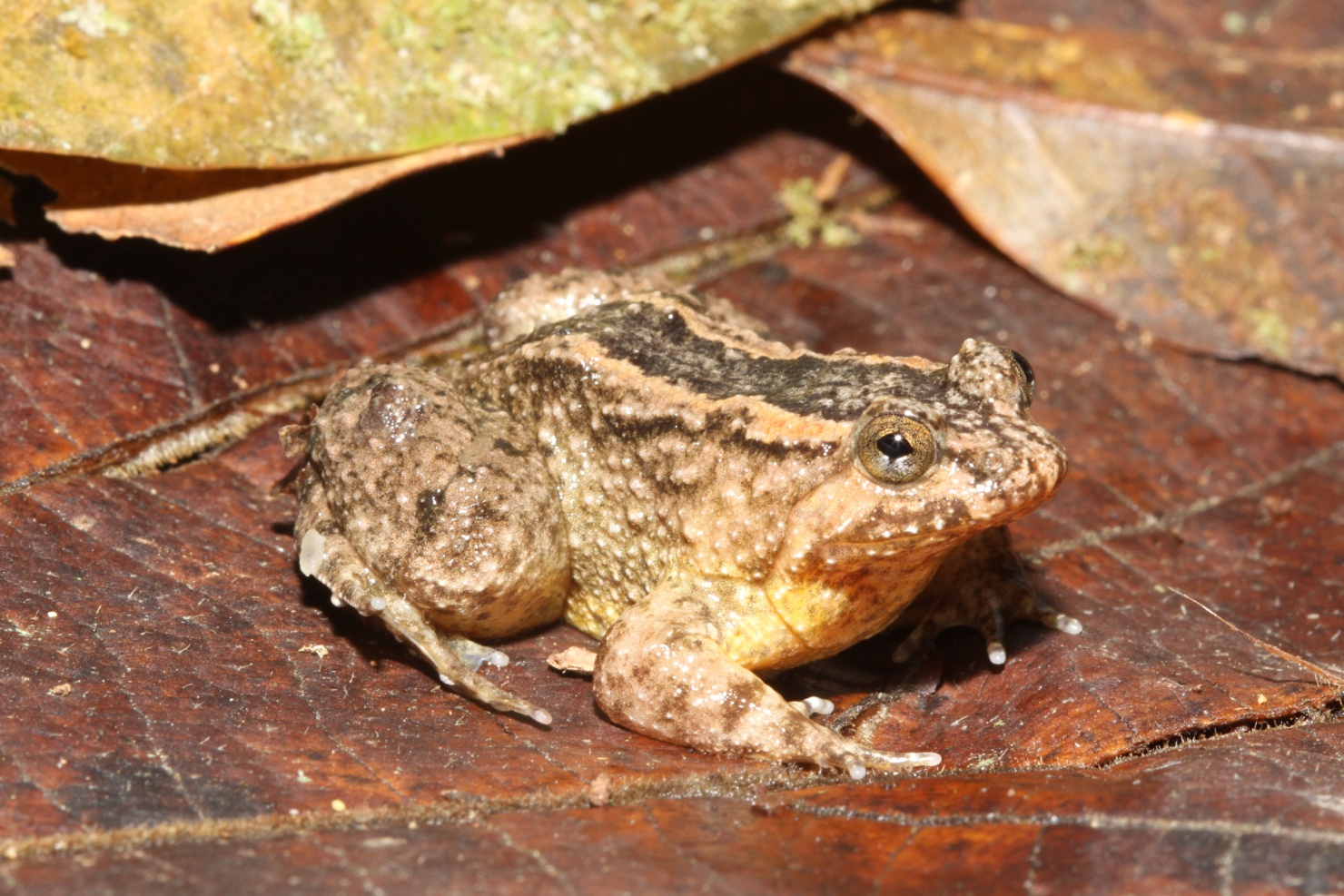 39 mm SVL
40 mm SVL
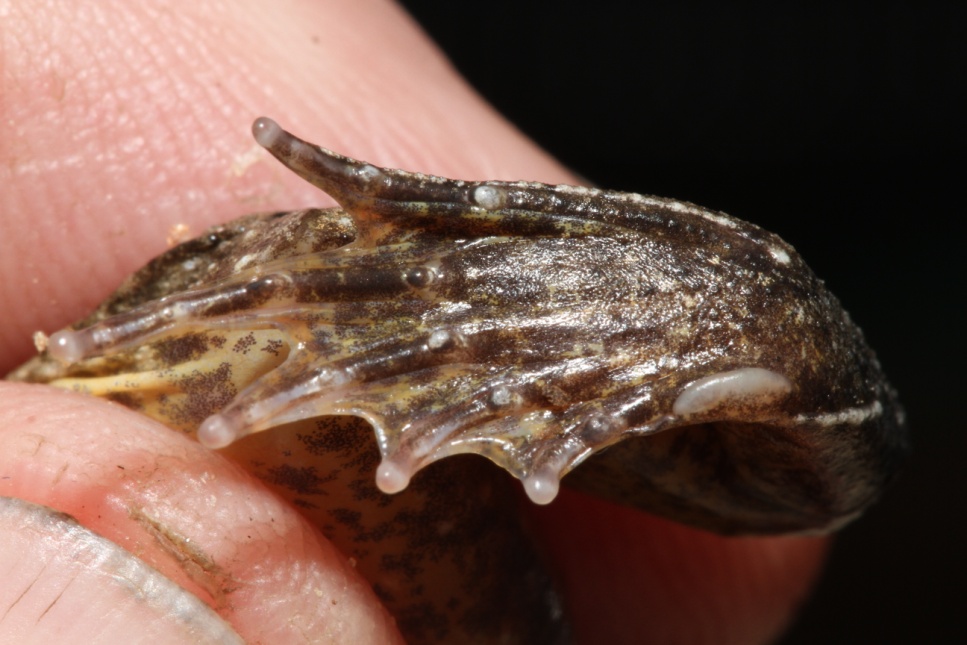 MegophryidaeLeptobrachium leucops
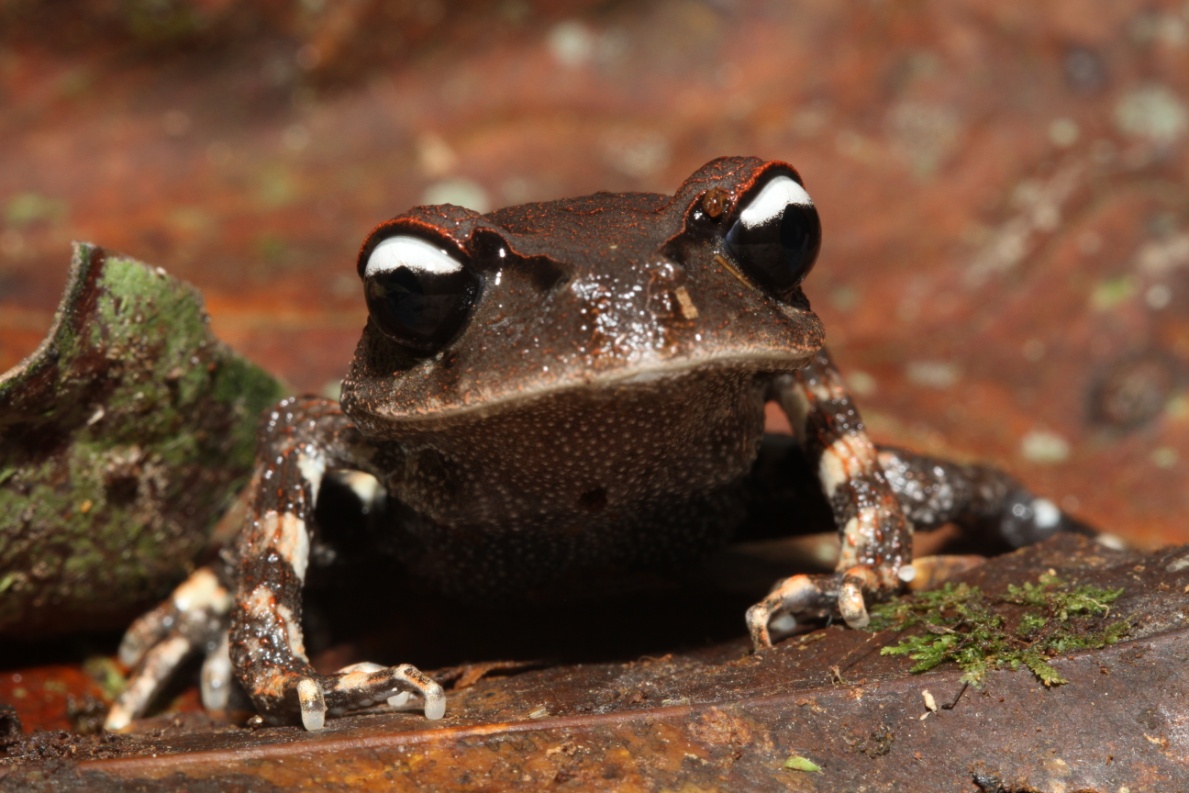 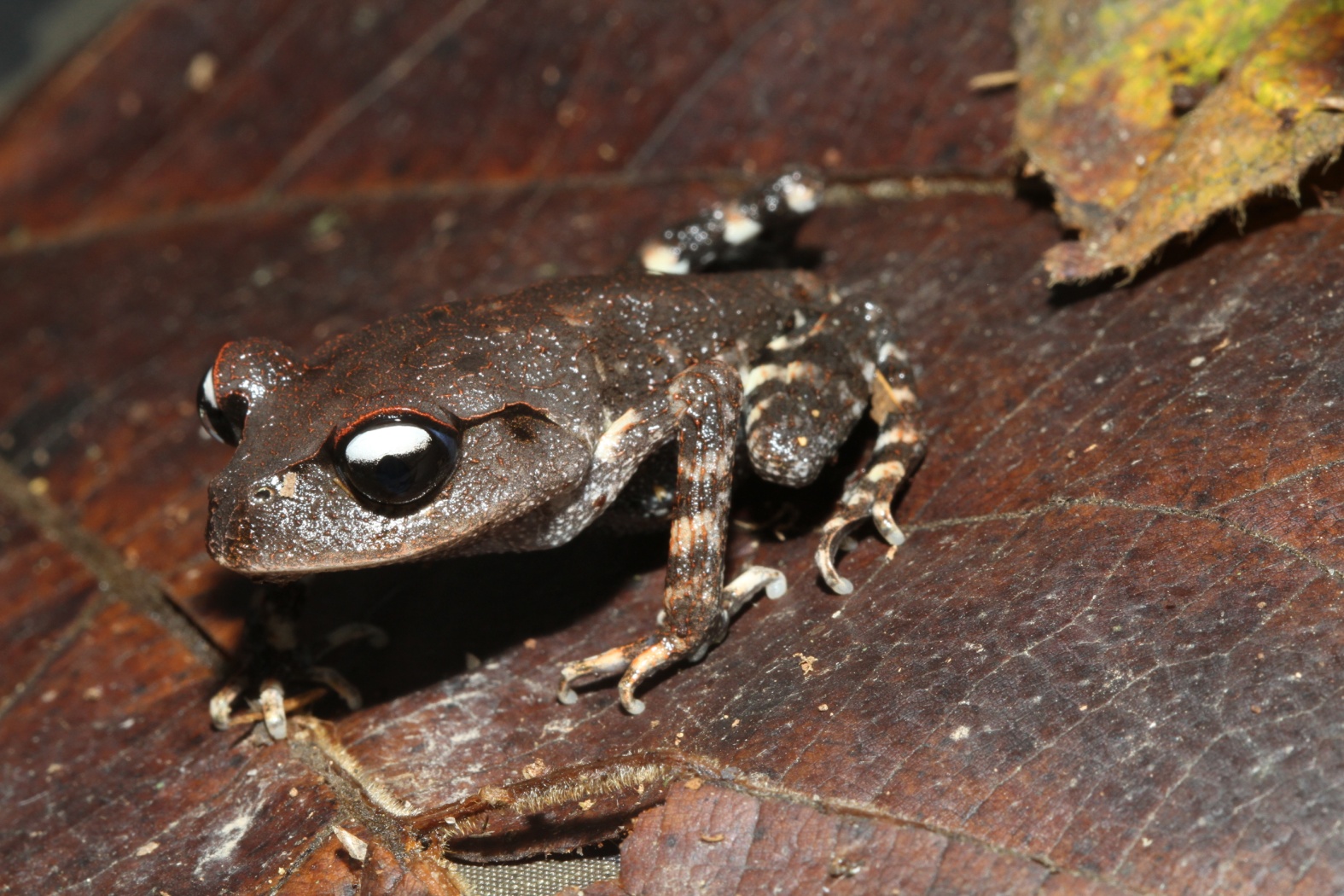 39 mm SVL
MegophryidaeLeptobrachium pullum
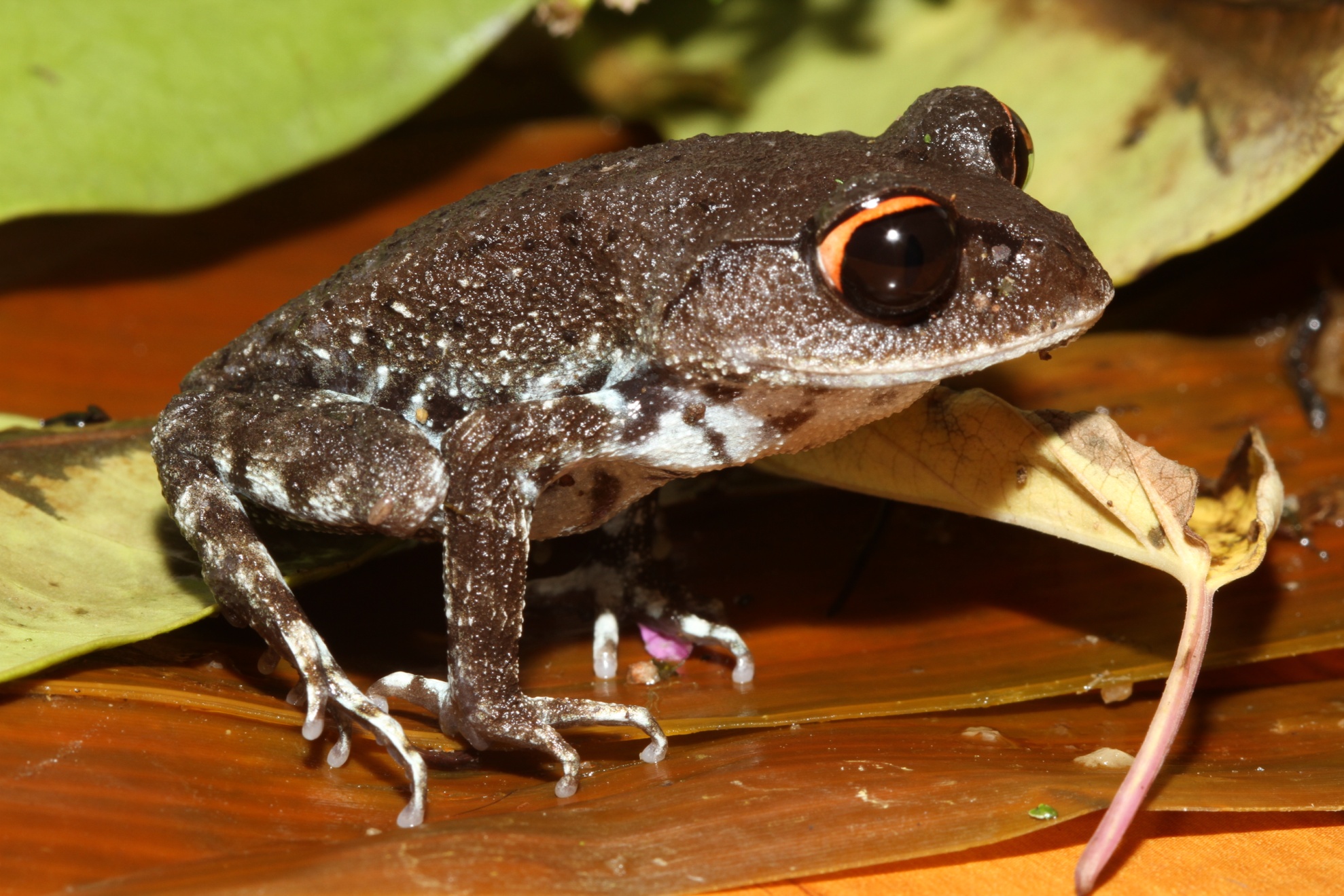 ca. 40 mm SVL
MegophryidaeLeptolalax bidoupensis
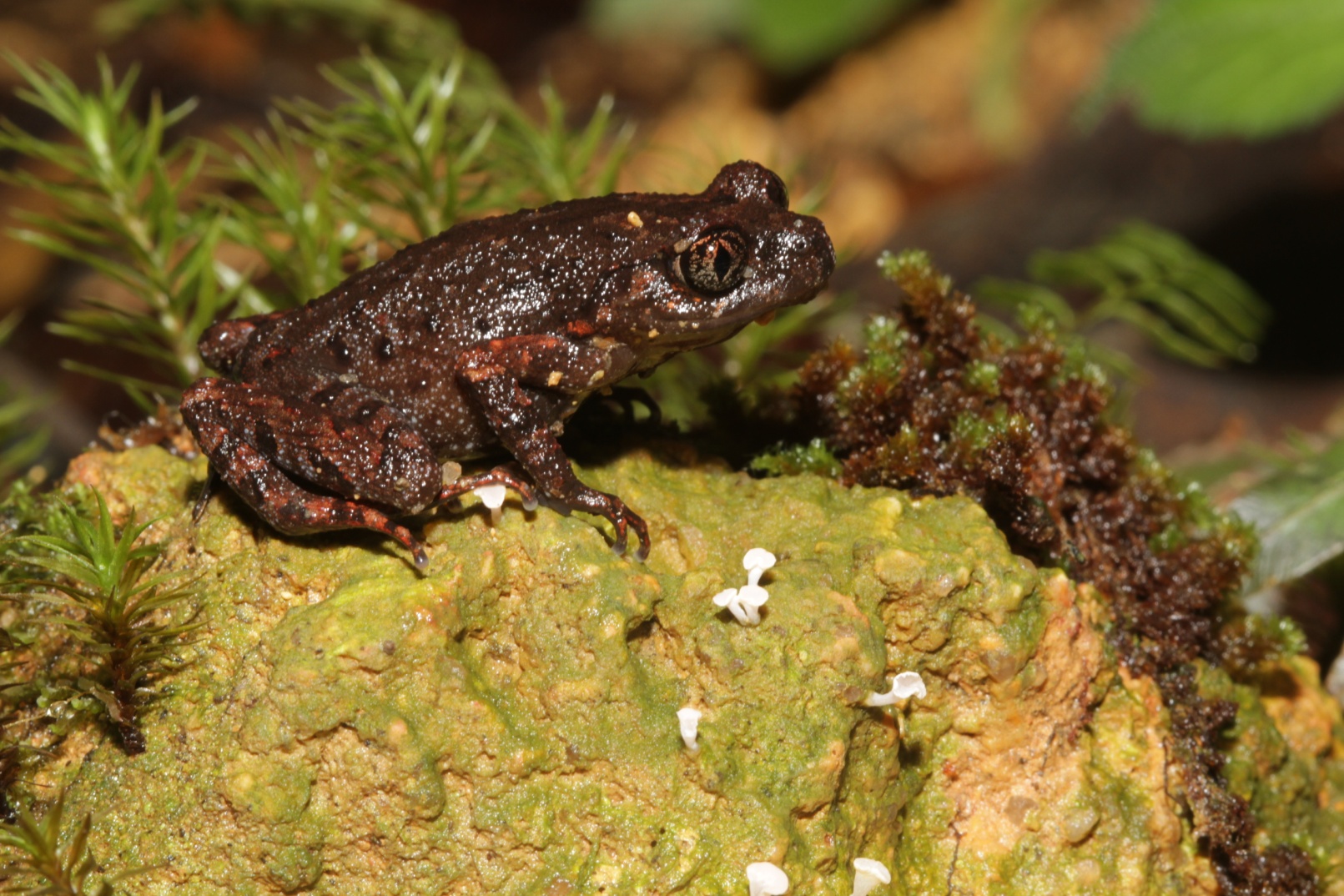 32 mm SVL
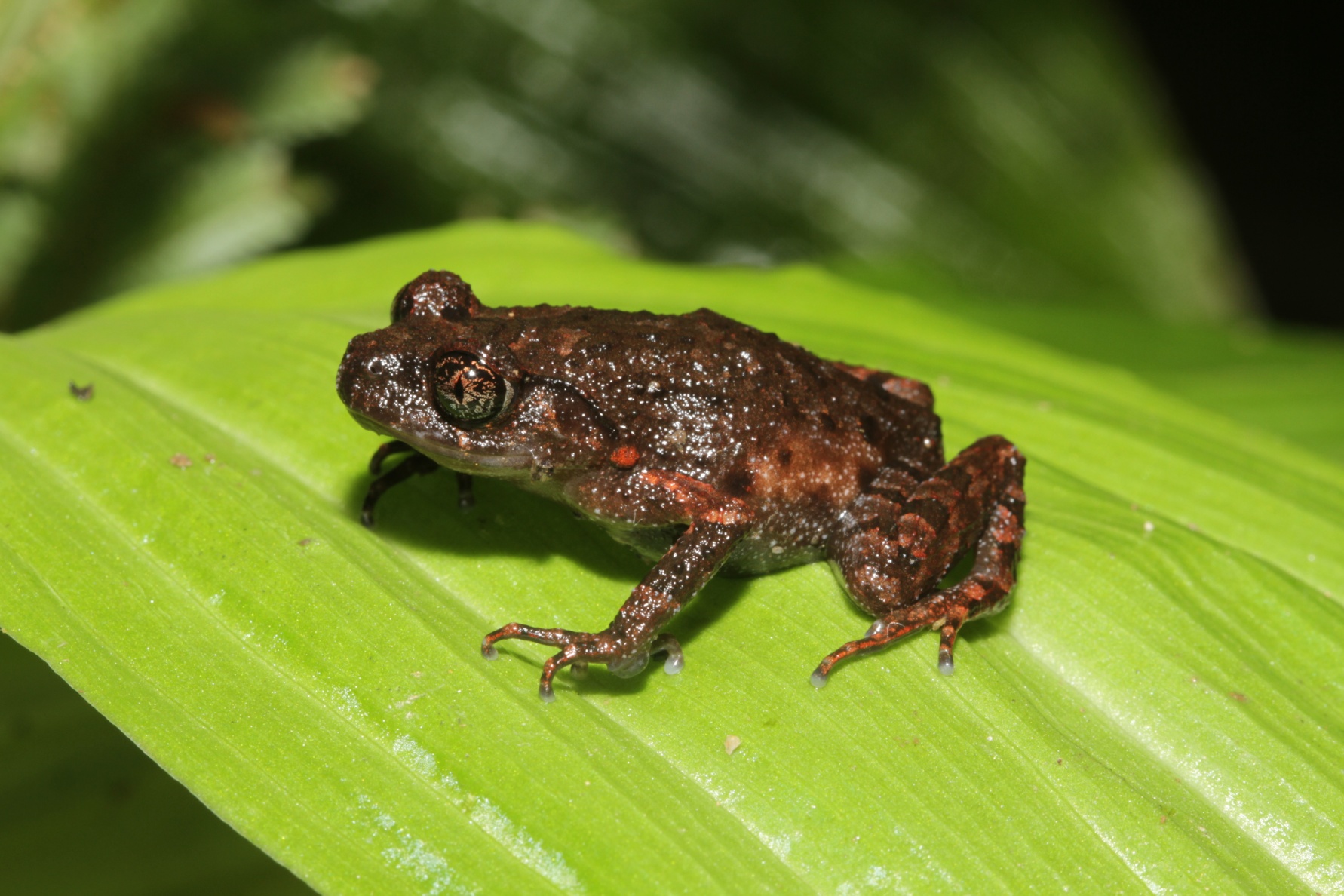 MegophryidaeOphryphryne cf. gerti
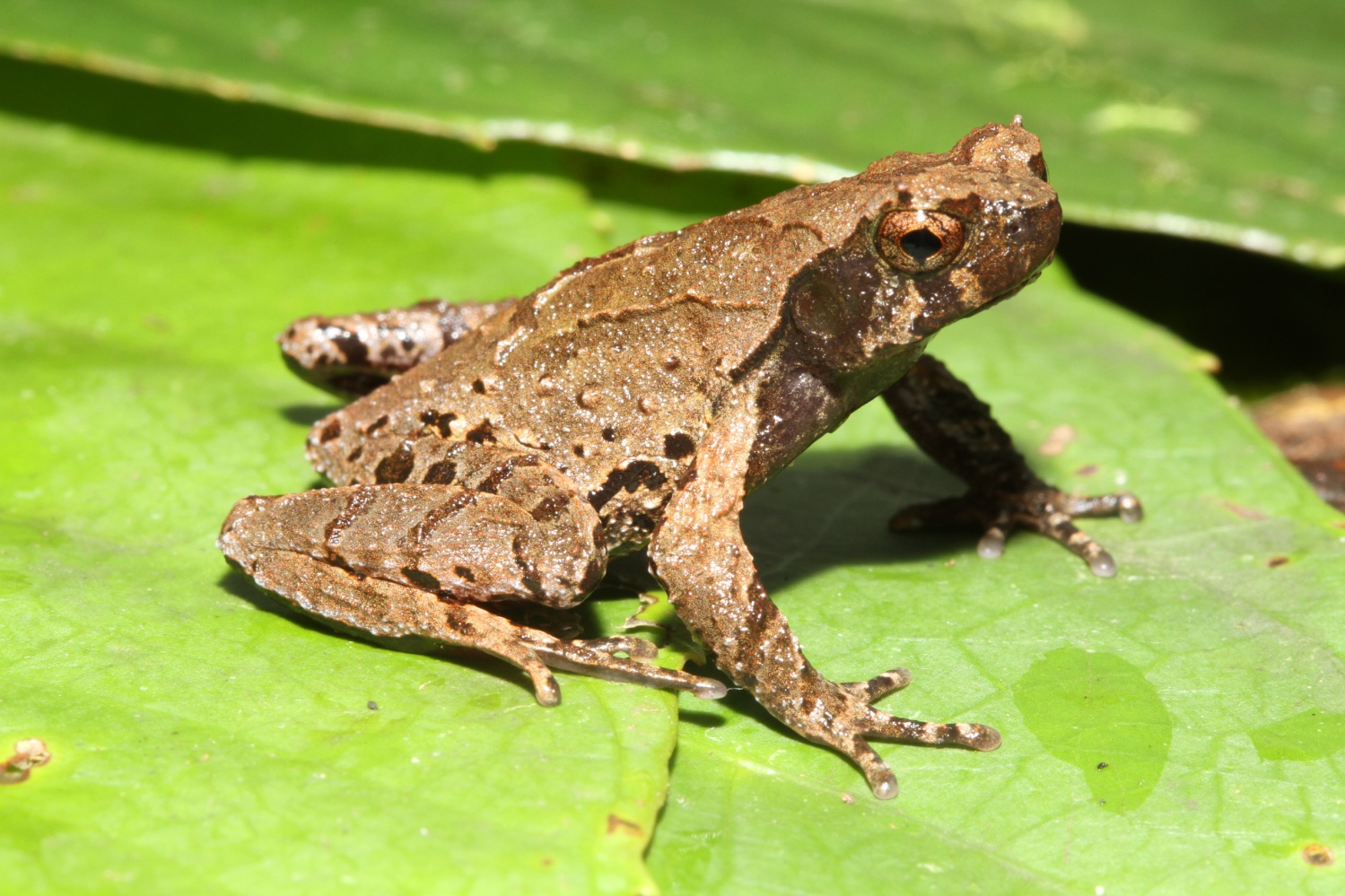 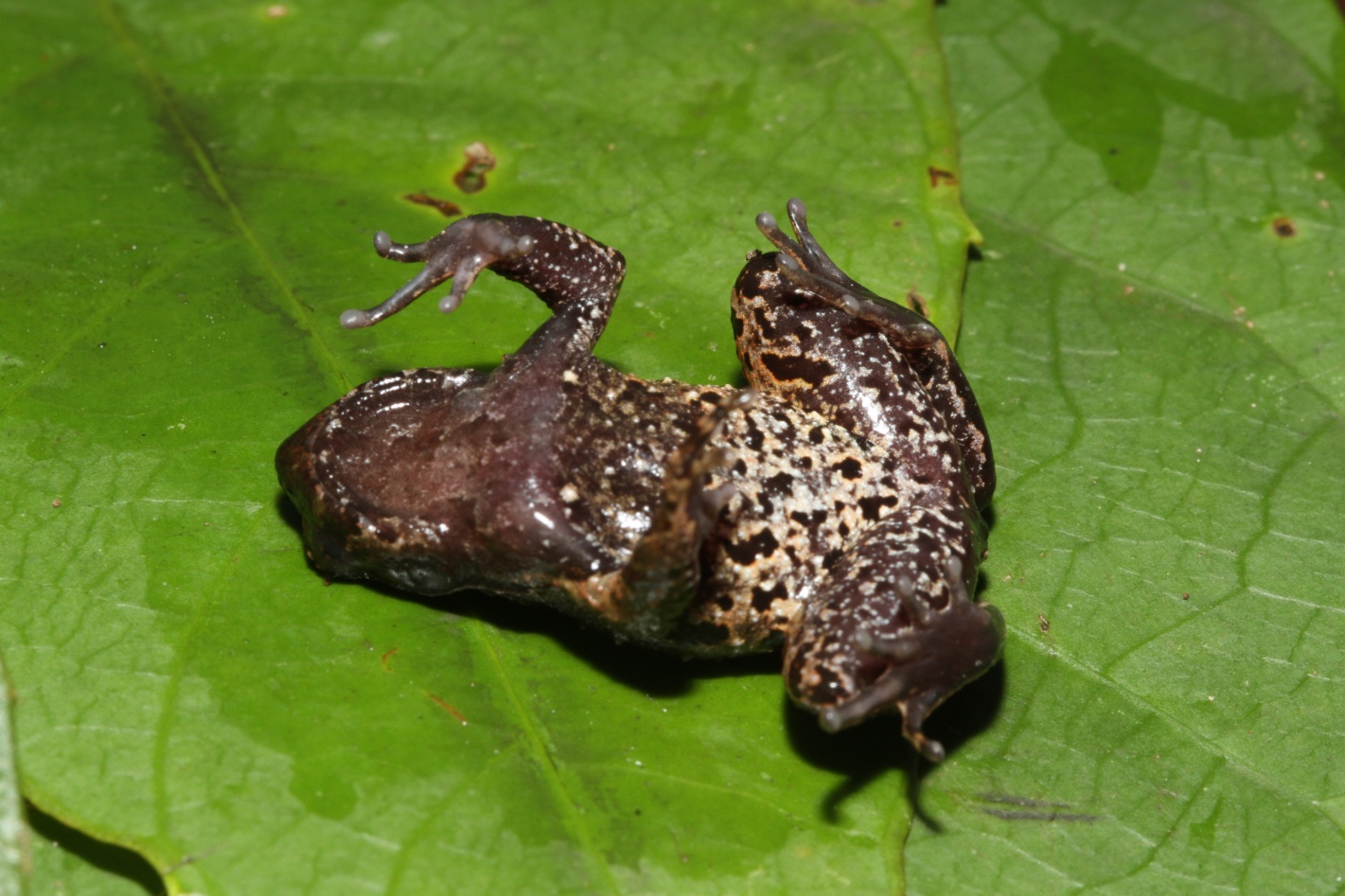 30 mm SVL
MegophryidaeOphryphryne cf. hansi
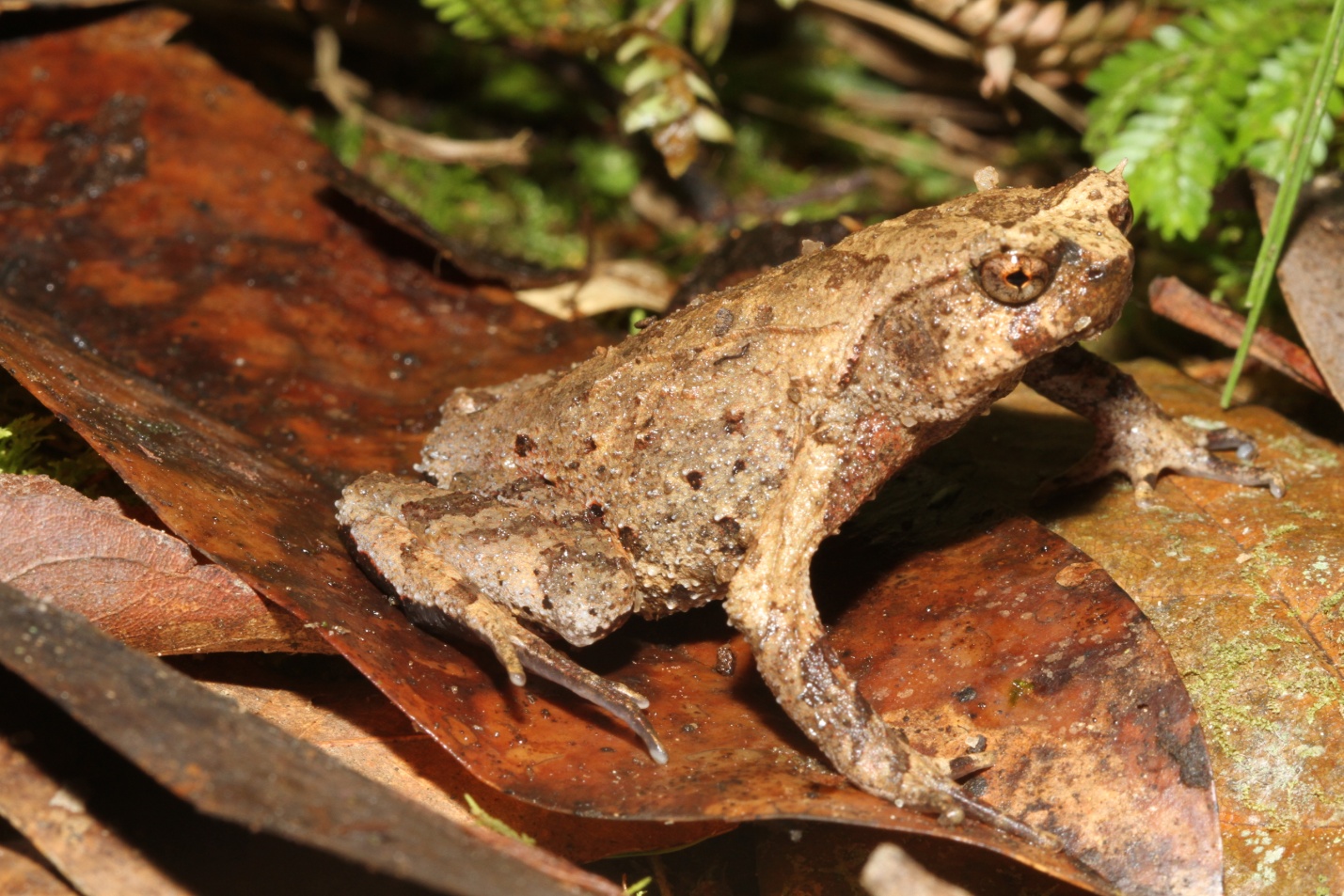 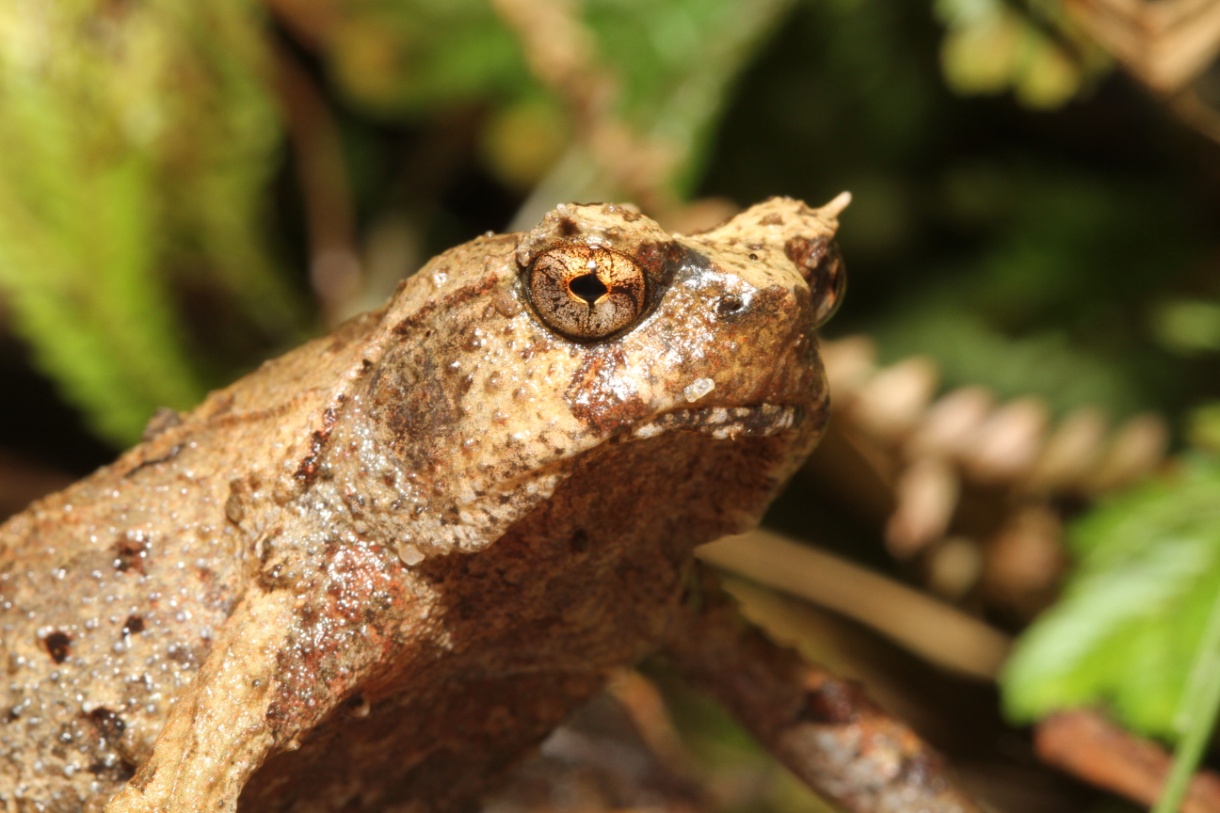 58 mm SVL
Megophryidae – Xenophrys major
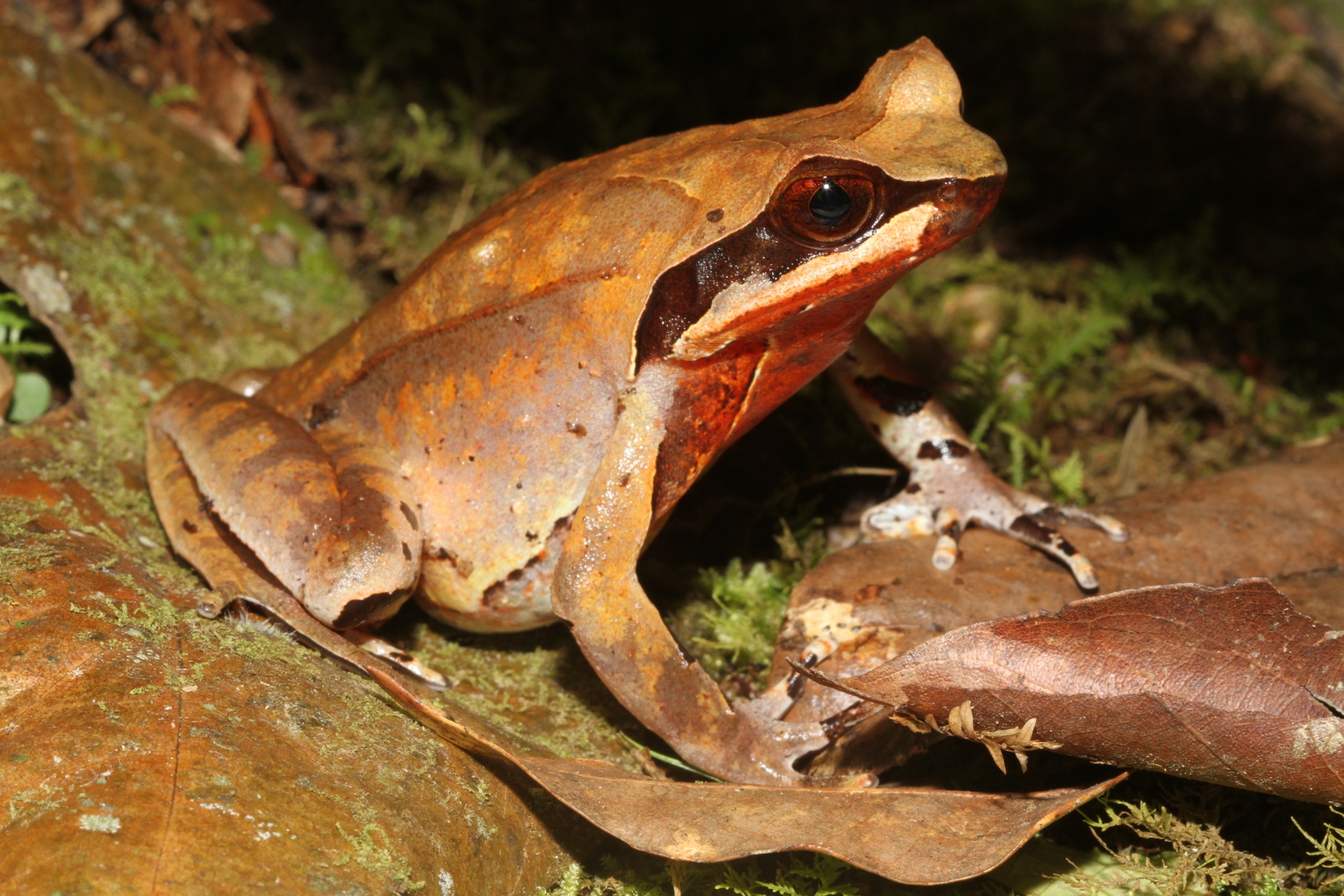 62 mm SVL
Microhylidae – Microhyla species 1
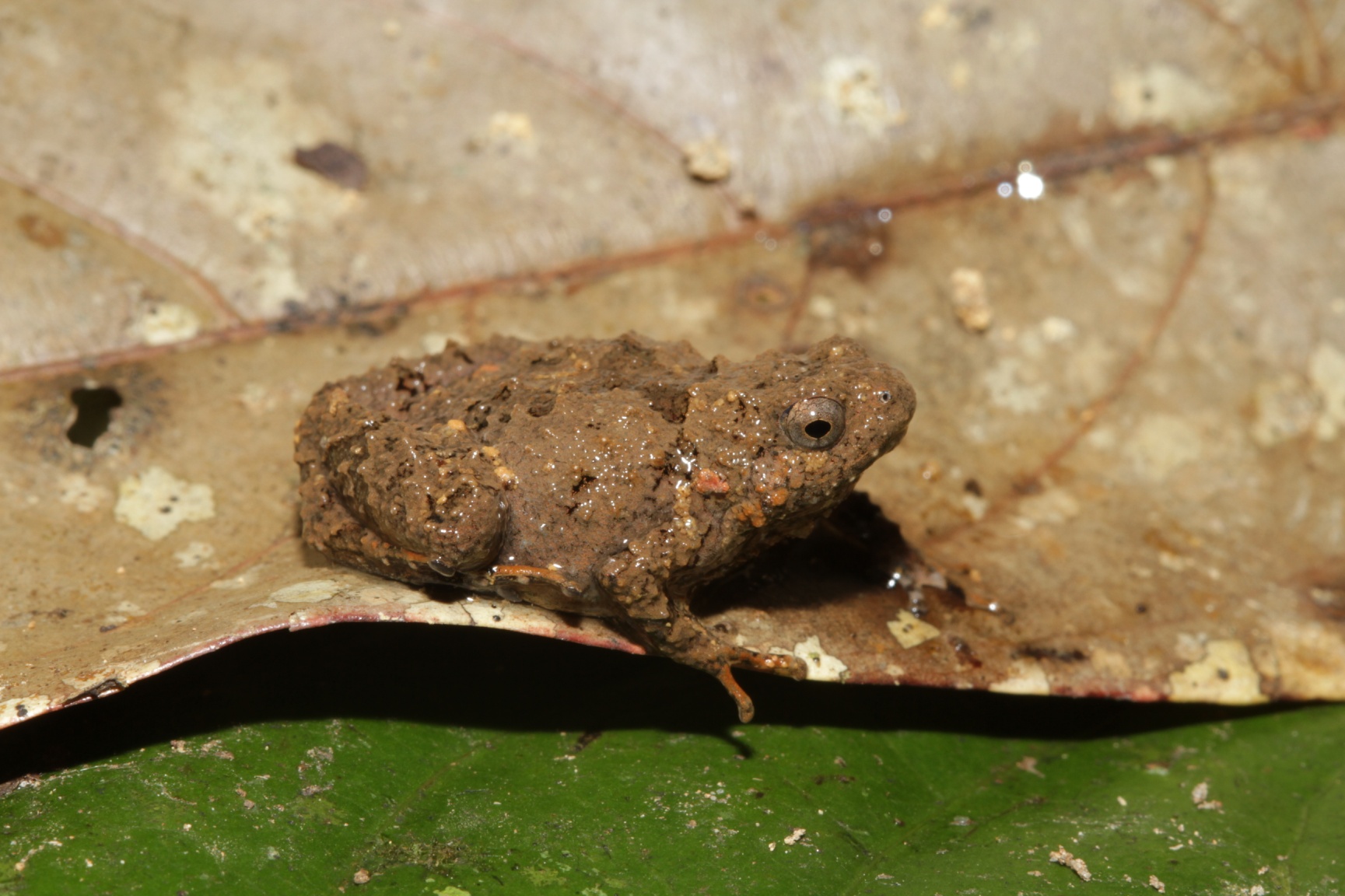 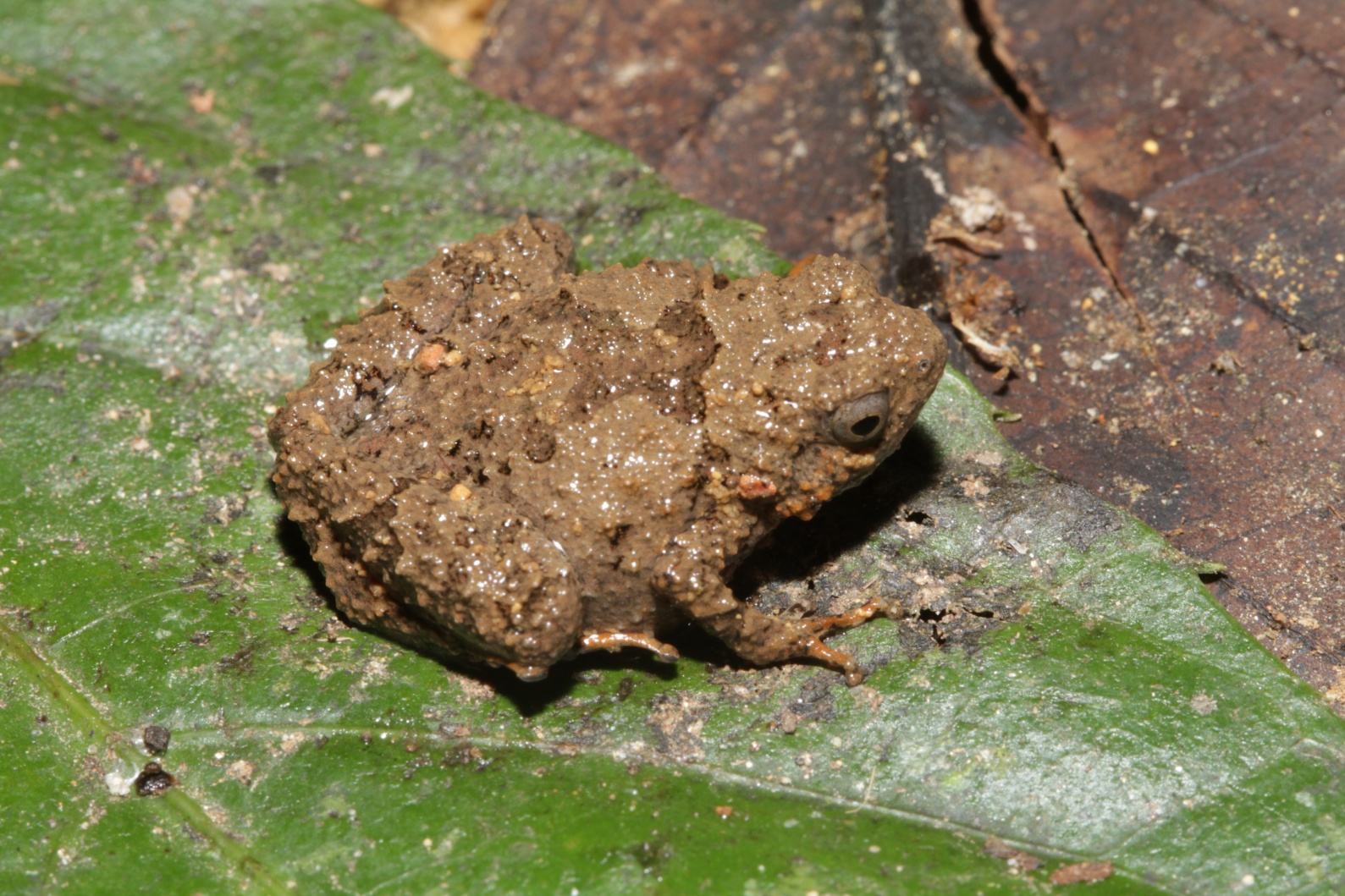 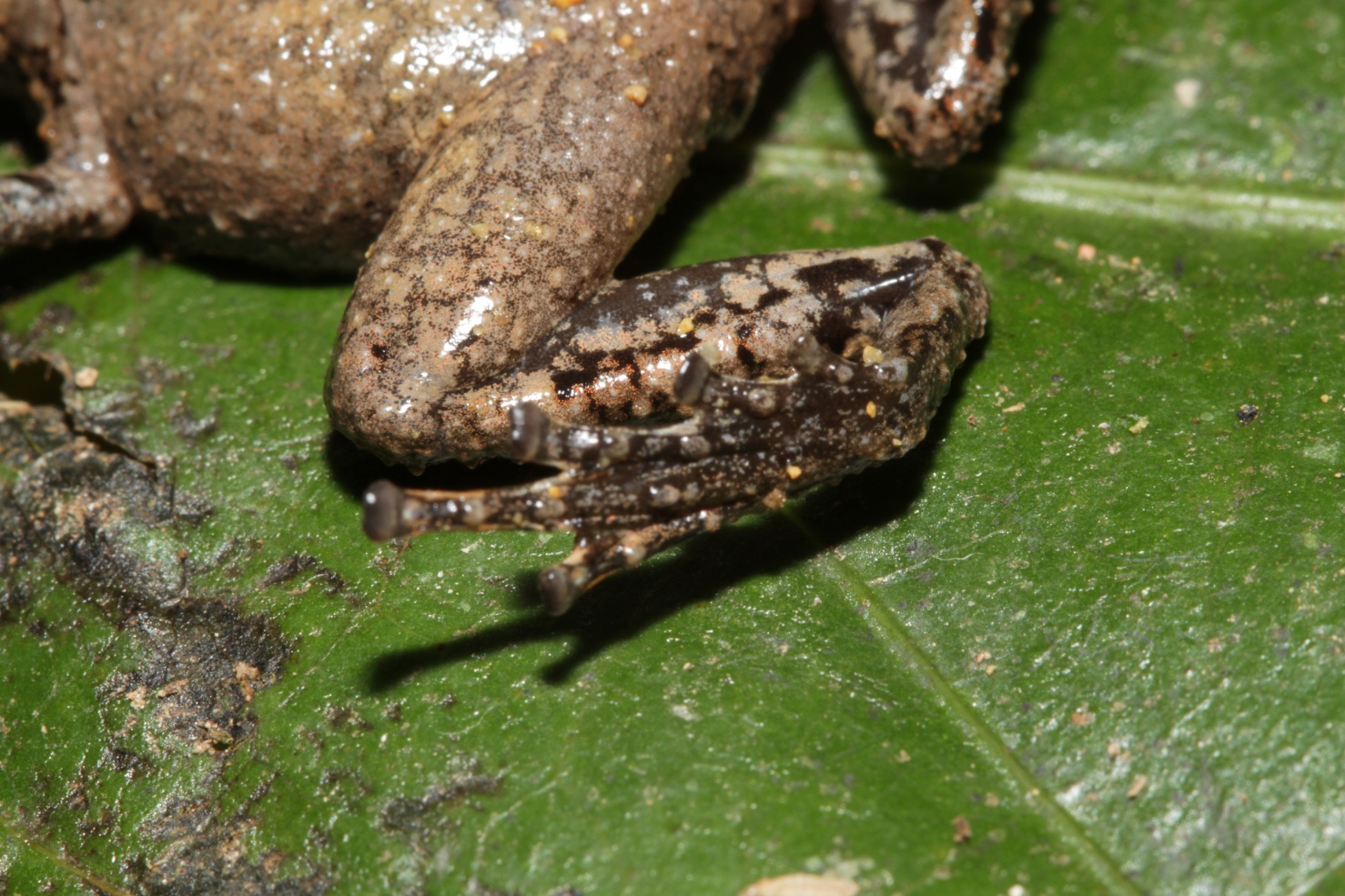 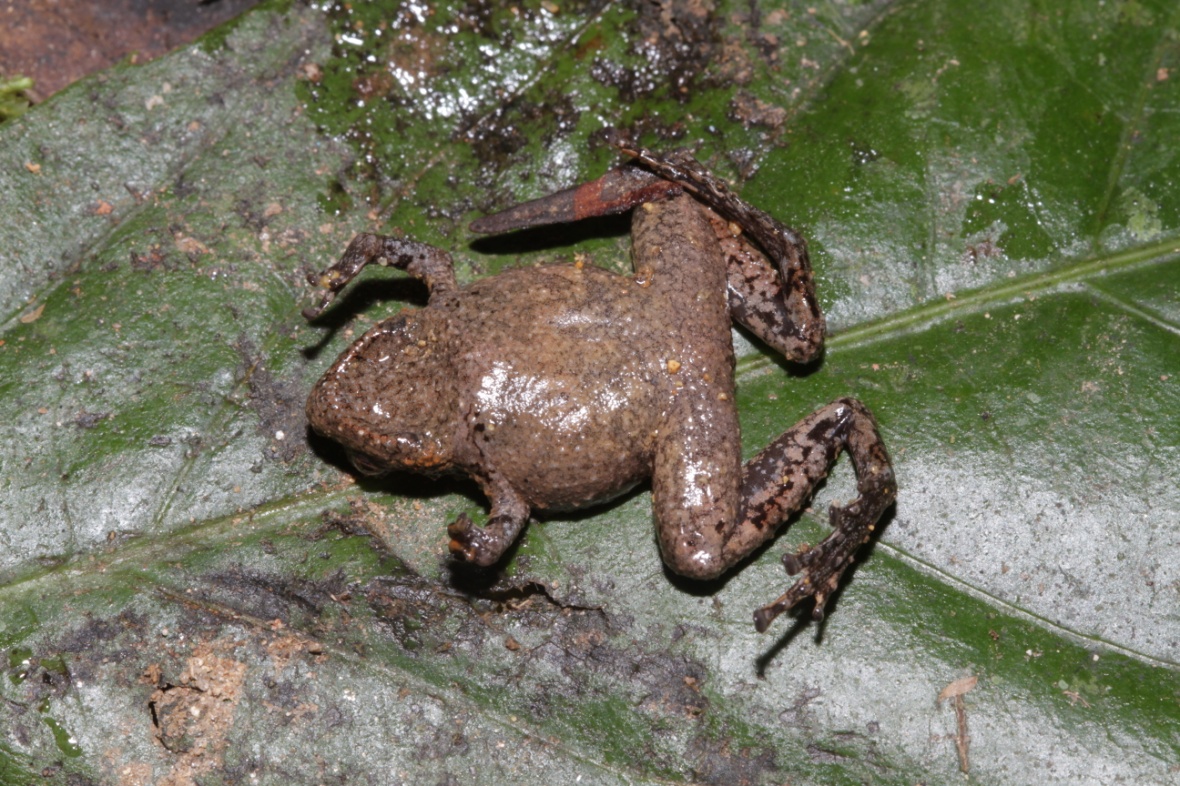 21 mm SVL
[Speaker Notes: Pustulose body and pattern similar to descriptions of M. annamensis but seems much larger than that species.]
Microhylidae – Microhyla species 2
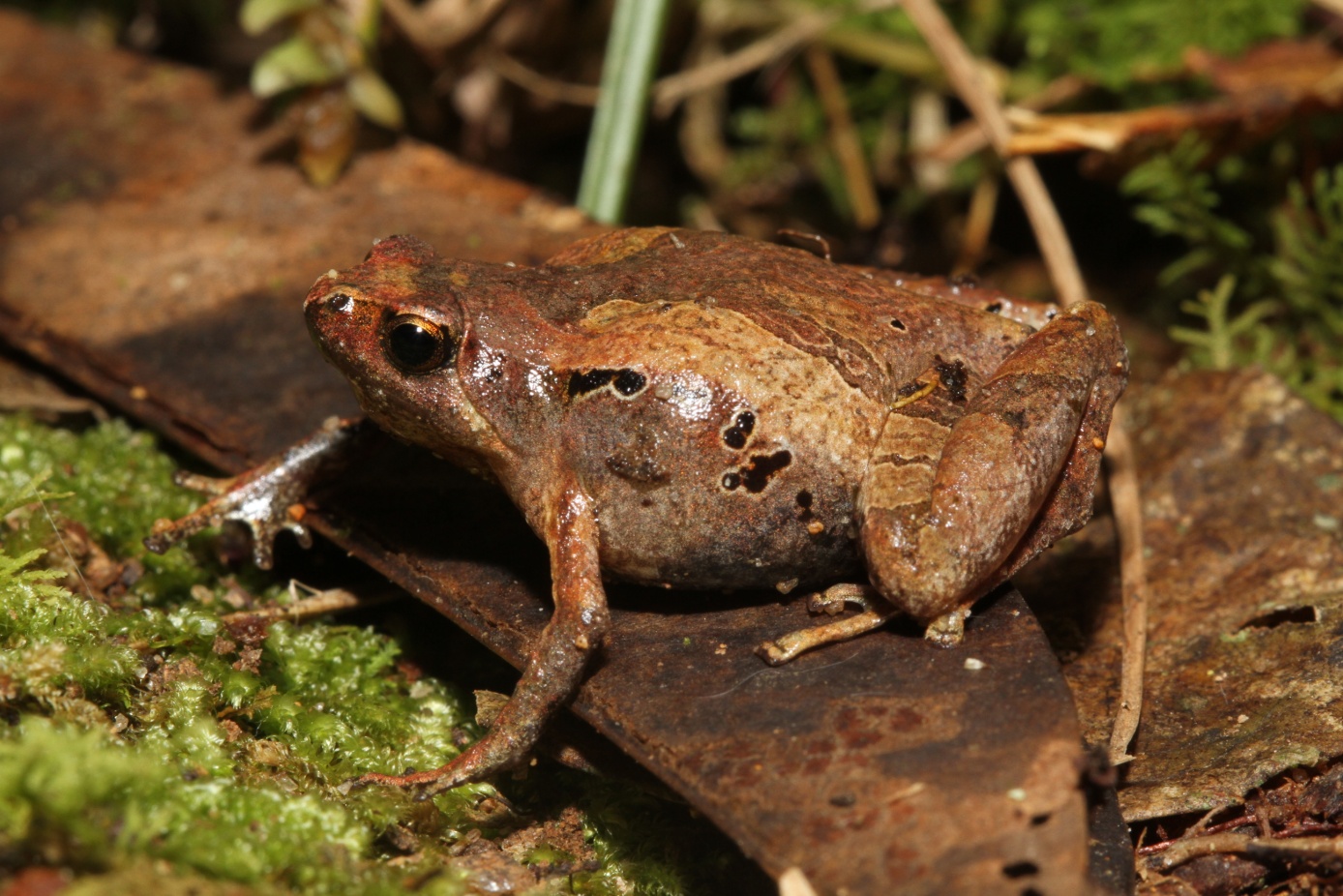 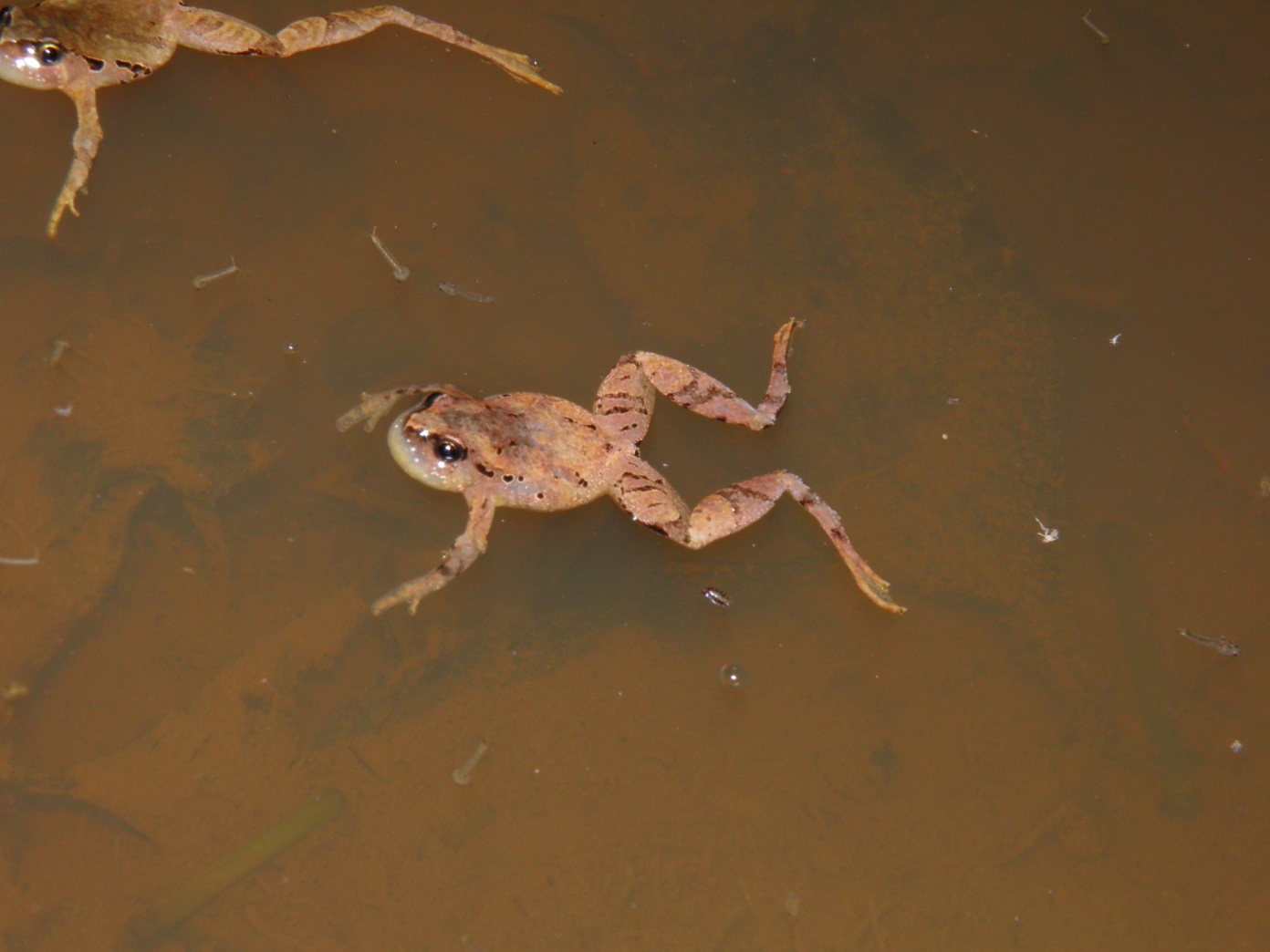 amplexus
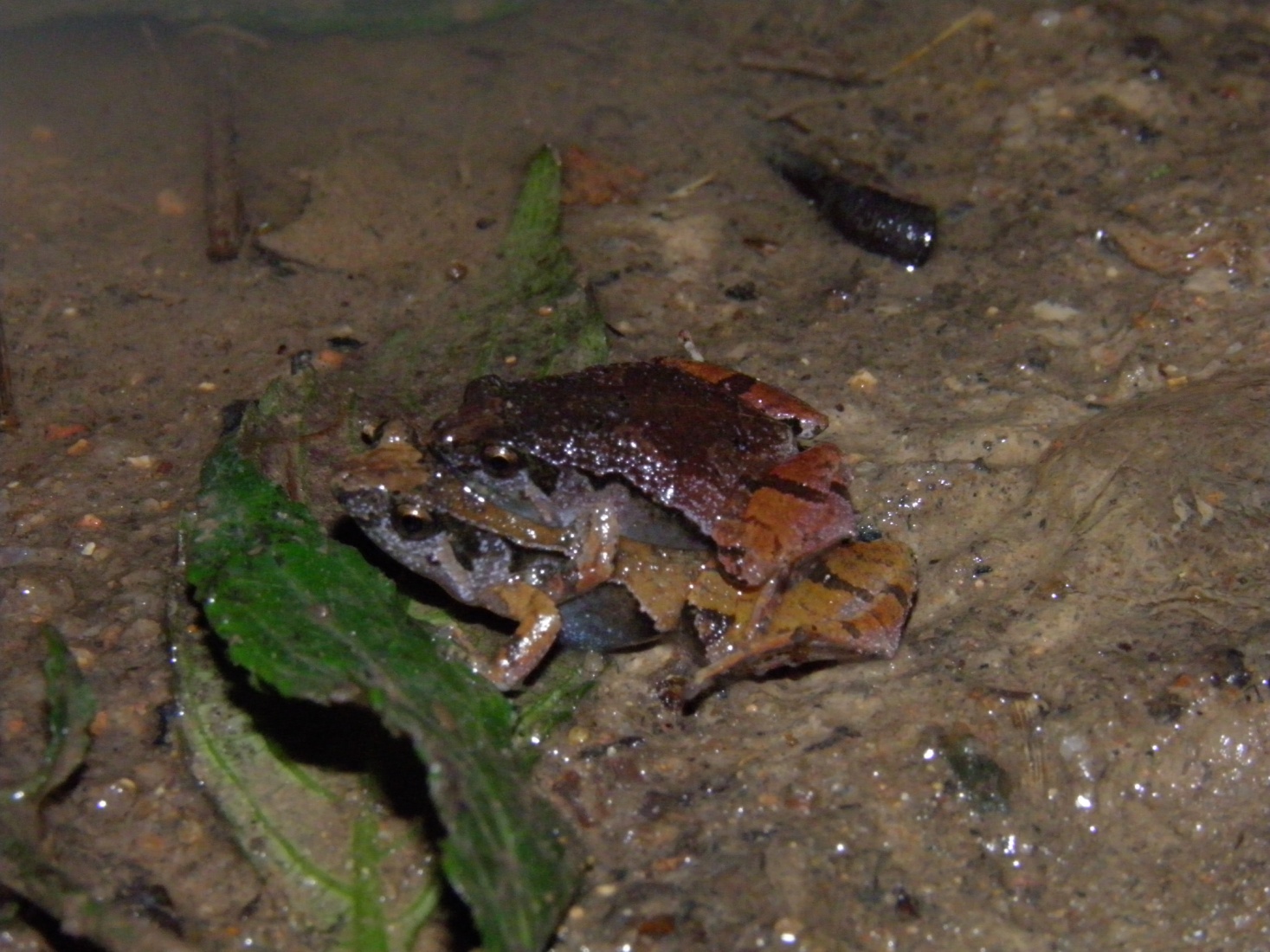 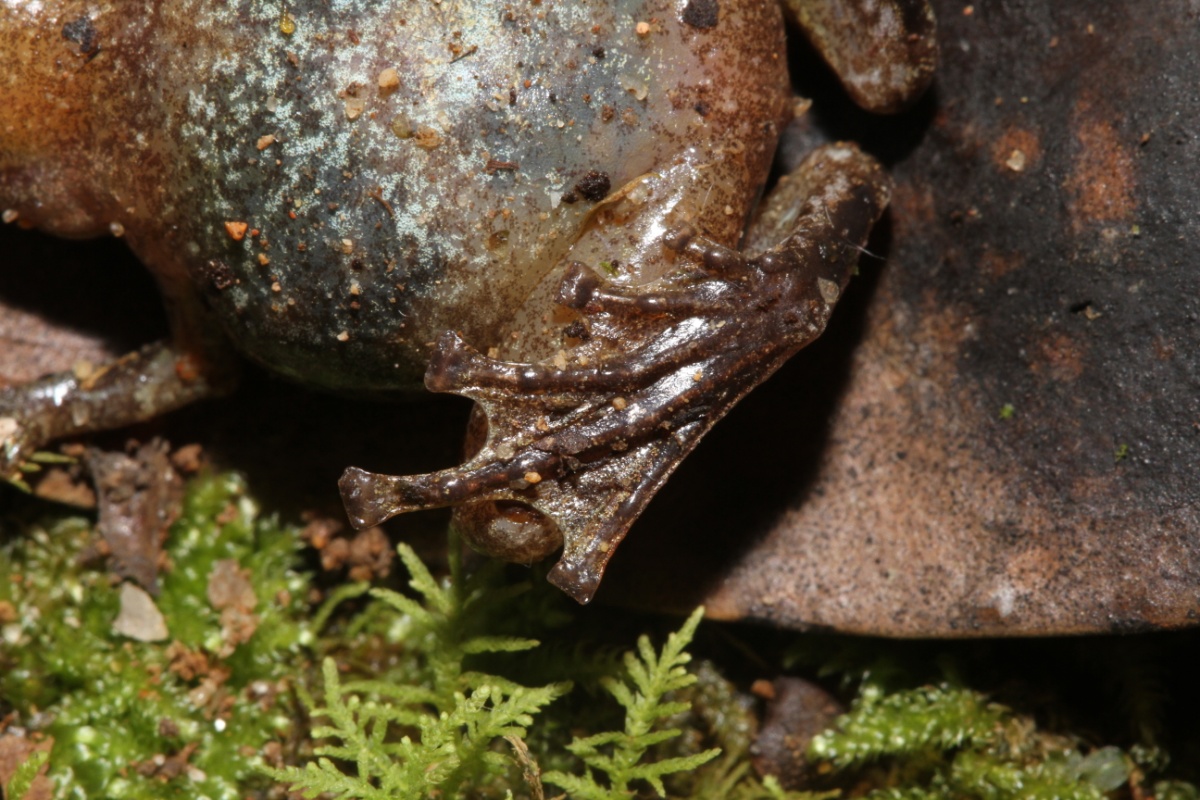 27 mm SVL
[Speaker Notes: Toe webbing is extensive like M. berdmorei and M. marmorata.  
Legs much smaller than in M. berdmorei. 
Calcar-like fringes of M. marmorata is absent.
Finger 3 very long in both sexes and spatulate in males.]
Microhylidae – Microhyla species 2
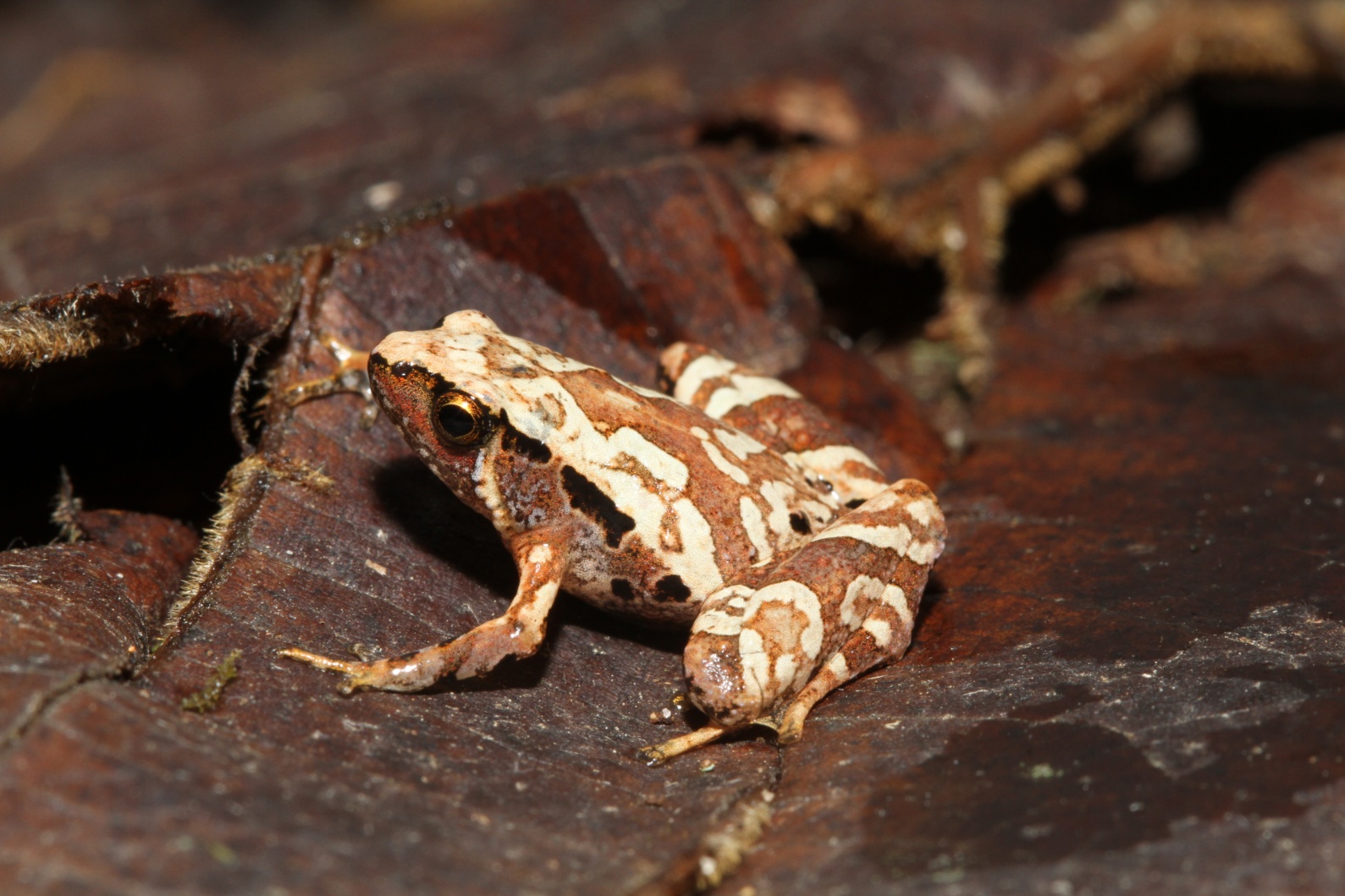 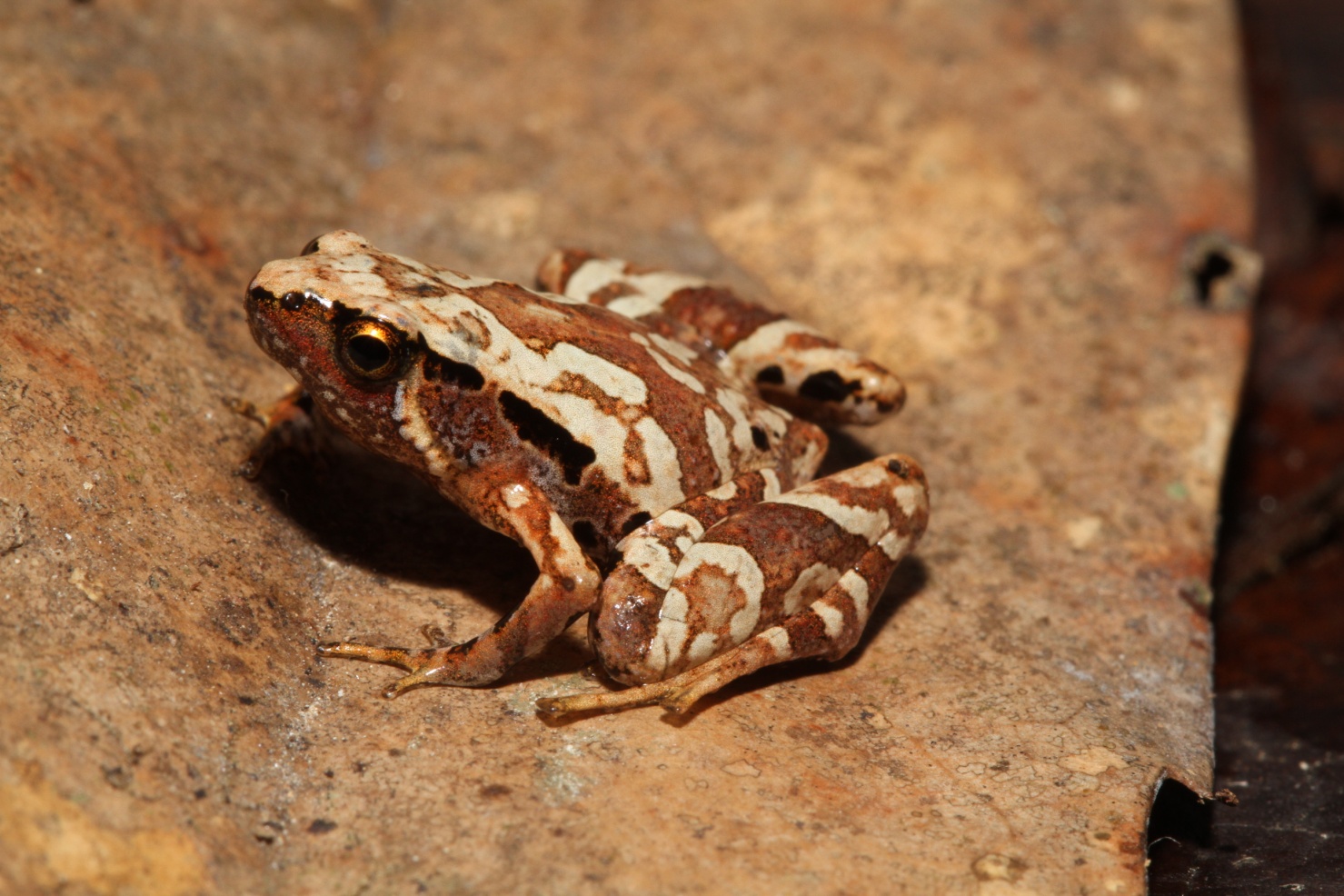 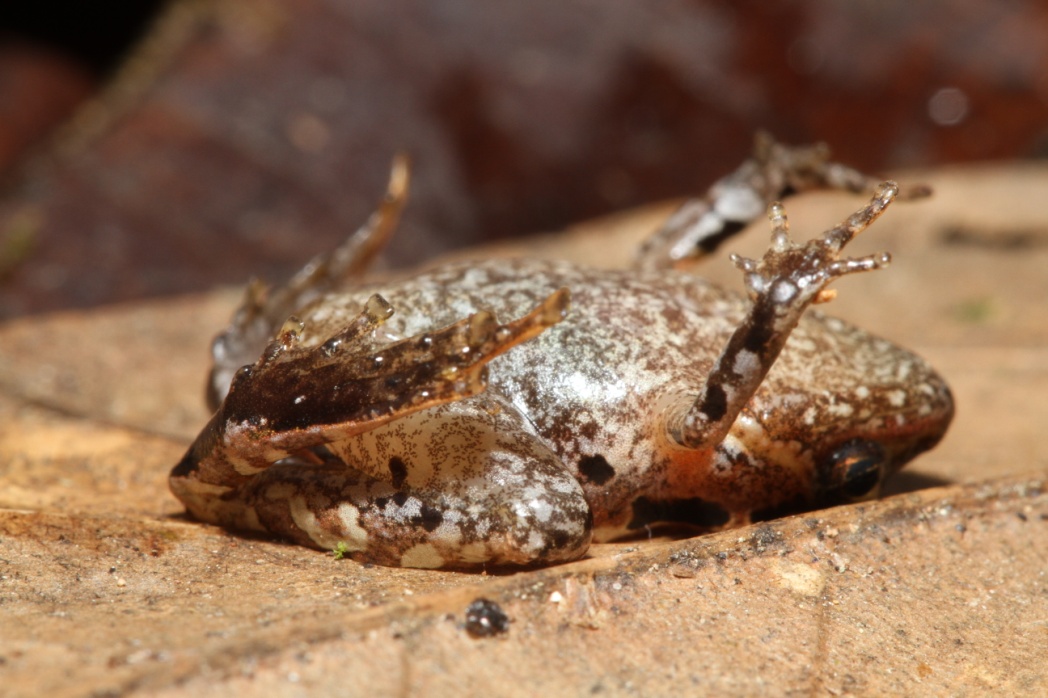 15 mm SVL
[Speaker Notes: Toe webbing is extensive like M. berdmorei and M. marmorata.  
Legs much smaller than in M. berdmorei. 
Calcar-like fringes of M. marmorata is absent.
Finger 3 very long in both sexes and spatulate in males.]
Microhylidae – Microhyla species 2
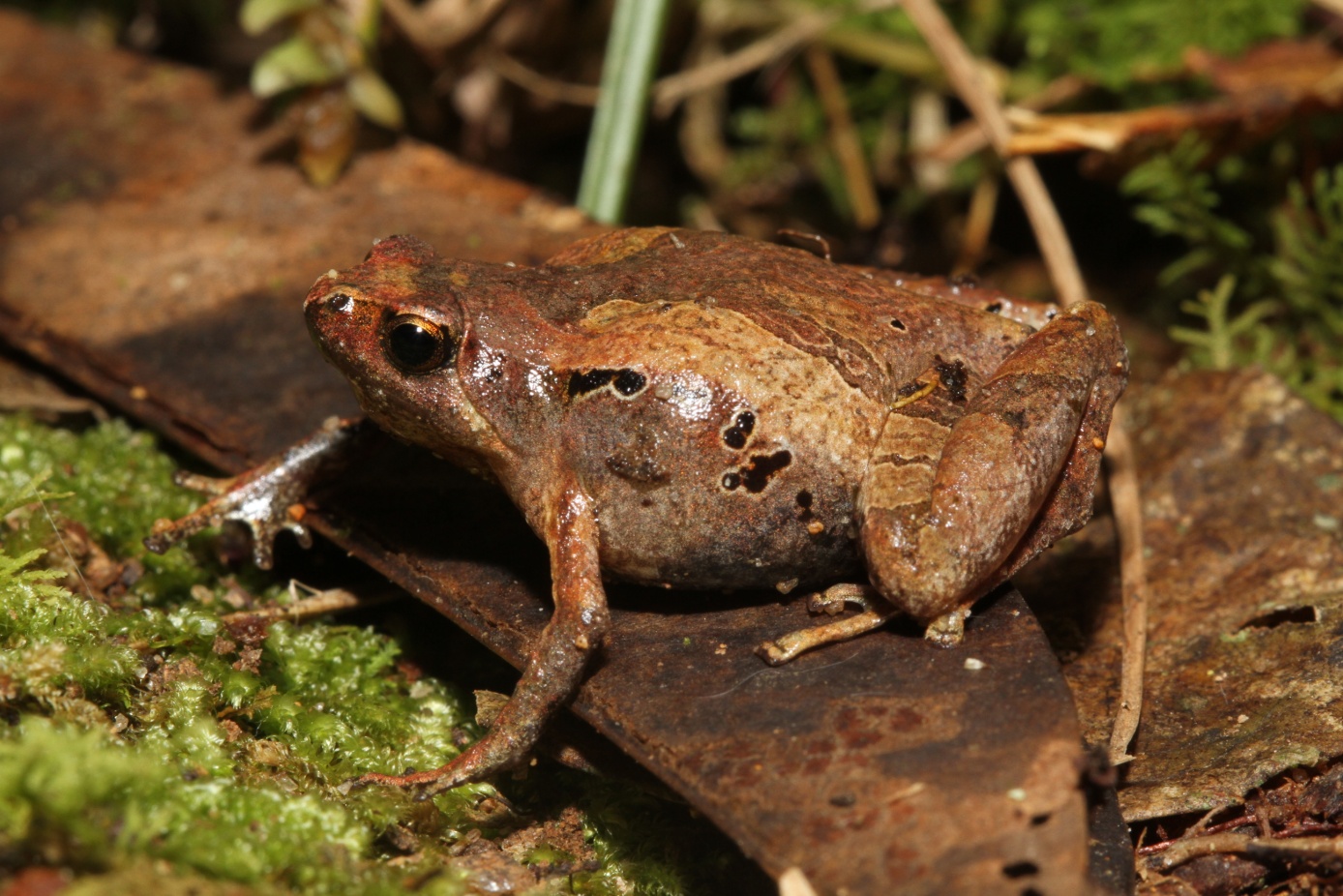 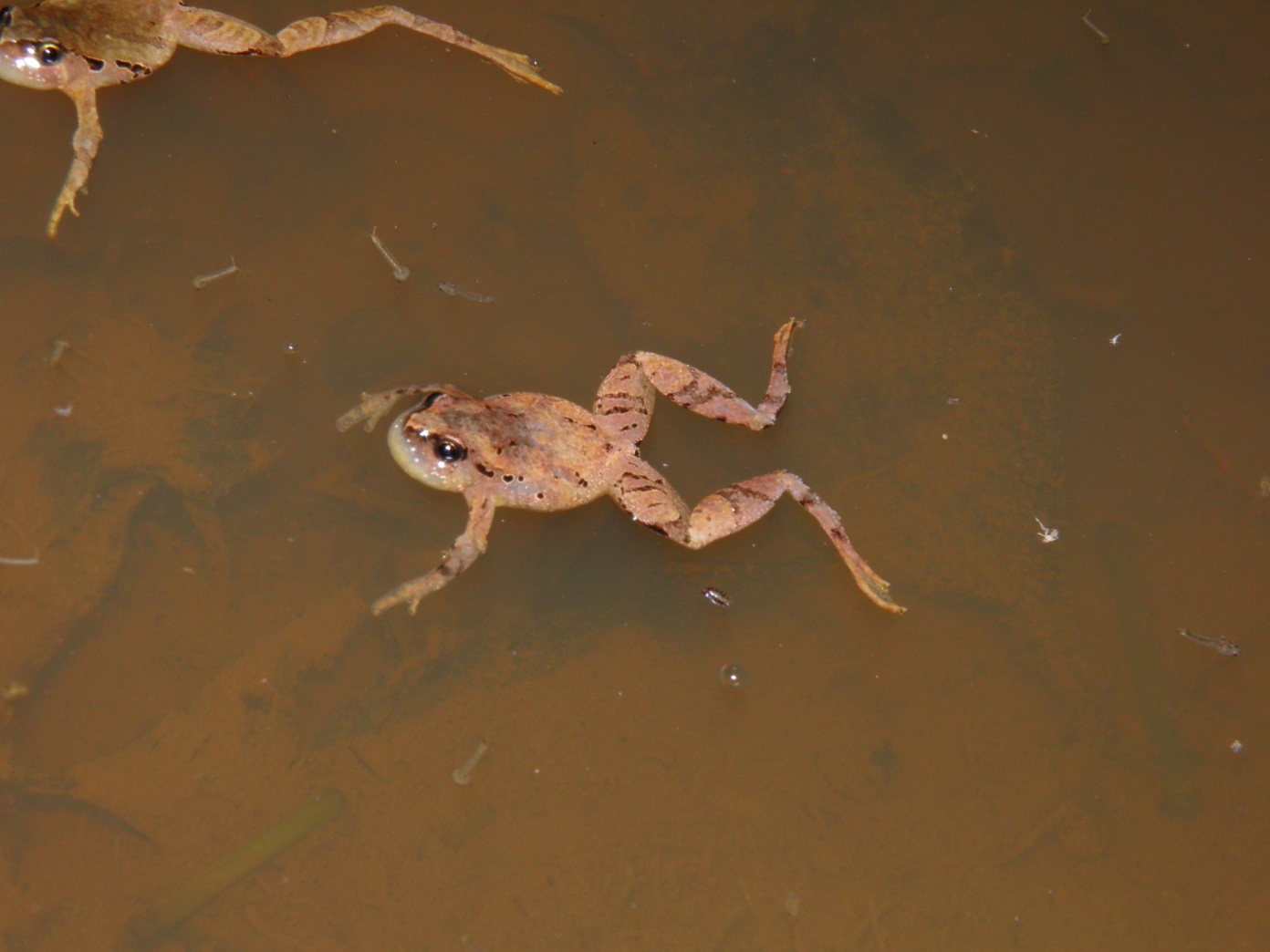 amplexus
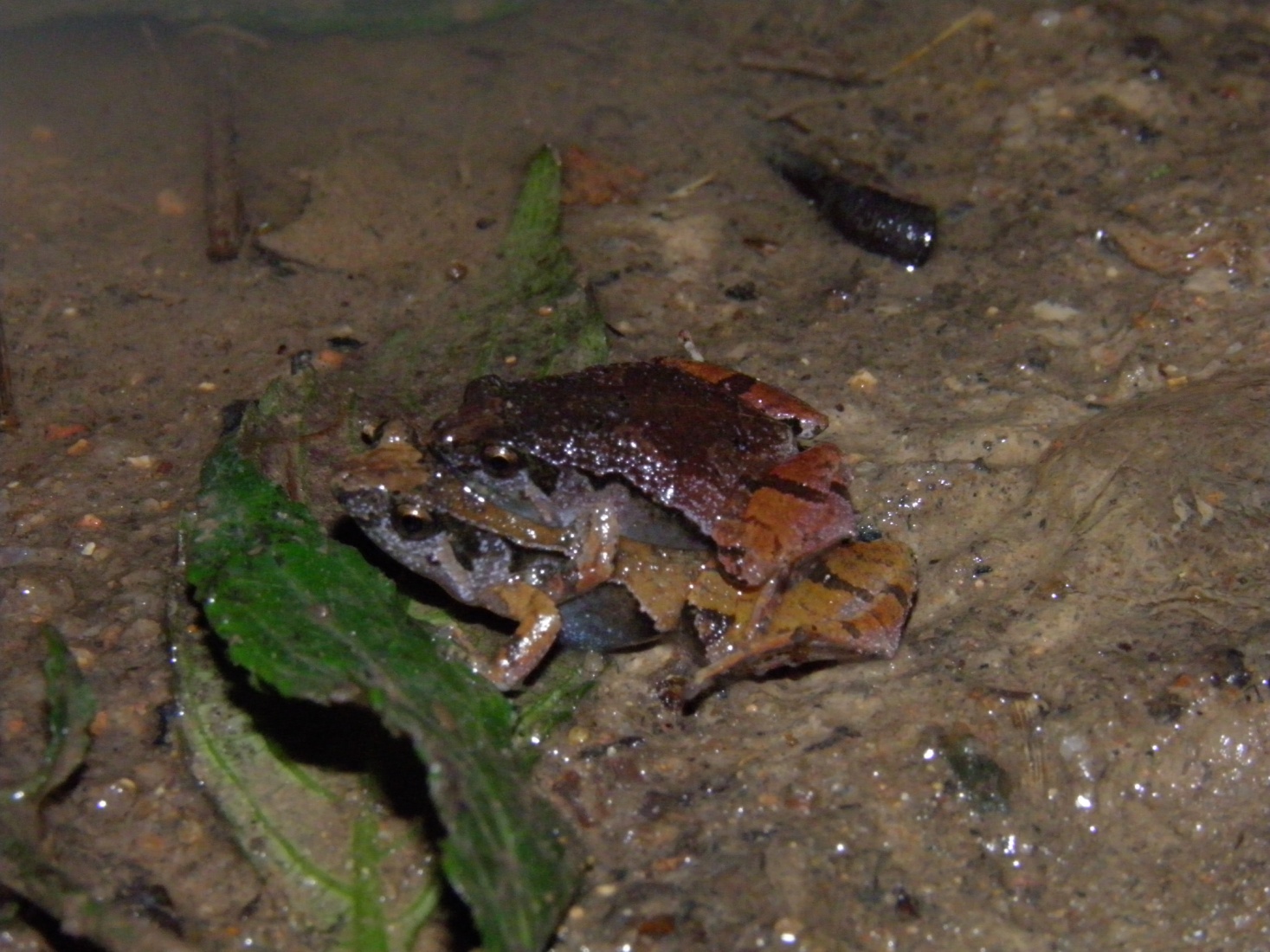 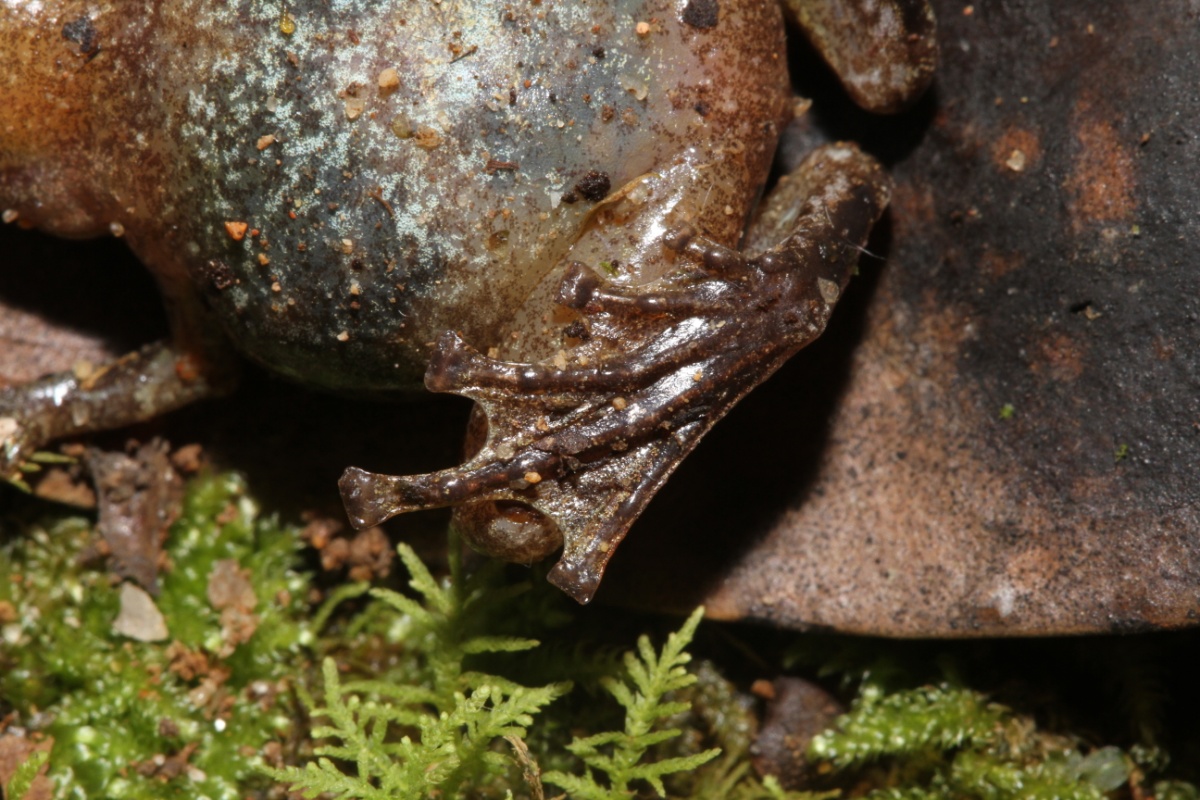 27 mm SVL
[Speaker Notes: Toe webbing is extensive like M. berdmorei and M. marmorata.  
Legs much smaller than in M. berdmorei. 
Calcar-like fringes of M. marmorata is absent.
Finger 3 very long in both sexes and spatulate in males.]
Microhylidae – Microhyla species 3
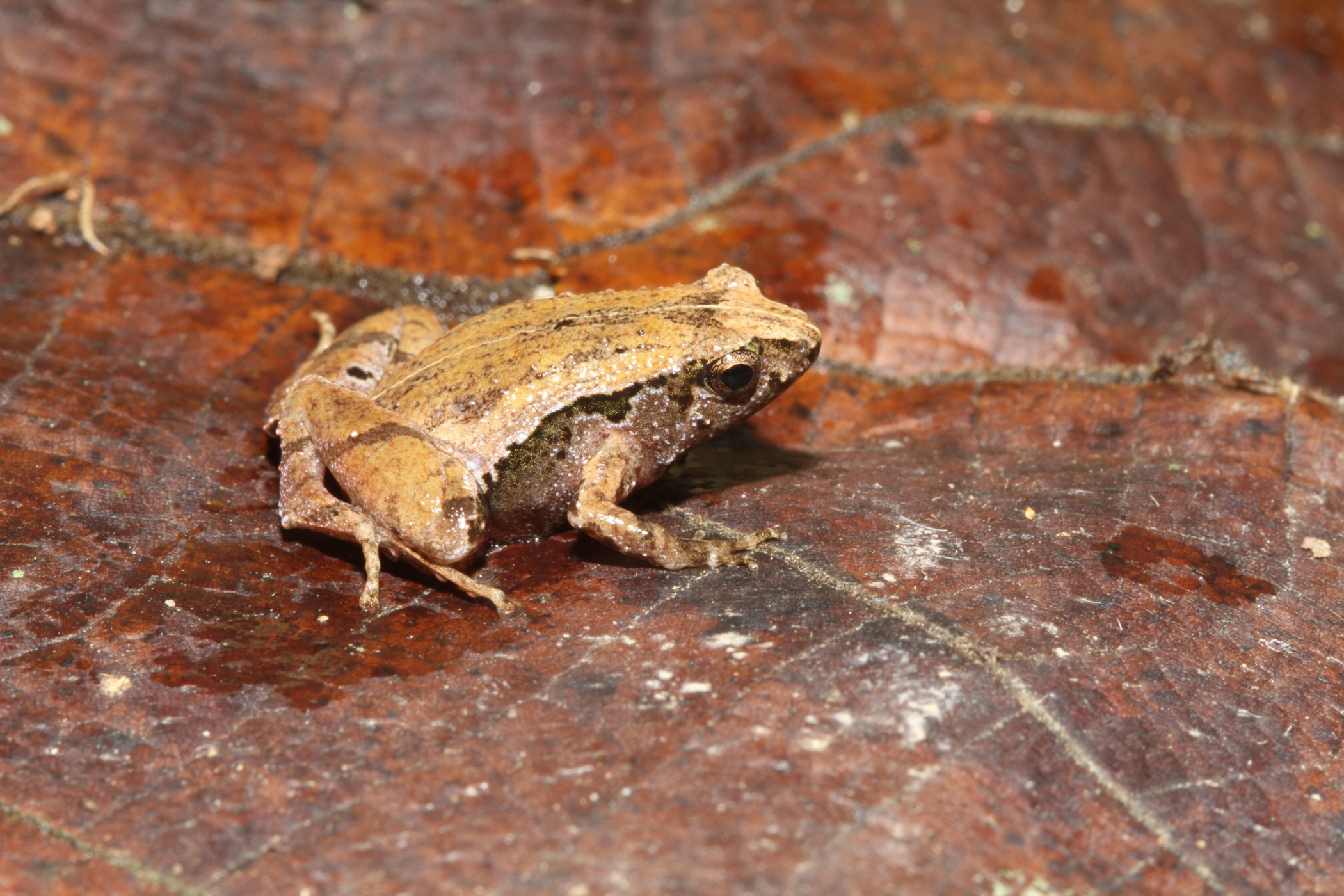 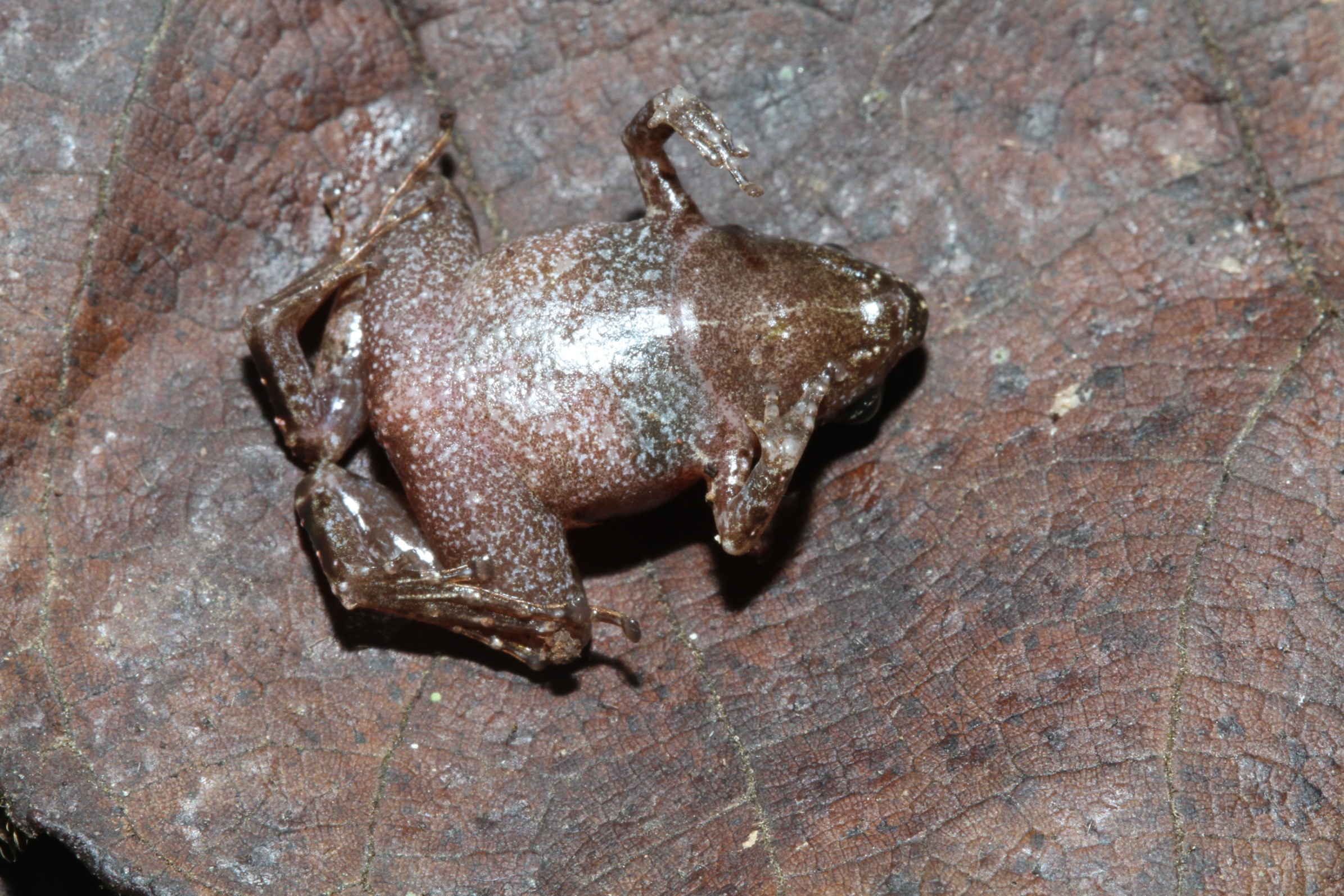 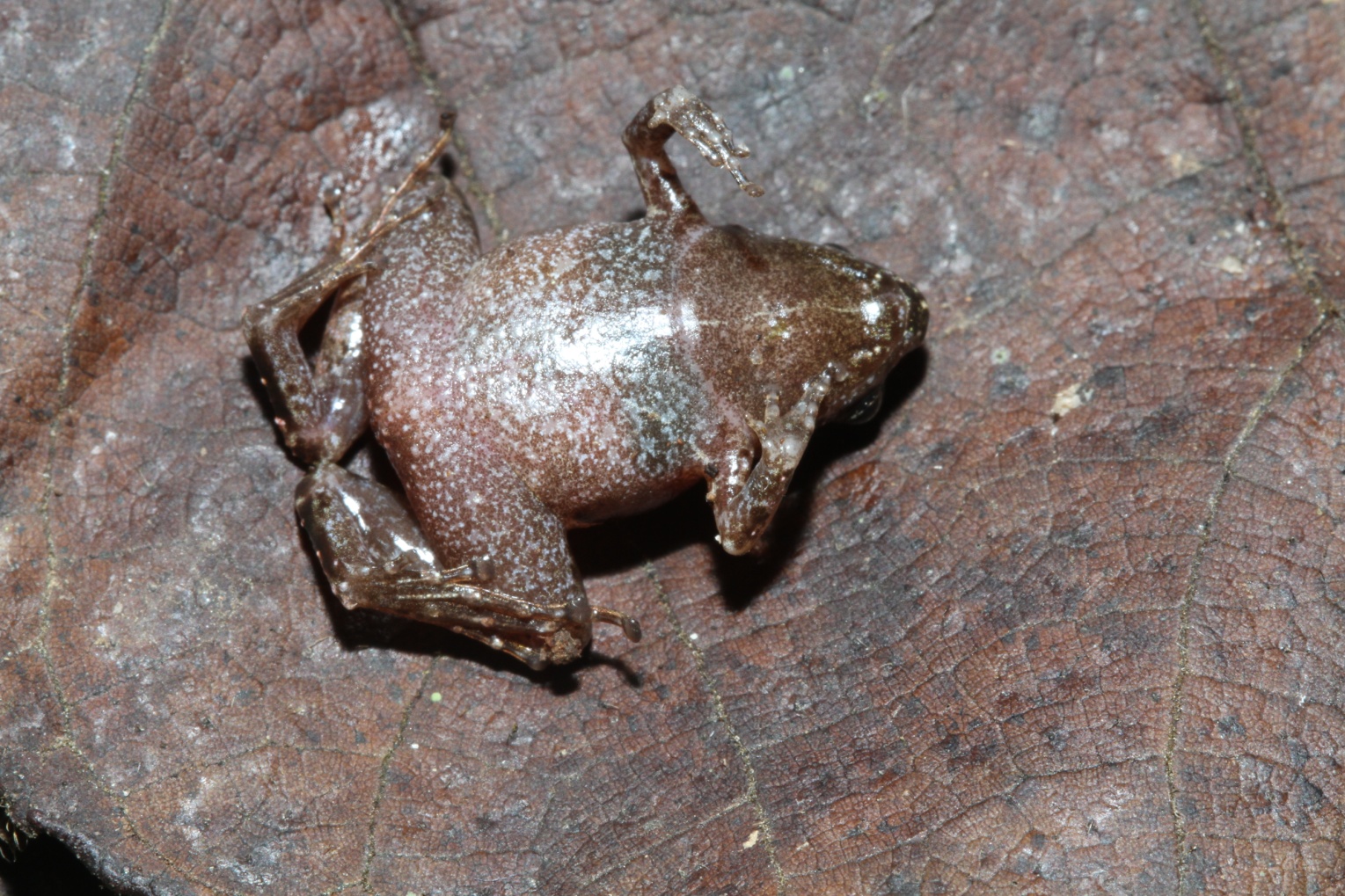 19 mm SVL
[Speaker Notes: Toe webbing greatly reduced.
Similar to M. fissipes.]
Ranidae – Hylarana milleti
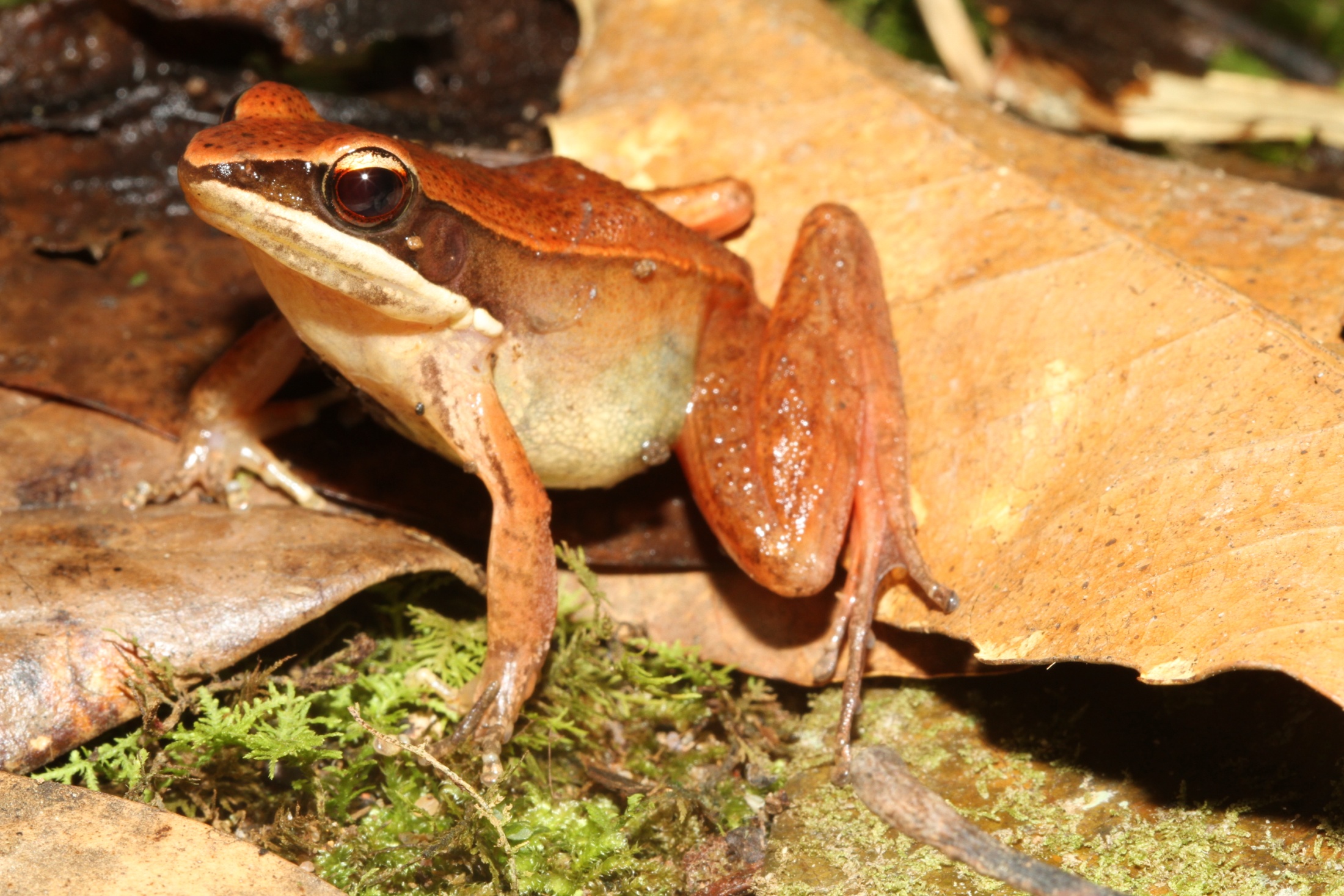 [Speaker Notes: Distinct dorsolateral folds.
Distinct facial dark stripe.
Ground color somewhat variable.]
Ranidae – Hylarana cf. montivaga
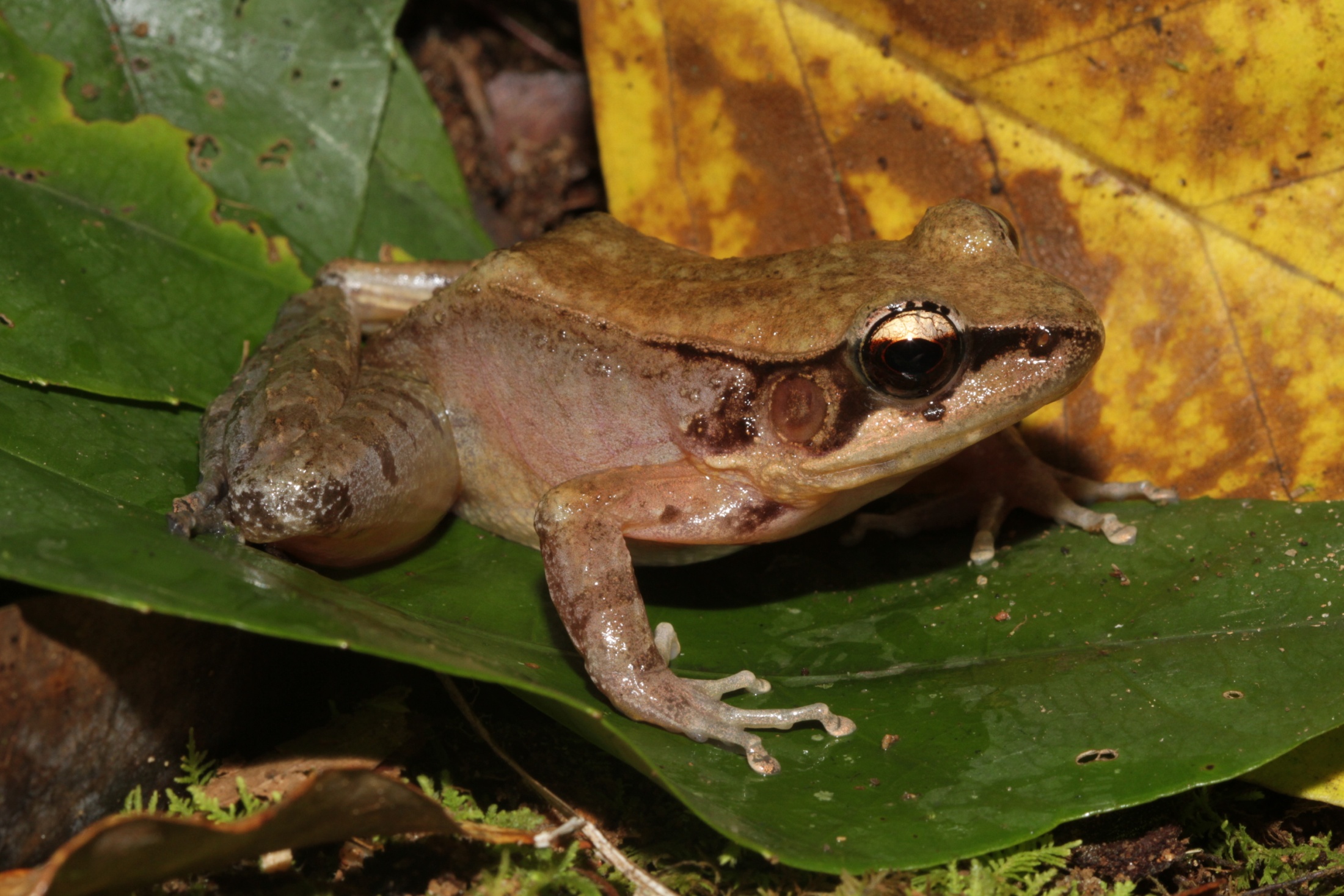 60 mm SVL
Ranidae – Hylarana species 1
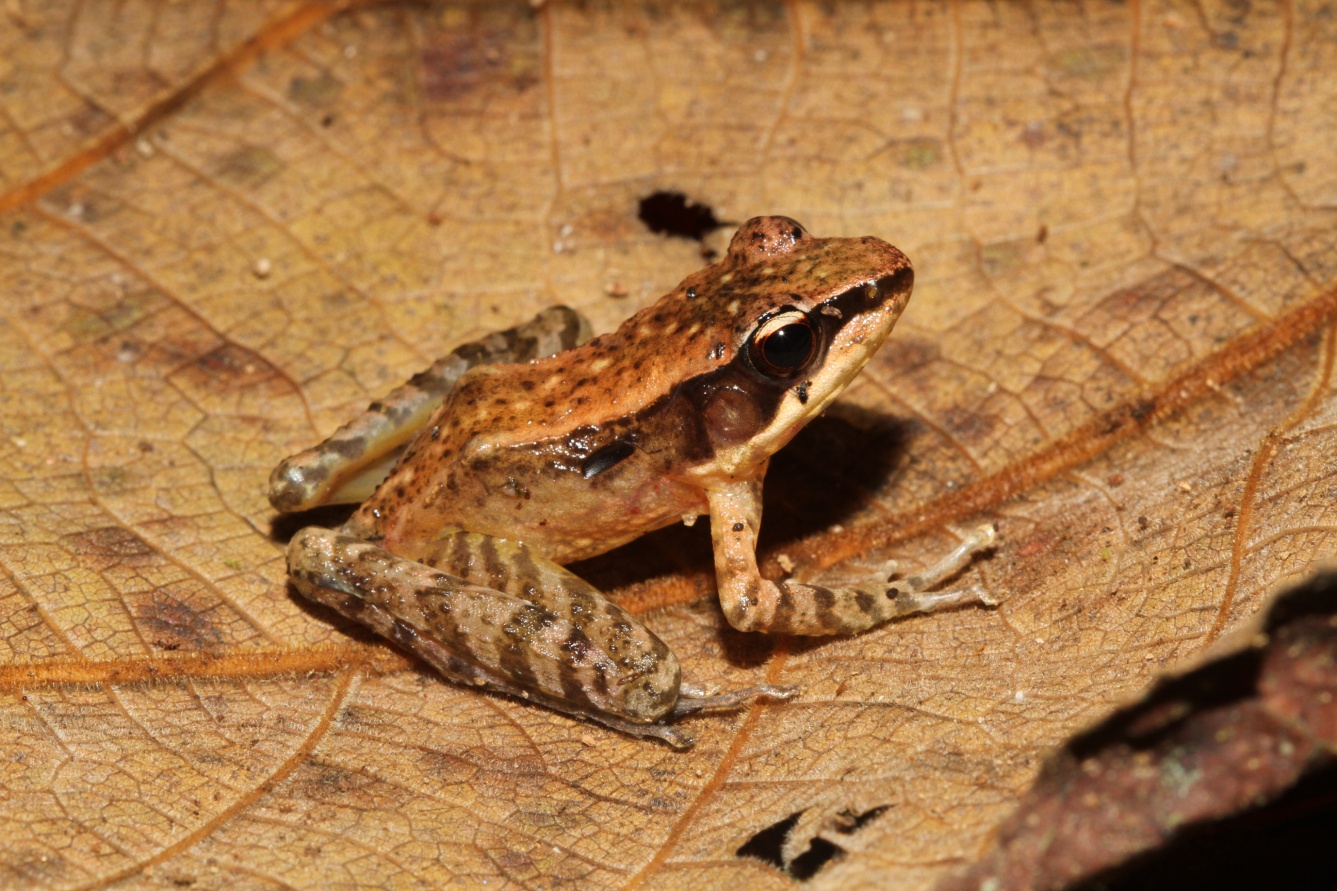 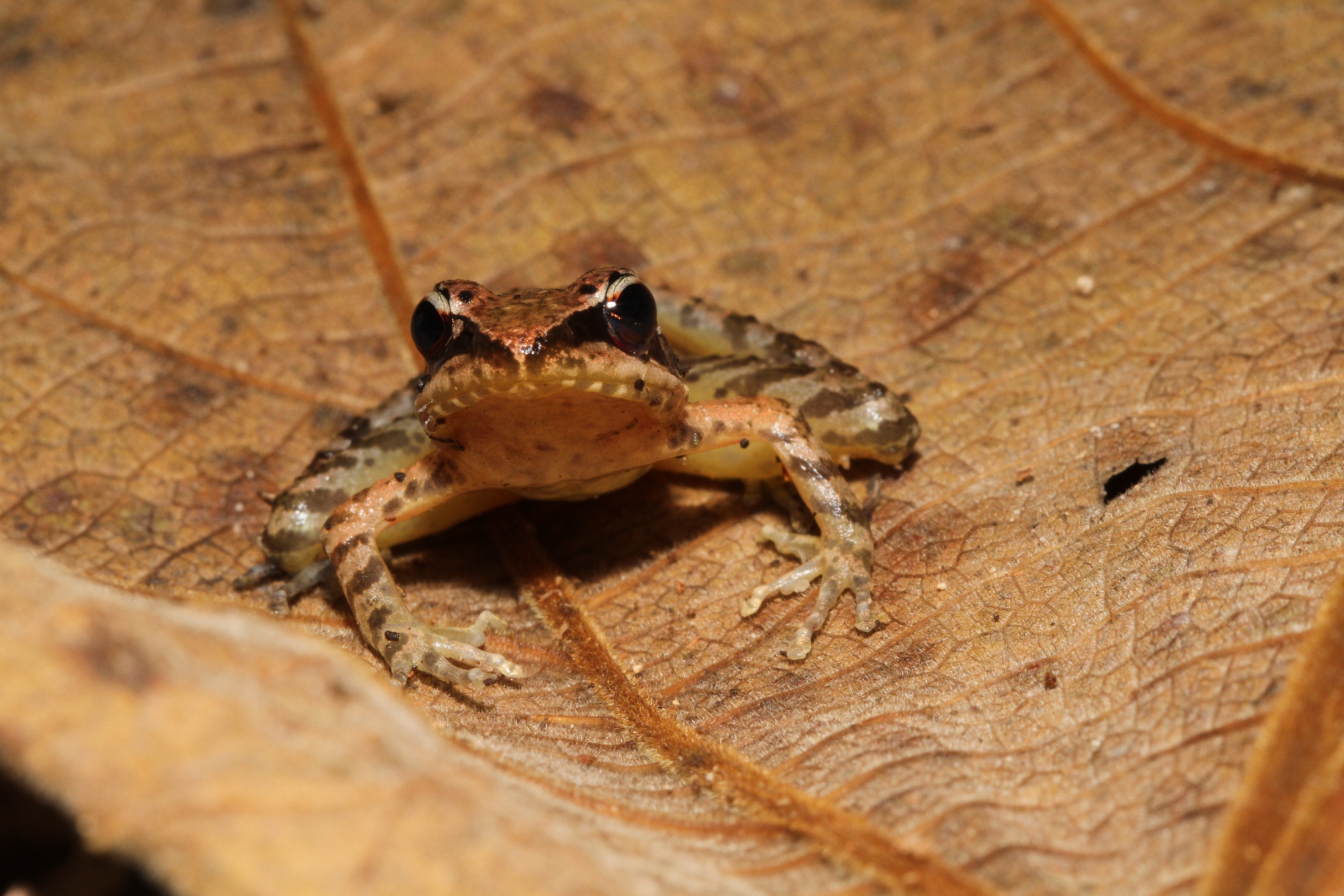 37 mm SVL
[Speaker Notes: Very long legs with well marked with bands.
Concealed surfaces not bright yellow.]
Ranidae – Hylarana species 2
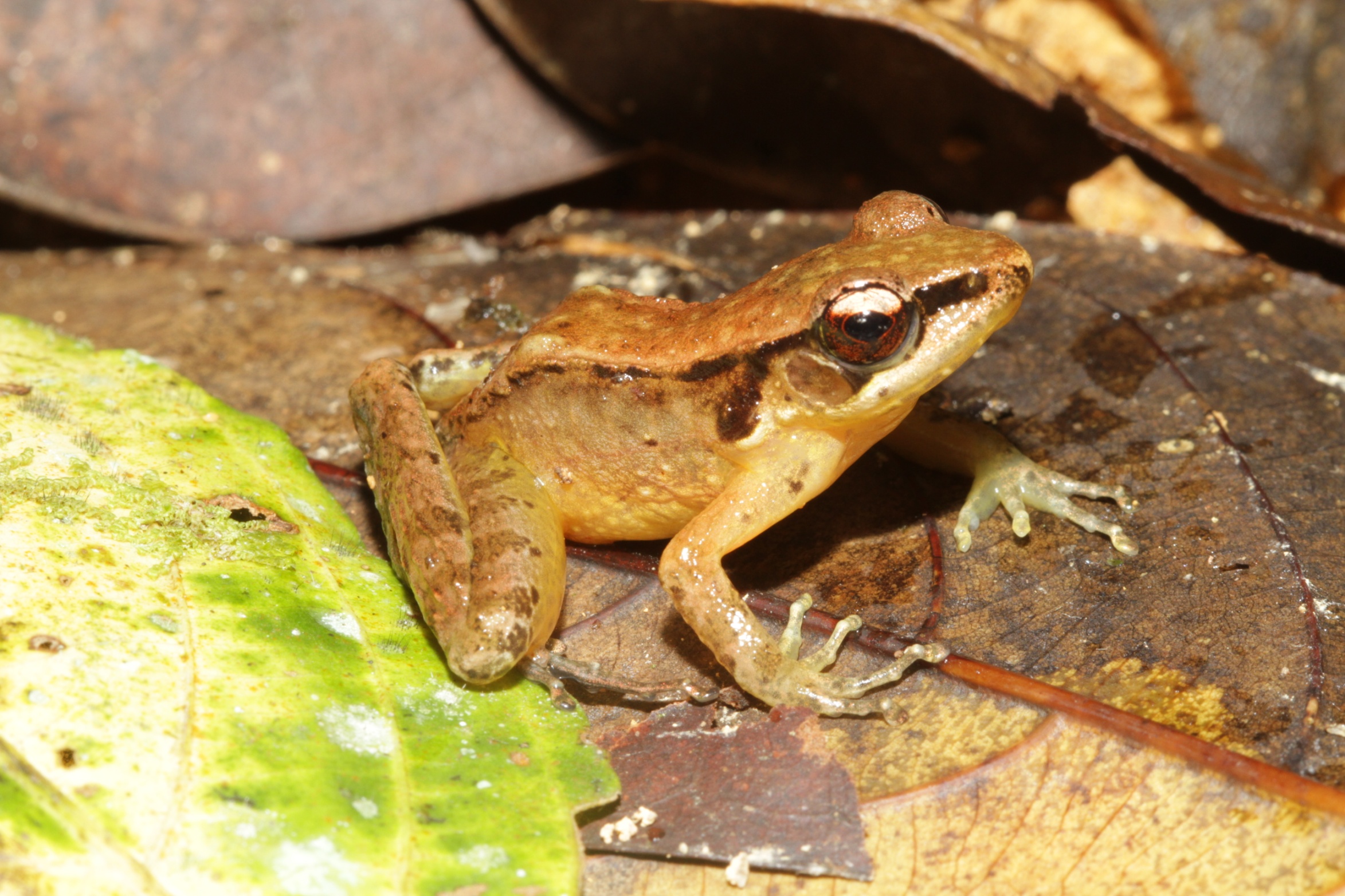 33 mm SVL
[Speaker Notes: Long hind legs with distinct crossbands.
Concealed surfaces and venter bright yellow.]
Ranidae – Odorrana cf. chloronota
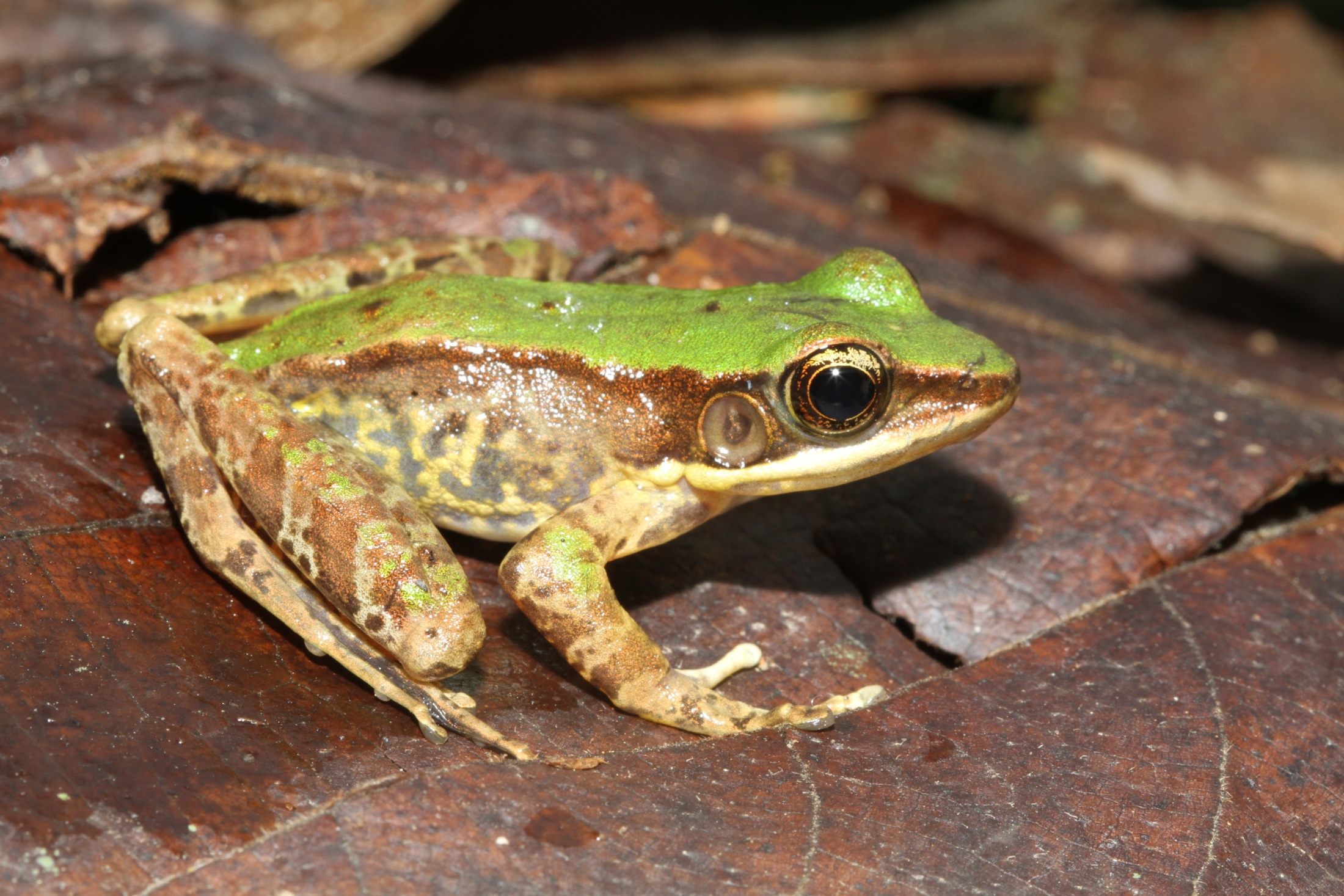 42 mm SVL
[Speaker Notes: Green dorsum places this frog in the Odorrana livida group.]
Ranidae – Odorrana cf. tiannanensis
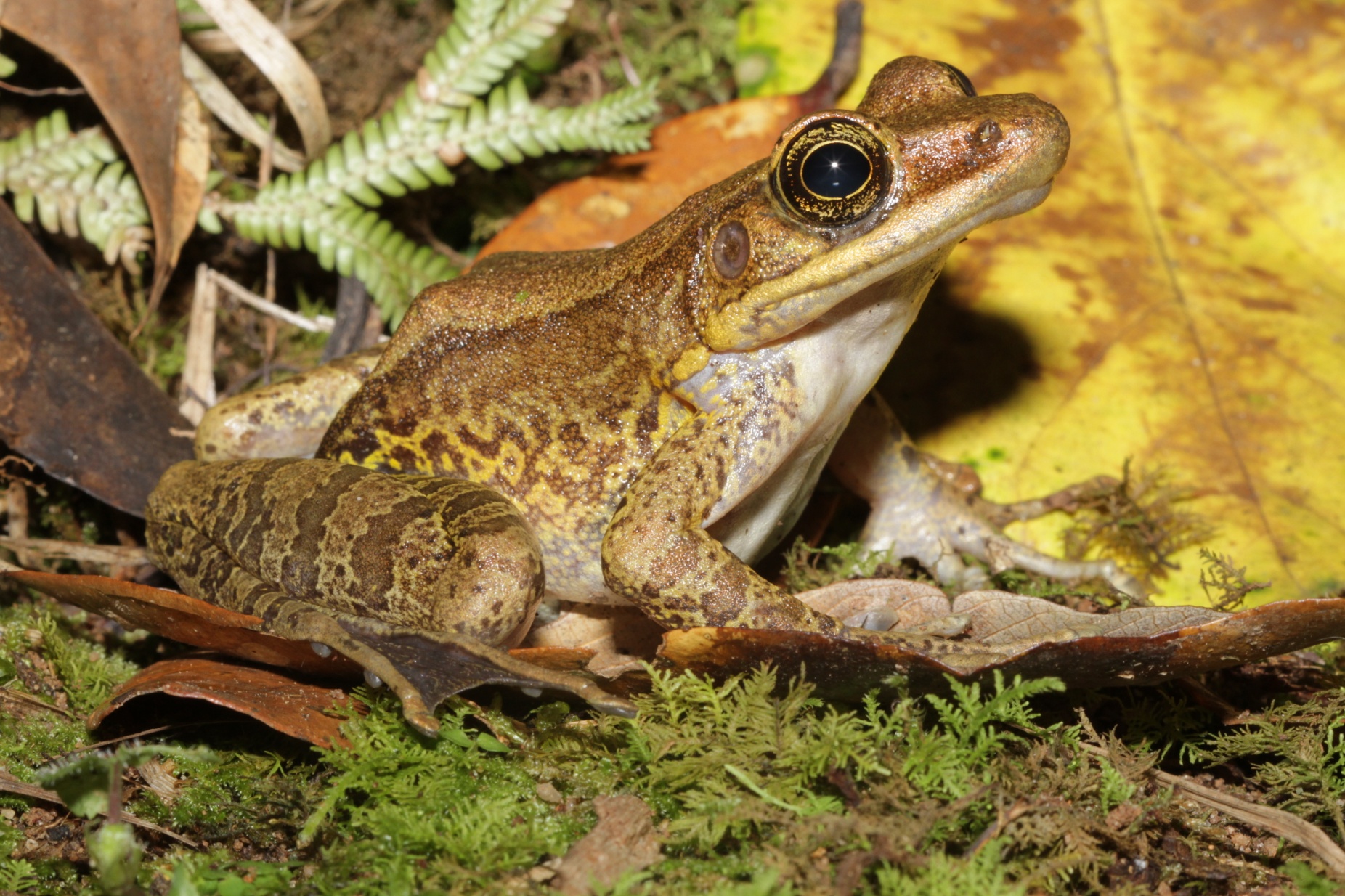 87 mm SVL
[Speaker Notes: Very large, especially females.
Webbing extensive.
Toe pads large and pointed.]
Rhacophoridae – Feihyla palpebralis
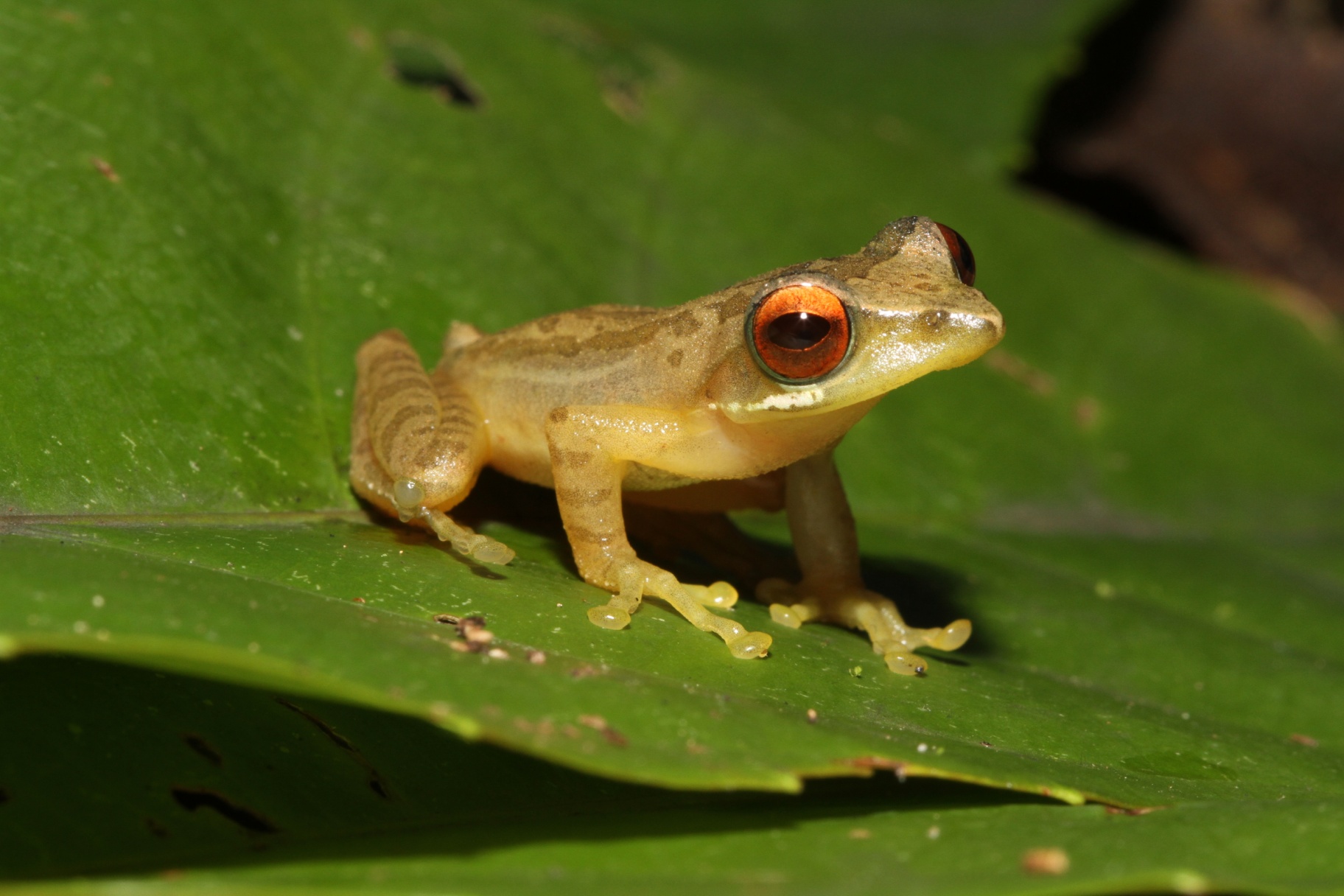 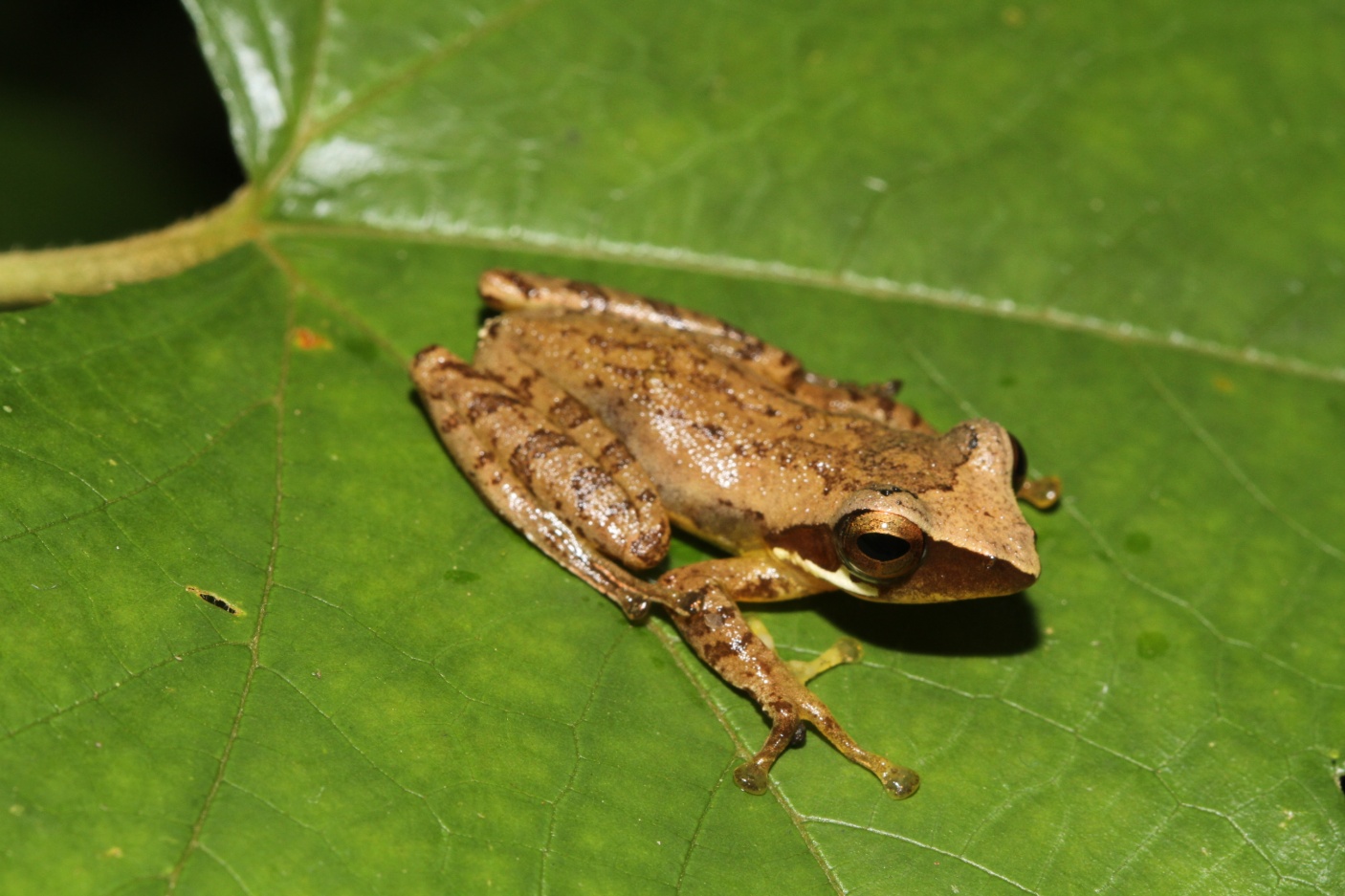 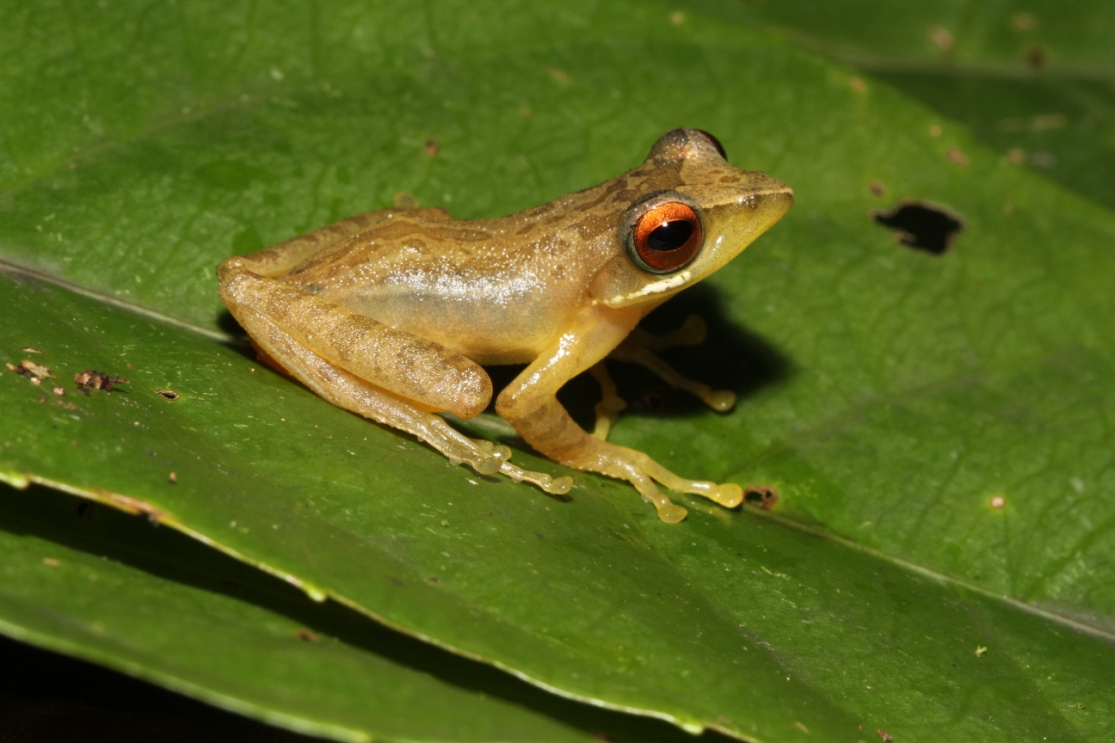 27-28 mm SVL
[Speaker Notes: Appears greenish at night and brown in the daytime.
Eyes are dull red colored at night and dark brown by day.]
Rhacophoridae – Kurixalus baliogaster
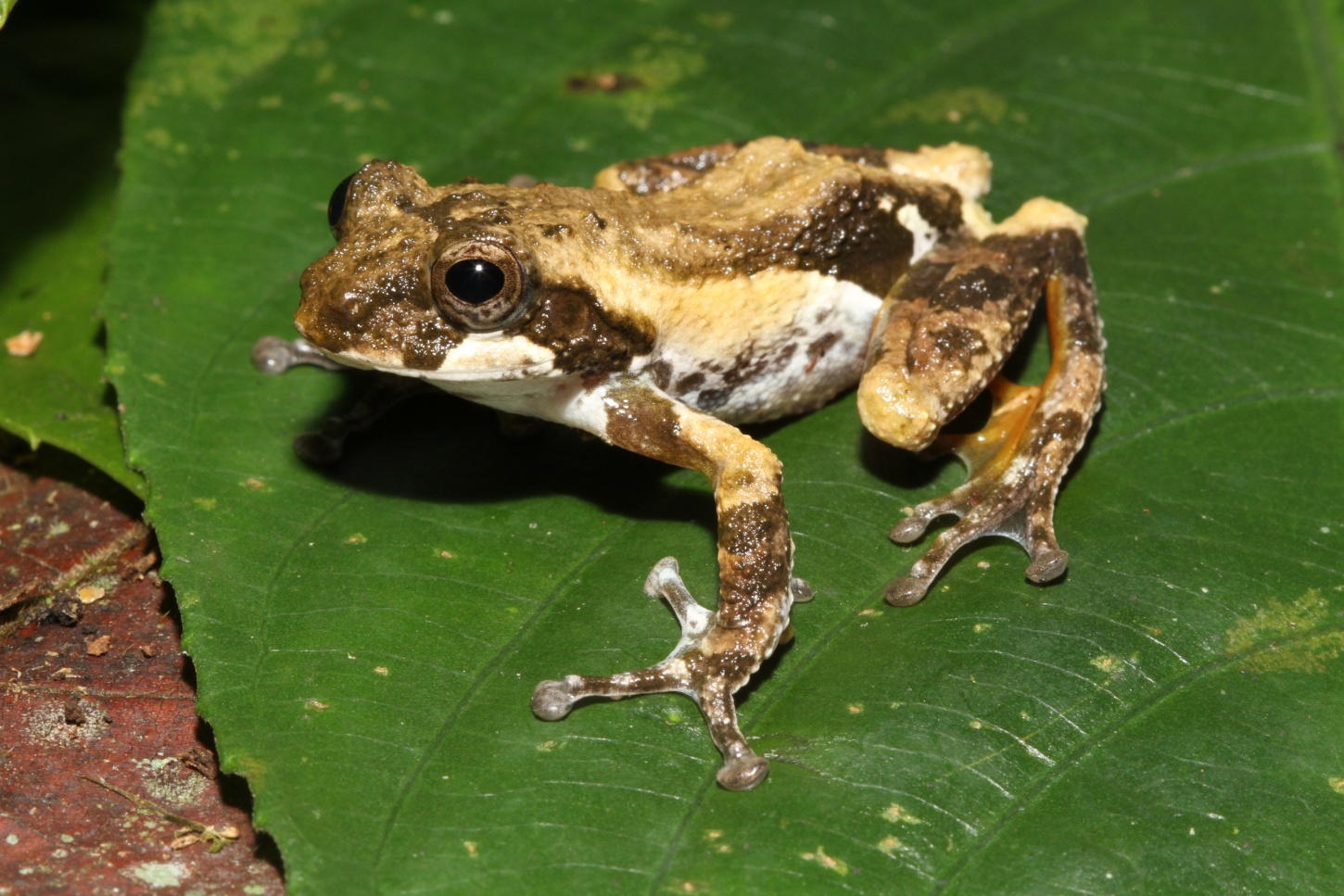 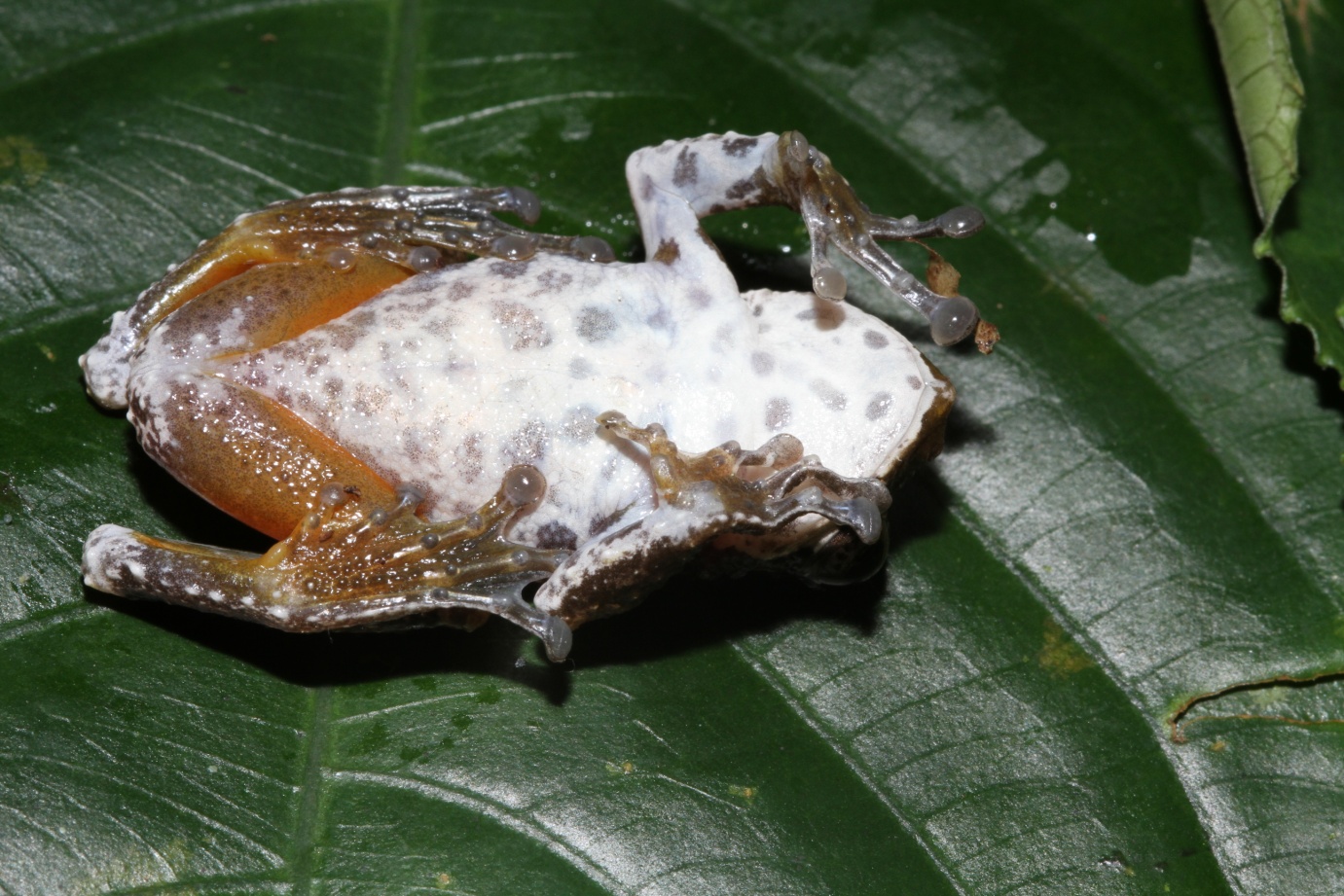 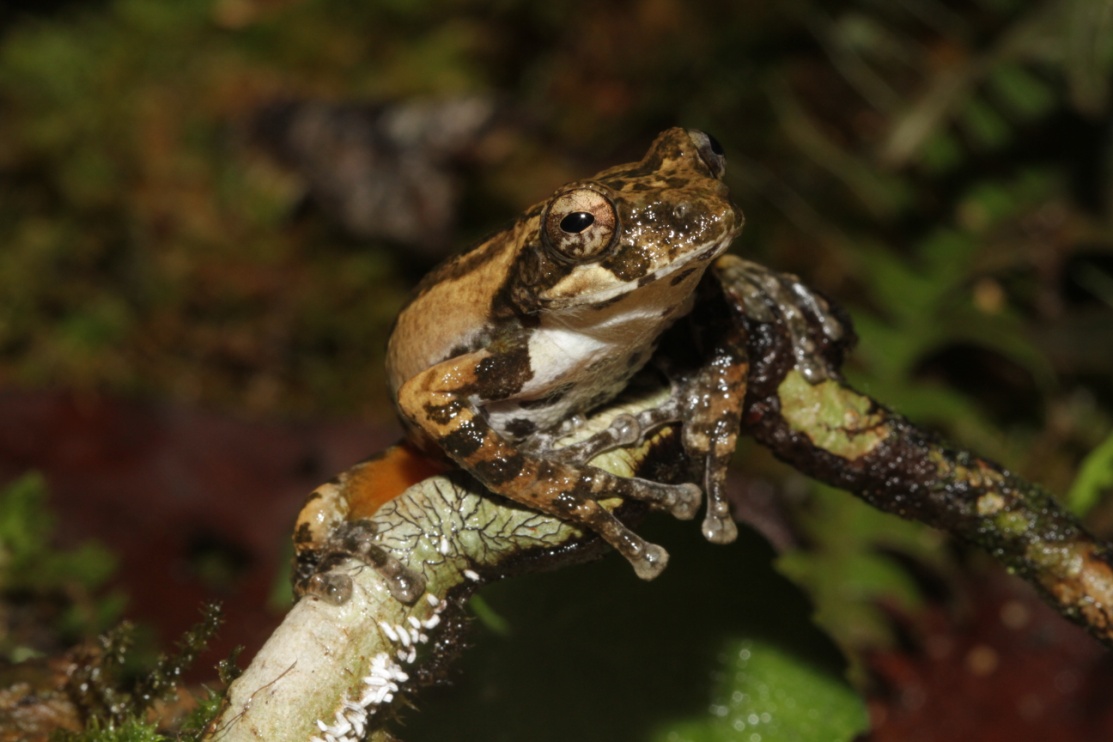 Male 37 mm SVL
Female
Rhacophoridae – Kurixalus species 1
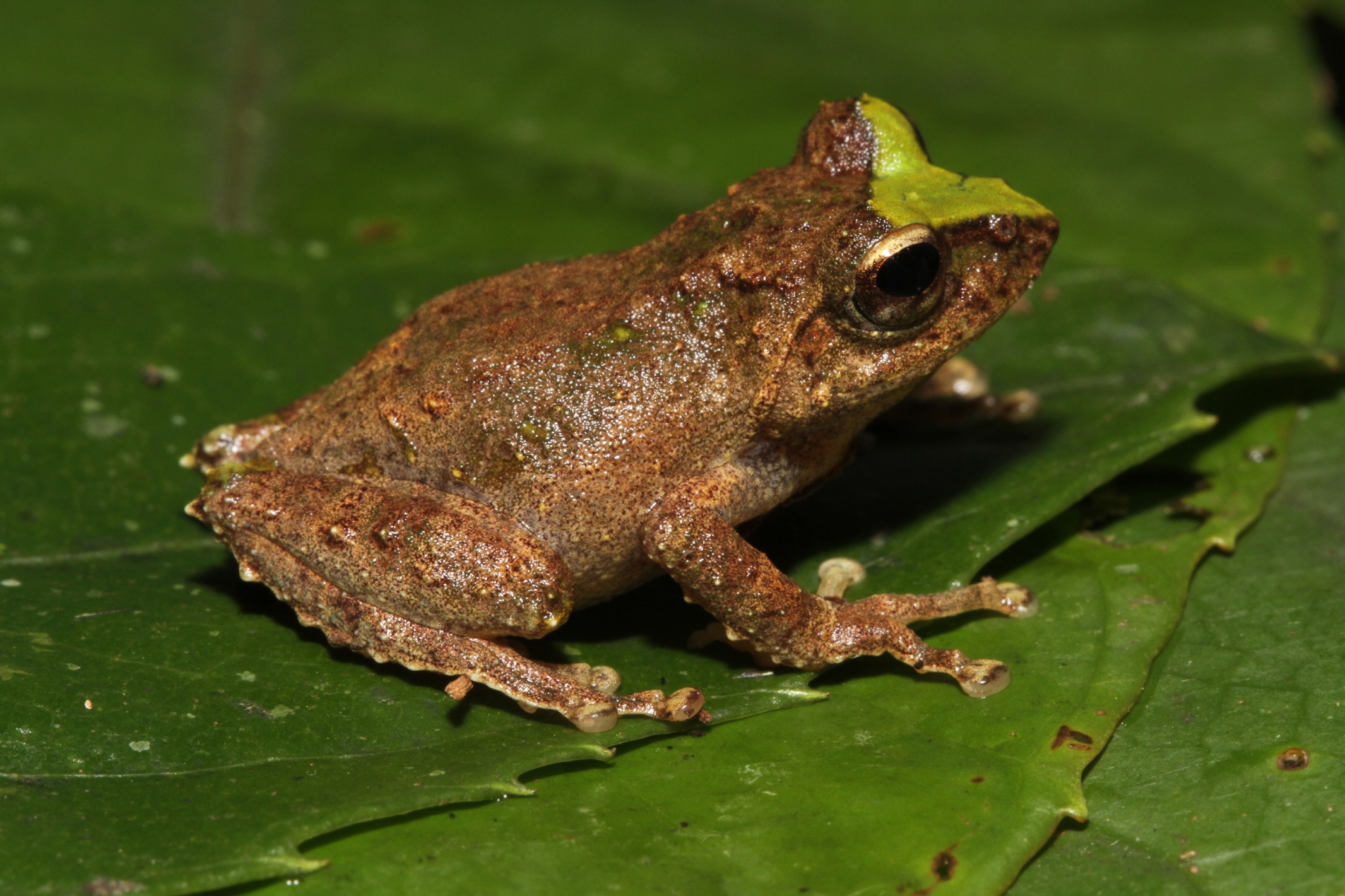 29 mm SVL male
[Speaker Notes: May be Raorchestes gryllus.]
Rhacophoridae – Kurixalus species 1
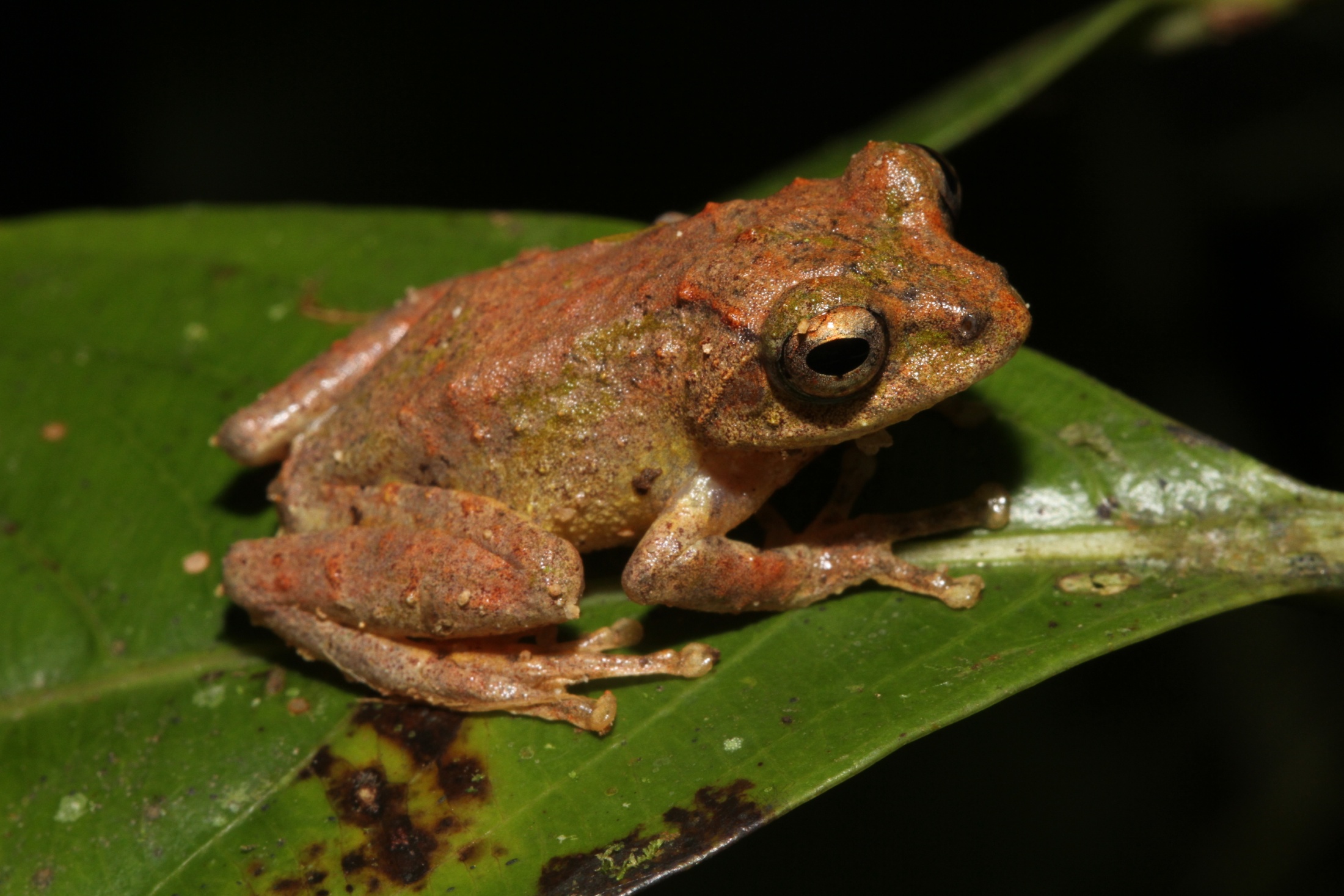 26 mm SVL male
[Speaker Notes: May be Raorchestes gryllus.]
Rhacophoridae – Kurixalus species 1
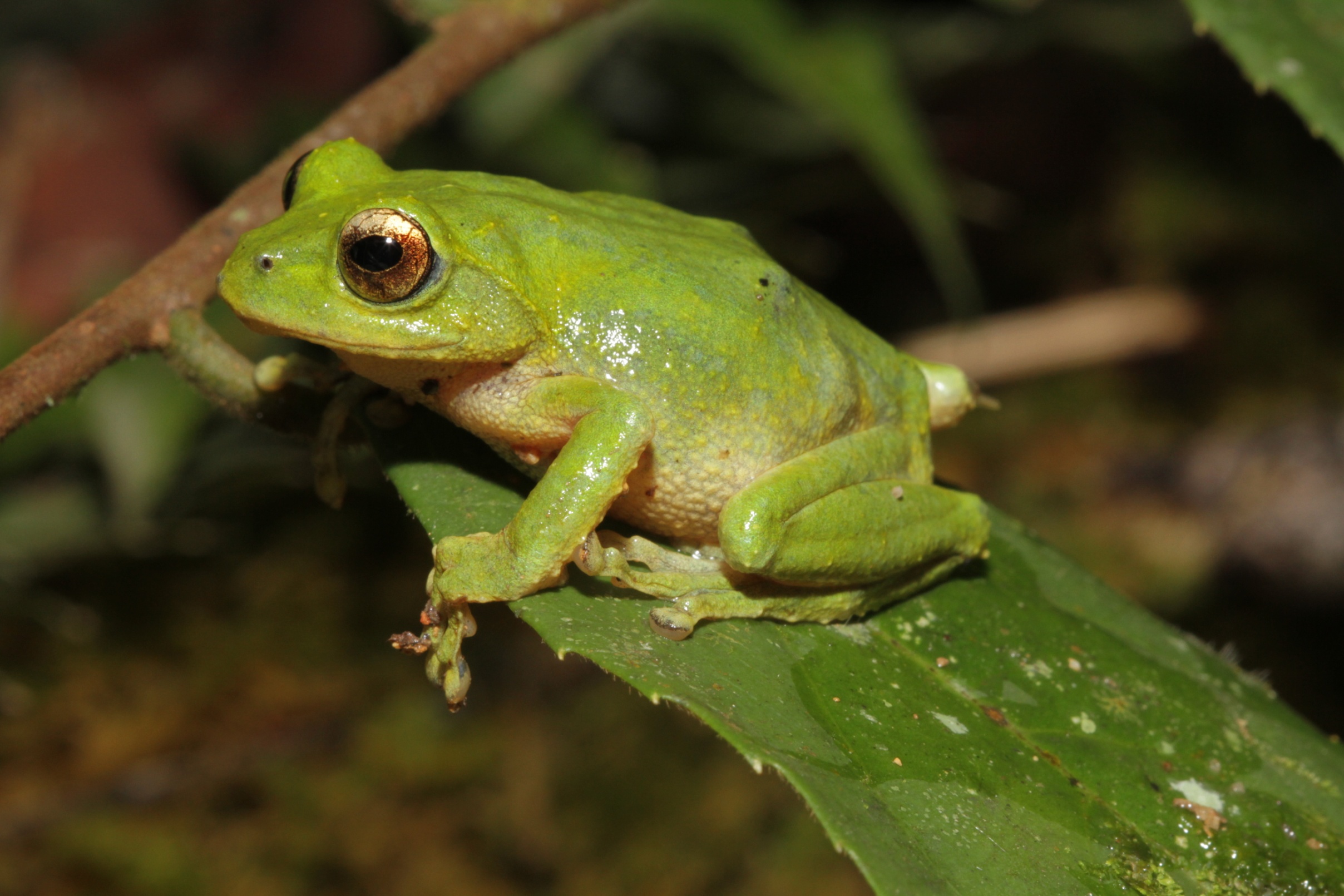 34 mm SVL
[Speaker Notes: May be Raorchestes gryllus.]
Rhacophoridae – Kurixalus species 1
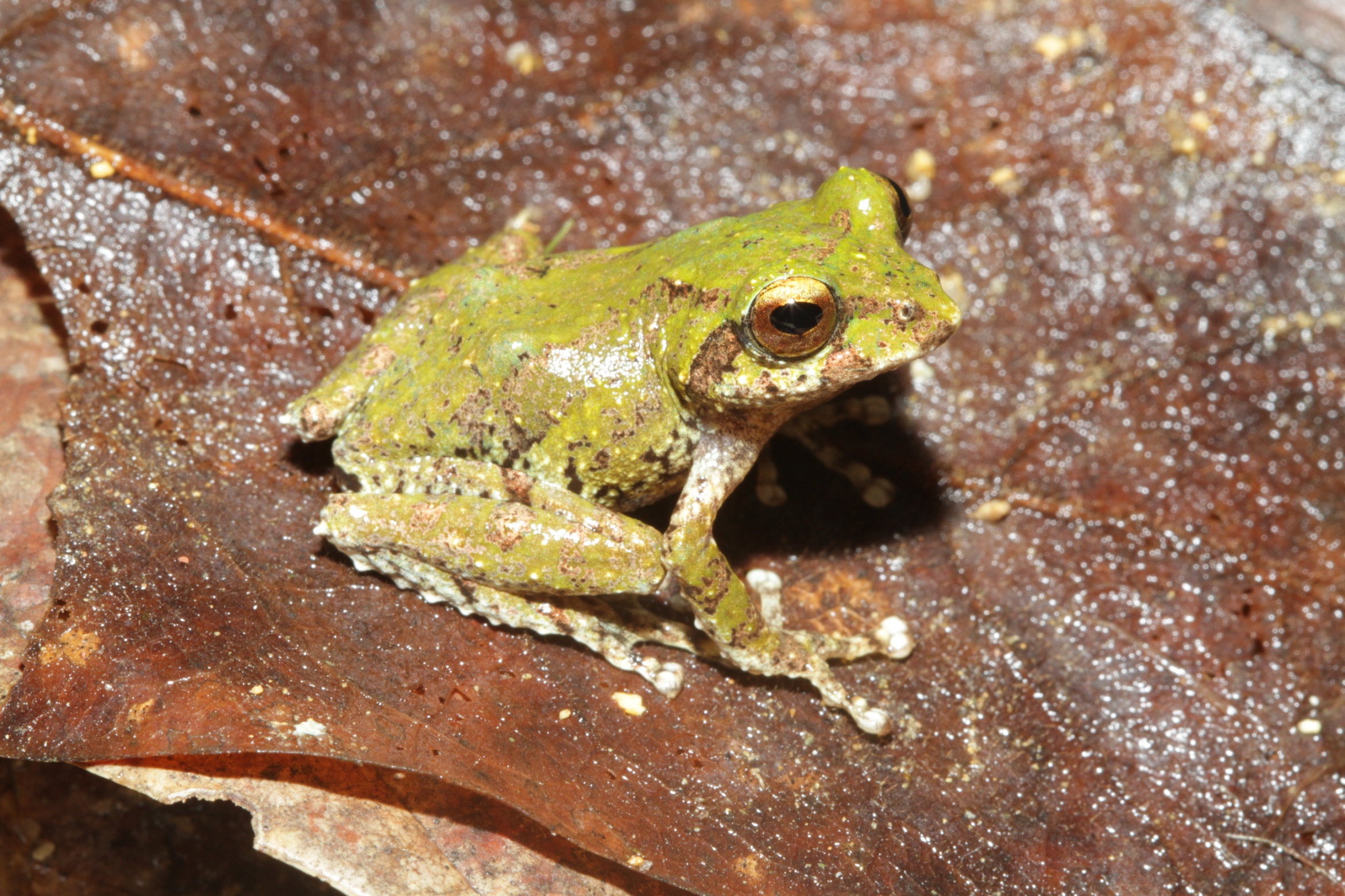 27 mm SVL male
[Speaker Notes: May be Raorchestes gryllus.]
Rhacophoridae – Kurixalus species 2
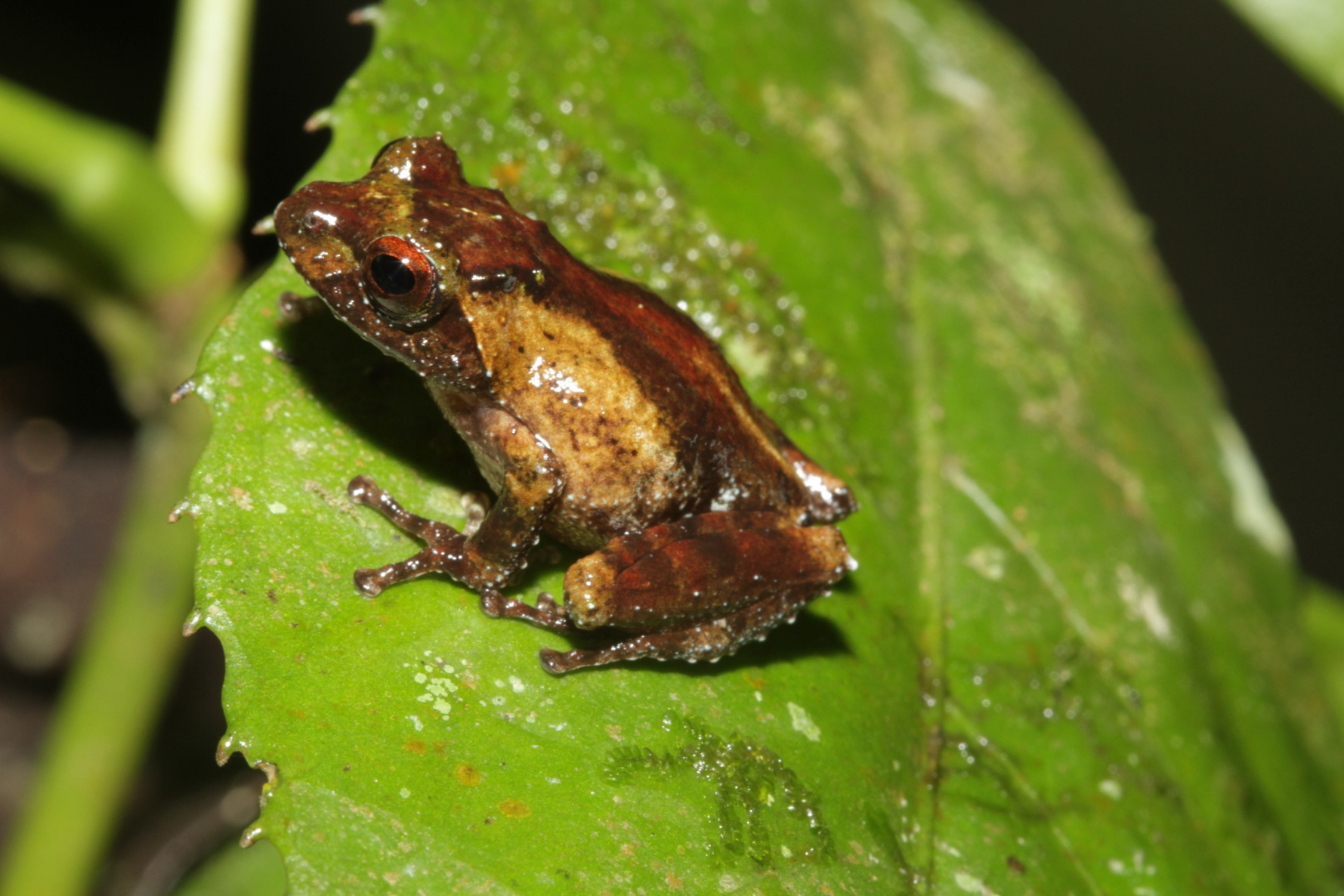 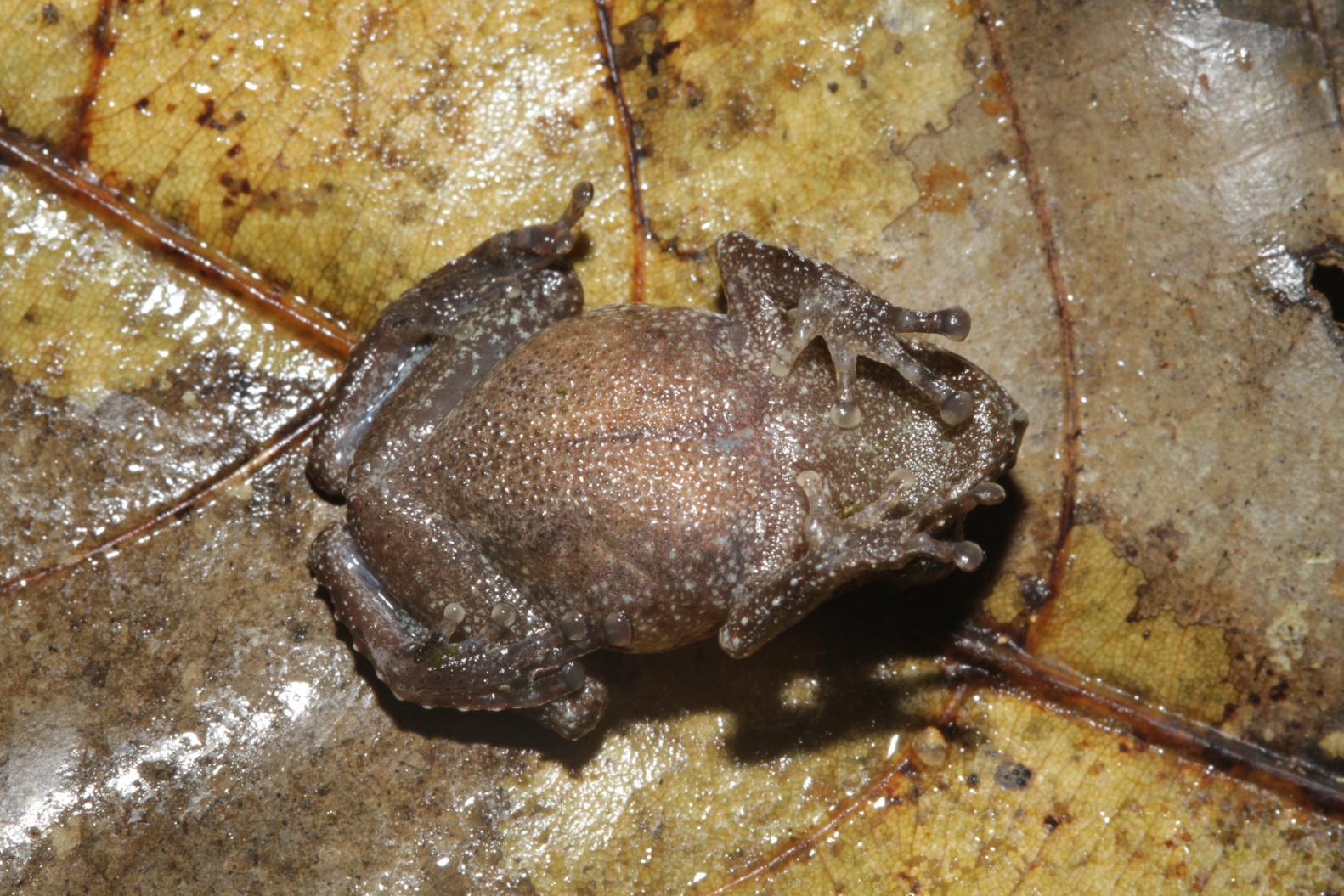 20 mm SVL male
[Speaker Notes: Resembles Philautus abditus.]
Rhacophoridae Polypedates megacephalus
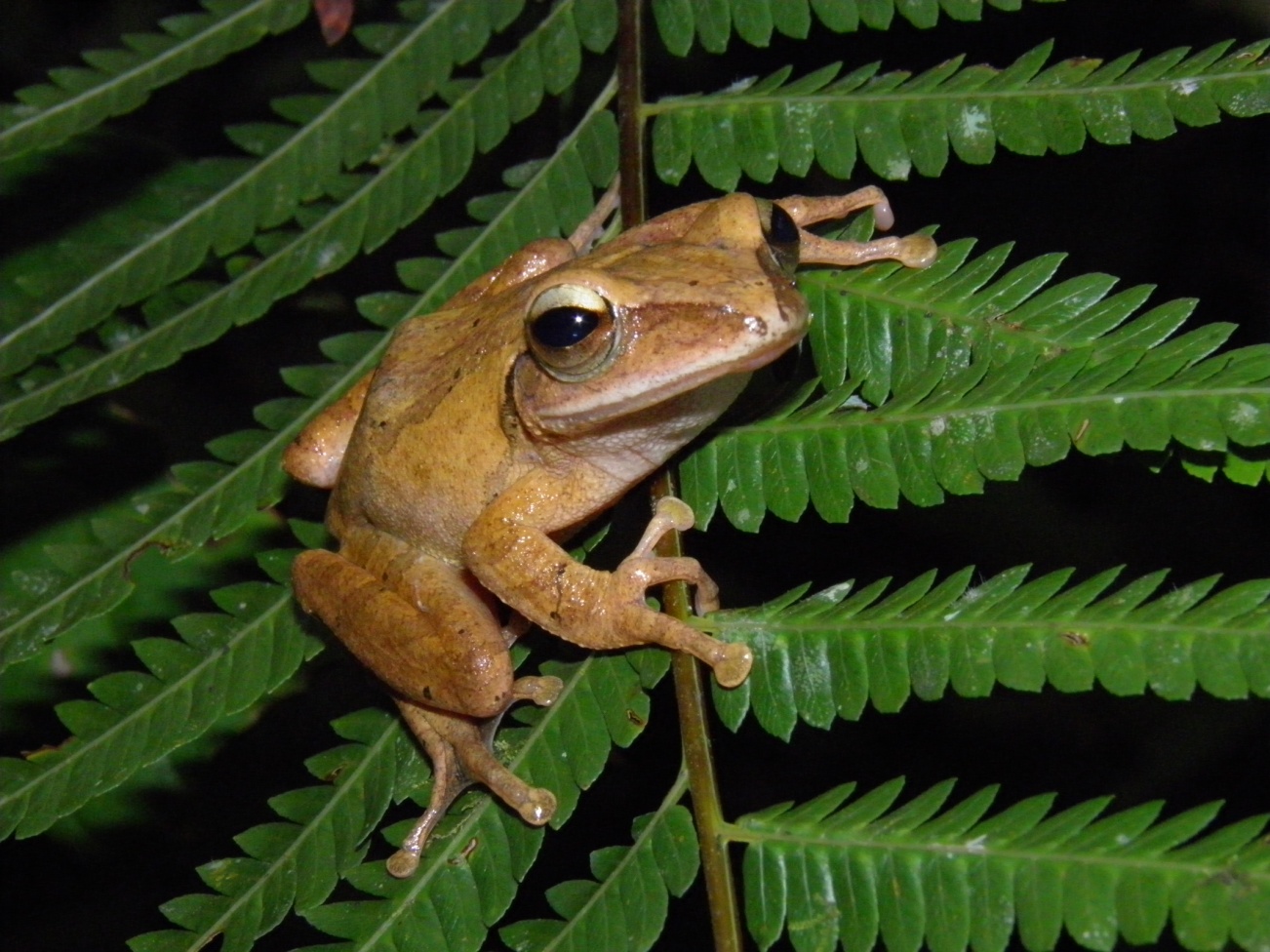 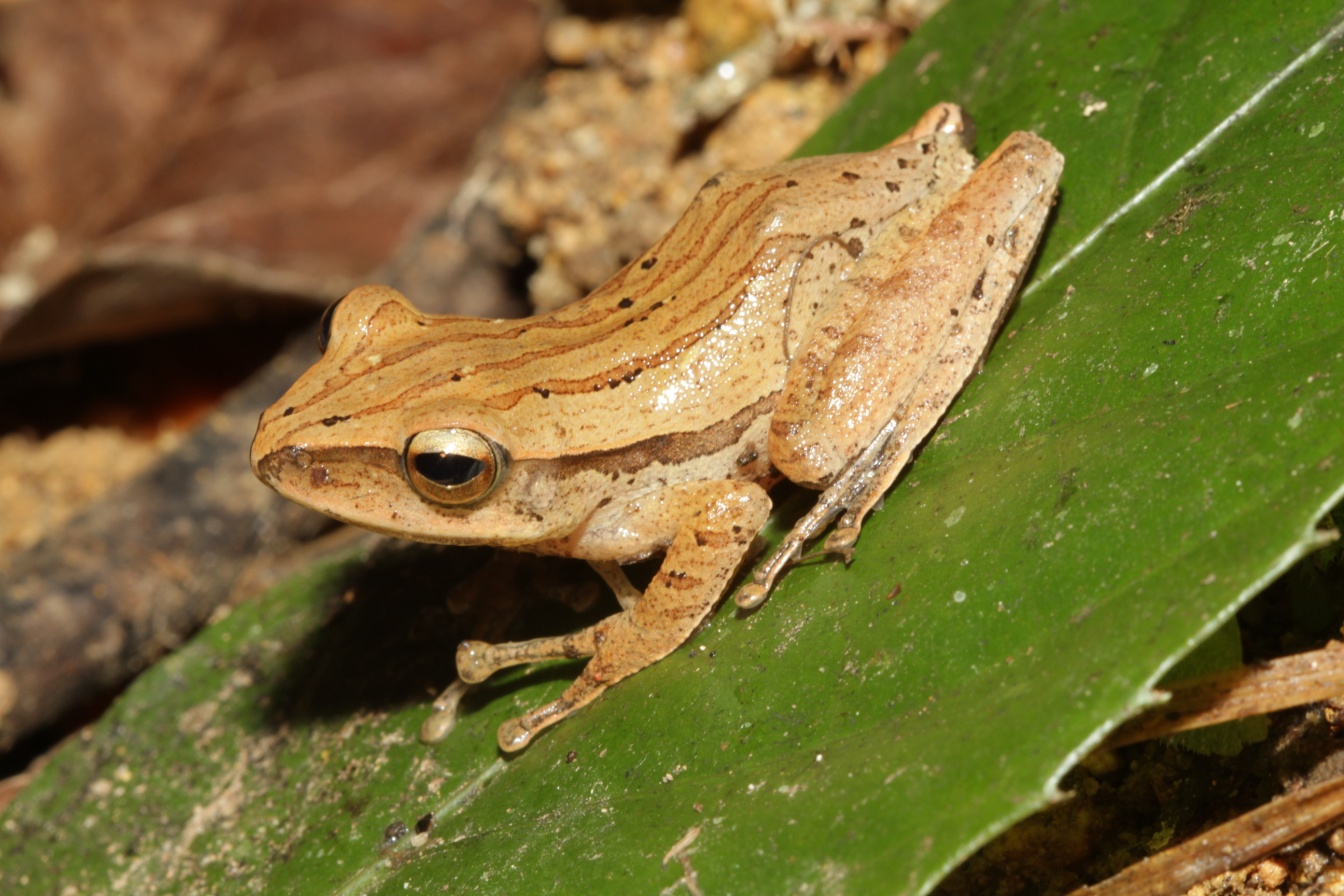 40 mm SVL
Rhacophoridae Rhacophorus chuyangsinensis
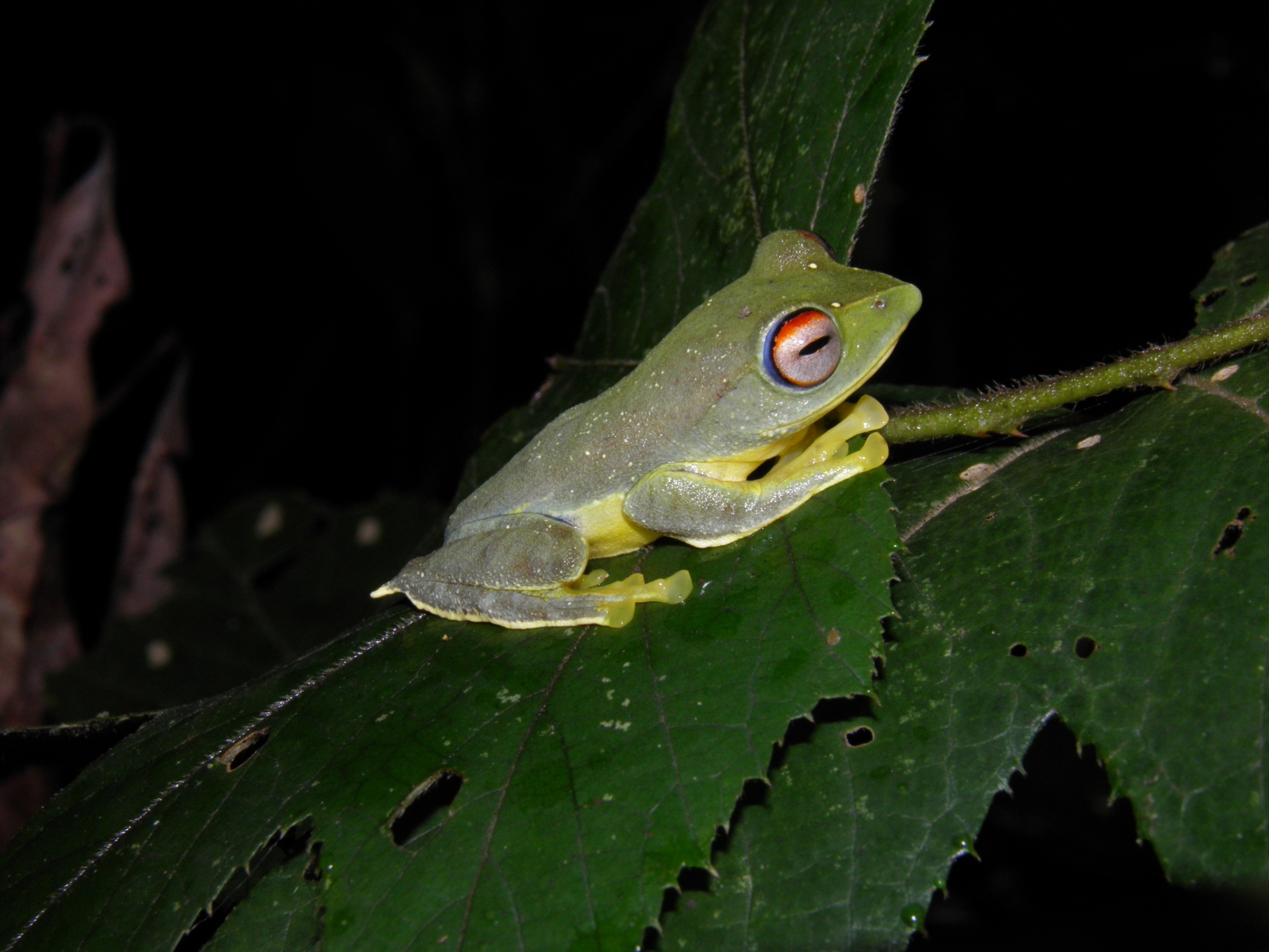 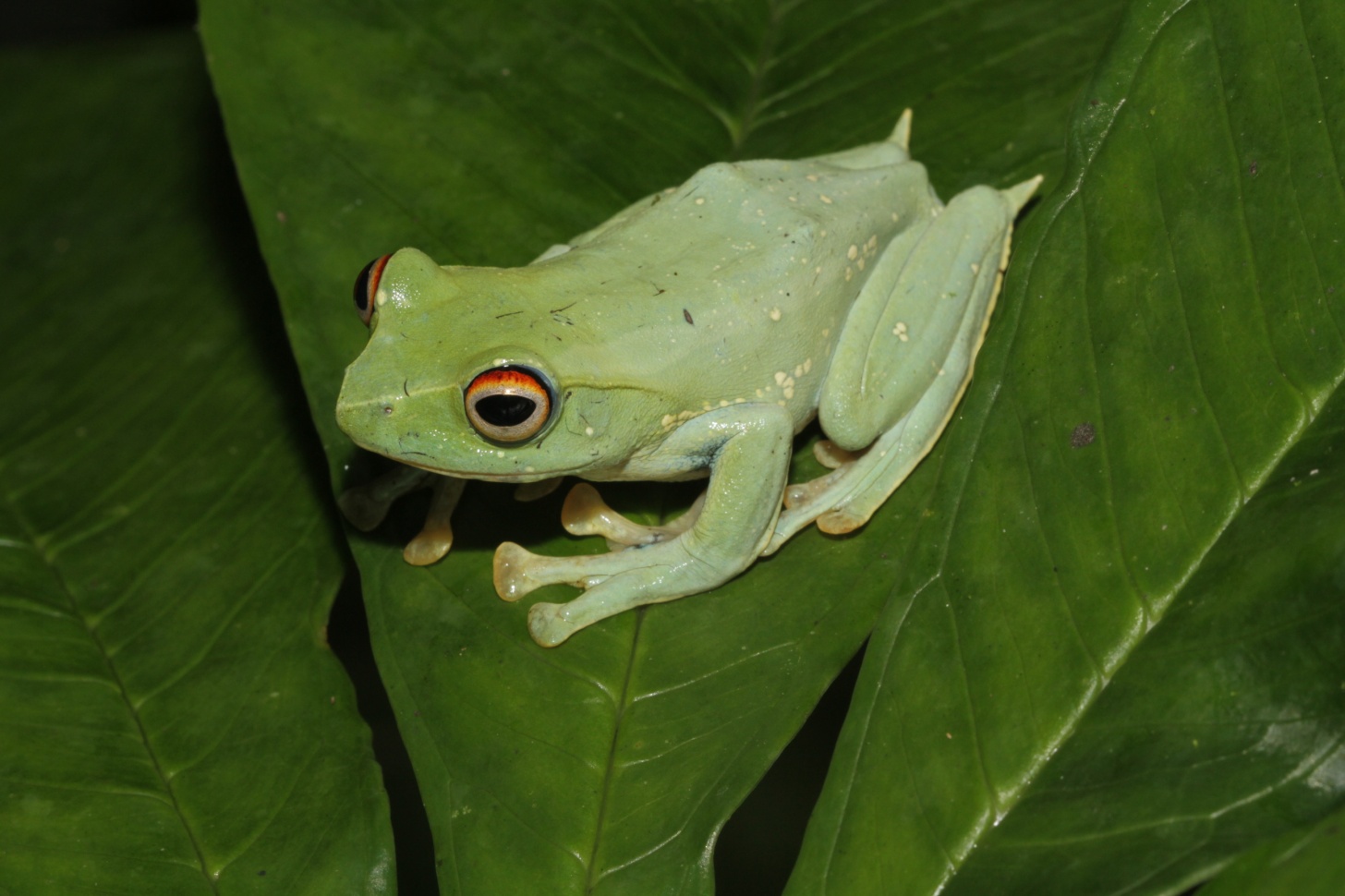 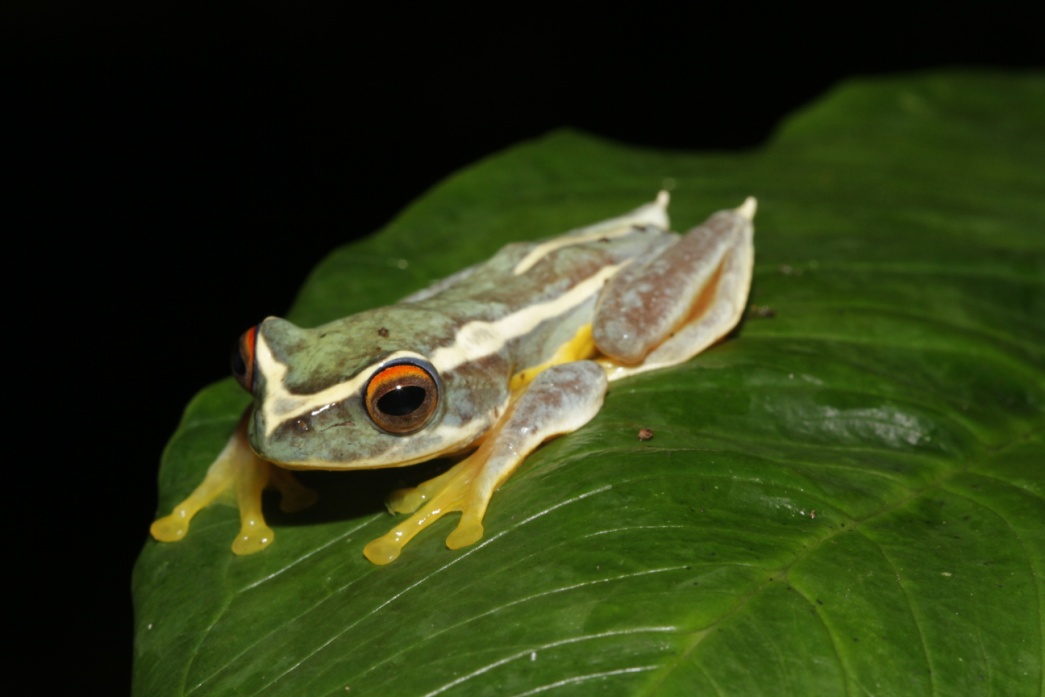 males
Rhacophoridae Rhacophorus chuyangsinensis
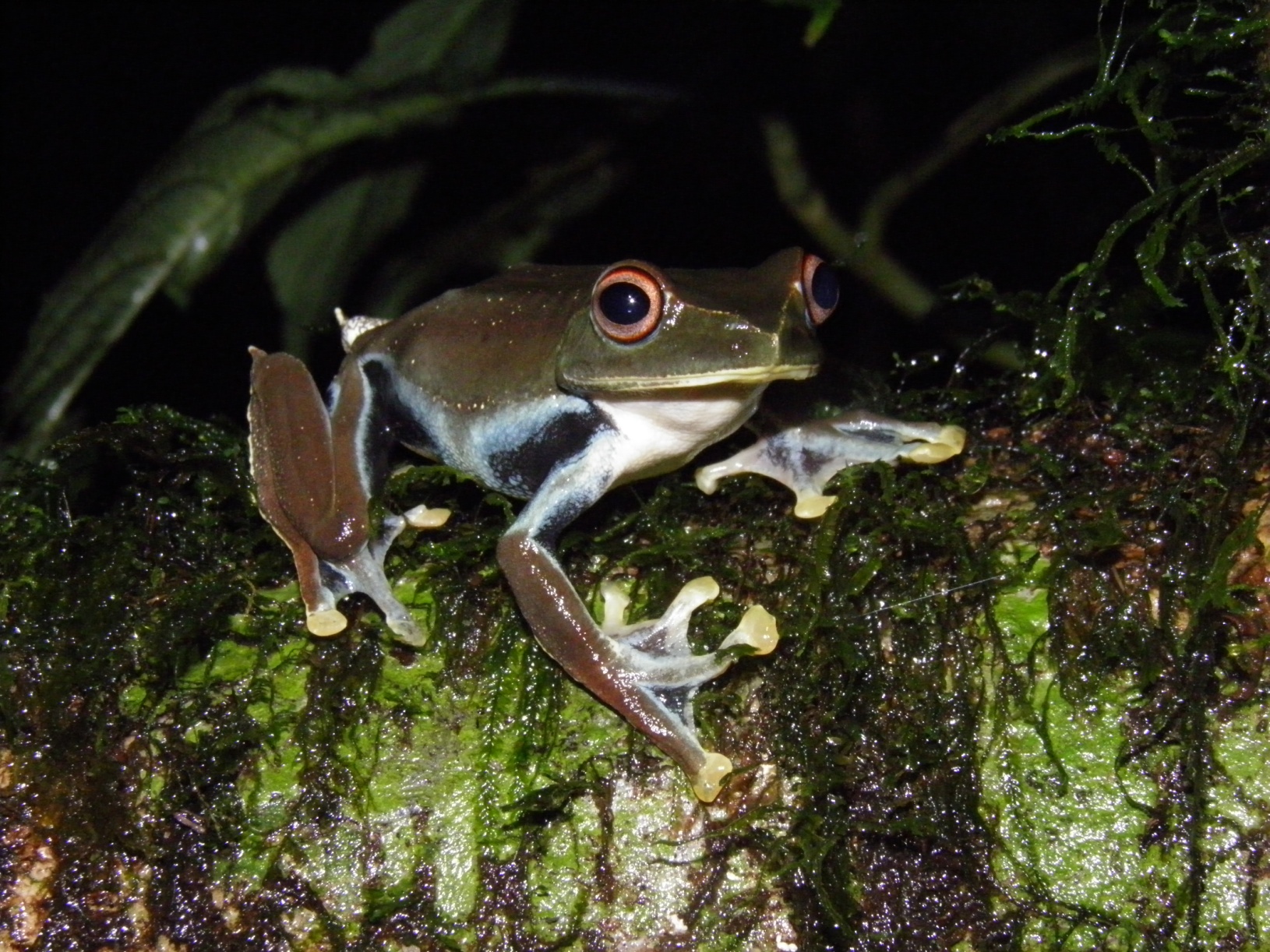 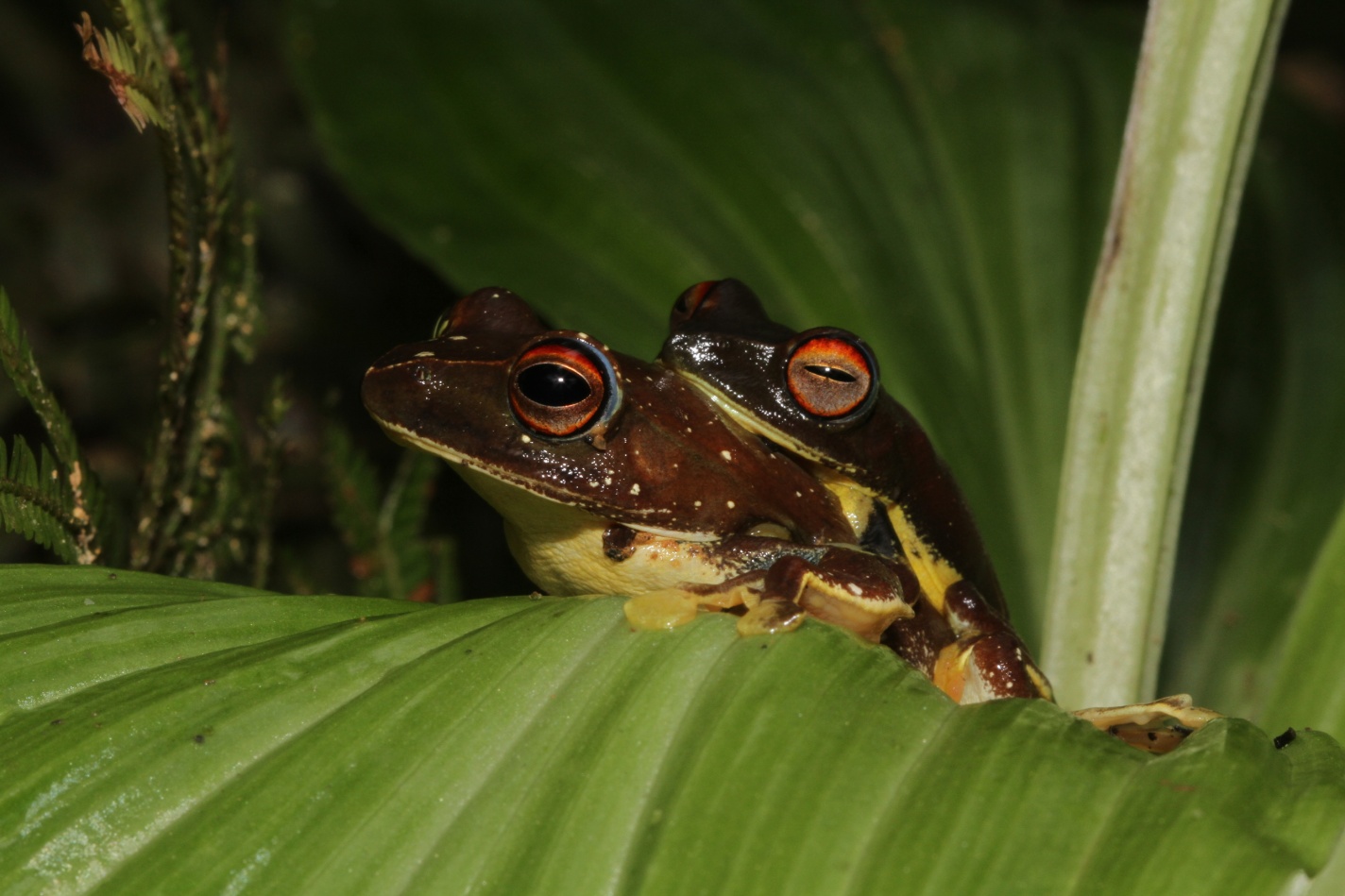 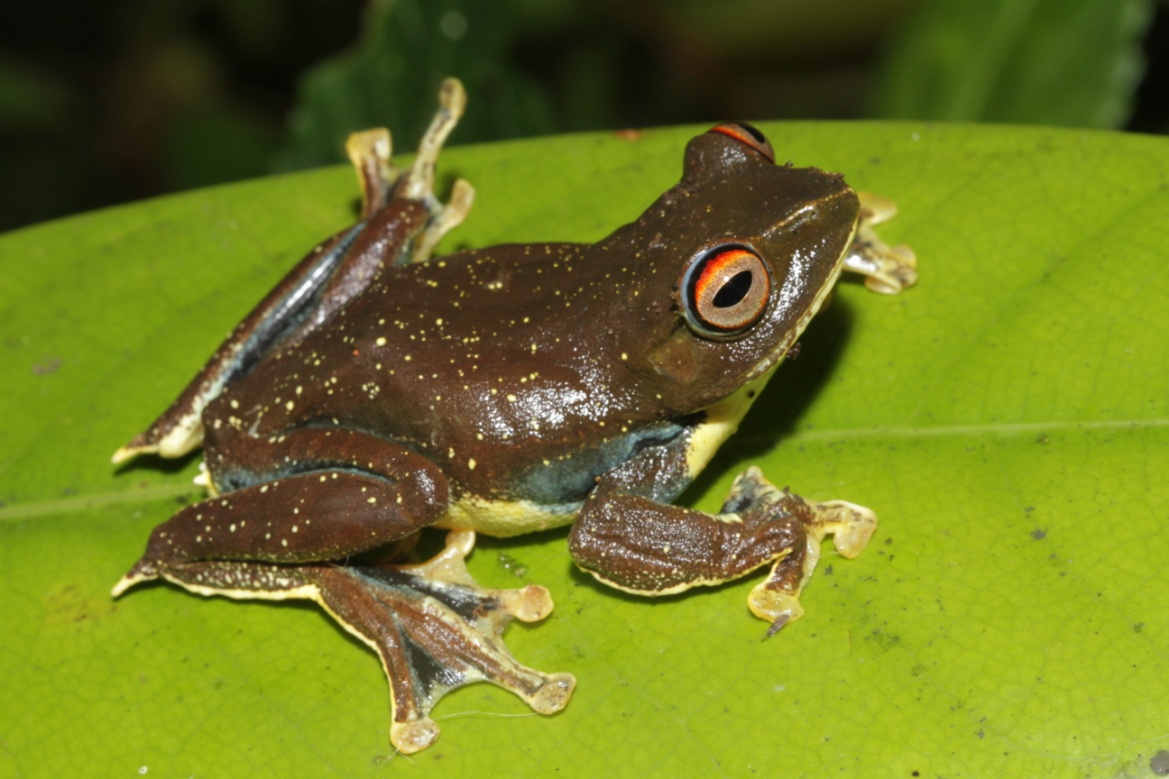 Pair in
amplexus
females
Reptilia
Family Agamidae – 2 species
Family Scincidae – 1 species
Family Gekkonidae – 1 species
Family Colubridae – 6 species
Family Viperidae – 1 species
Total = 11 species
Agamidae – Draco cf. maculatus
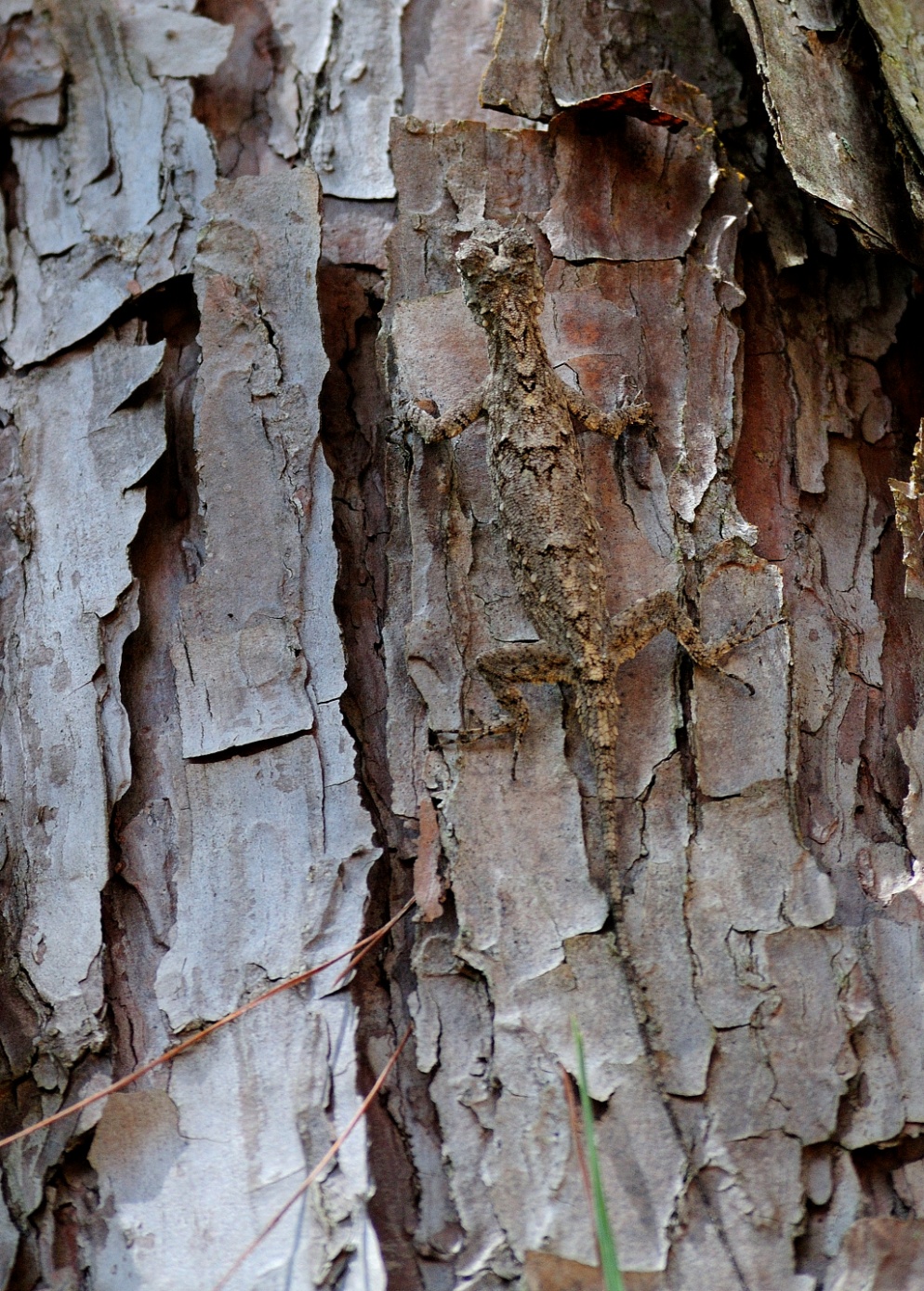 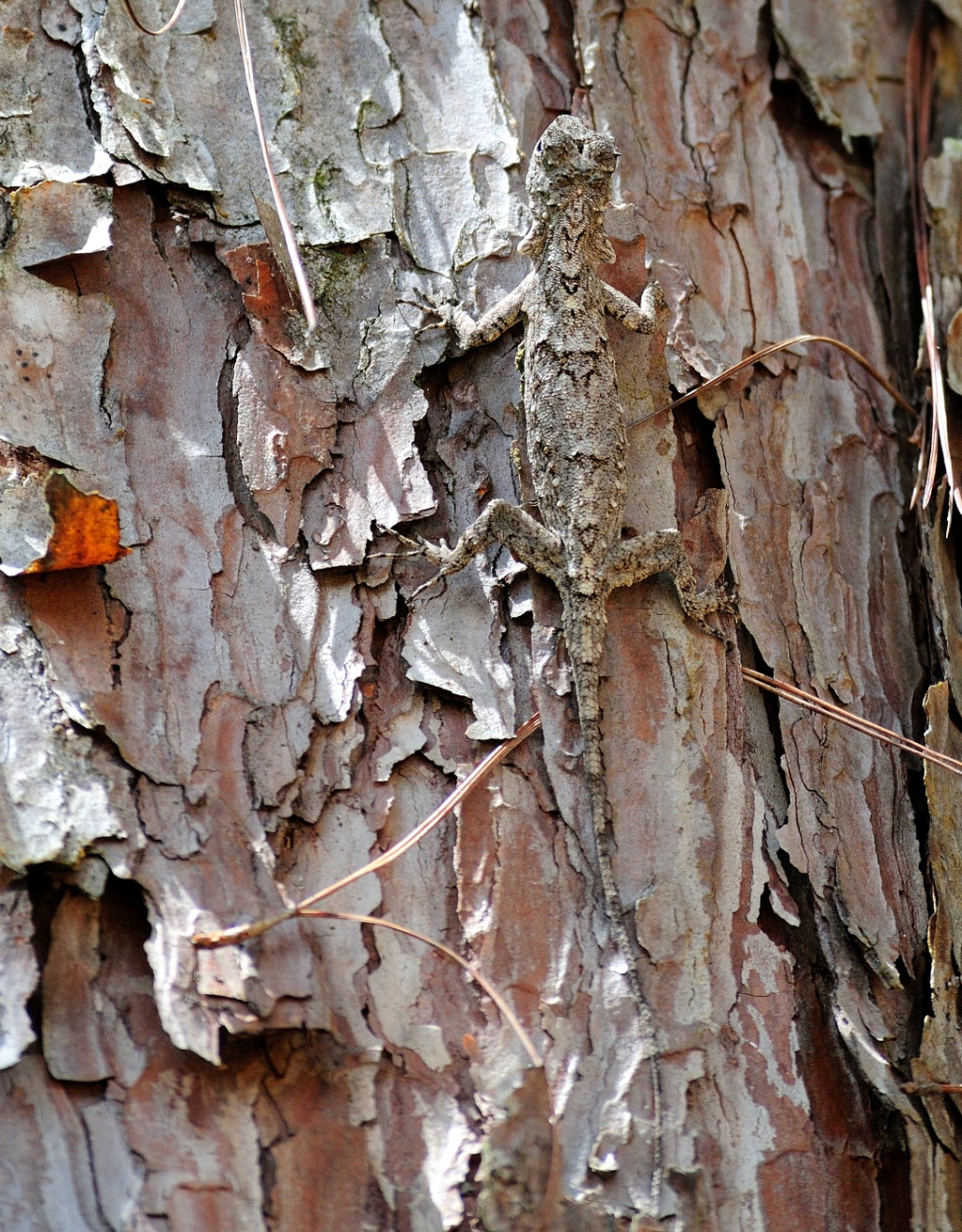 Photo by Tien
Agamidae – Pseudocalotes microps
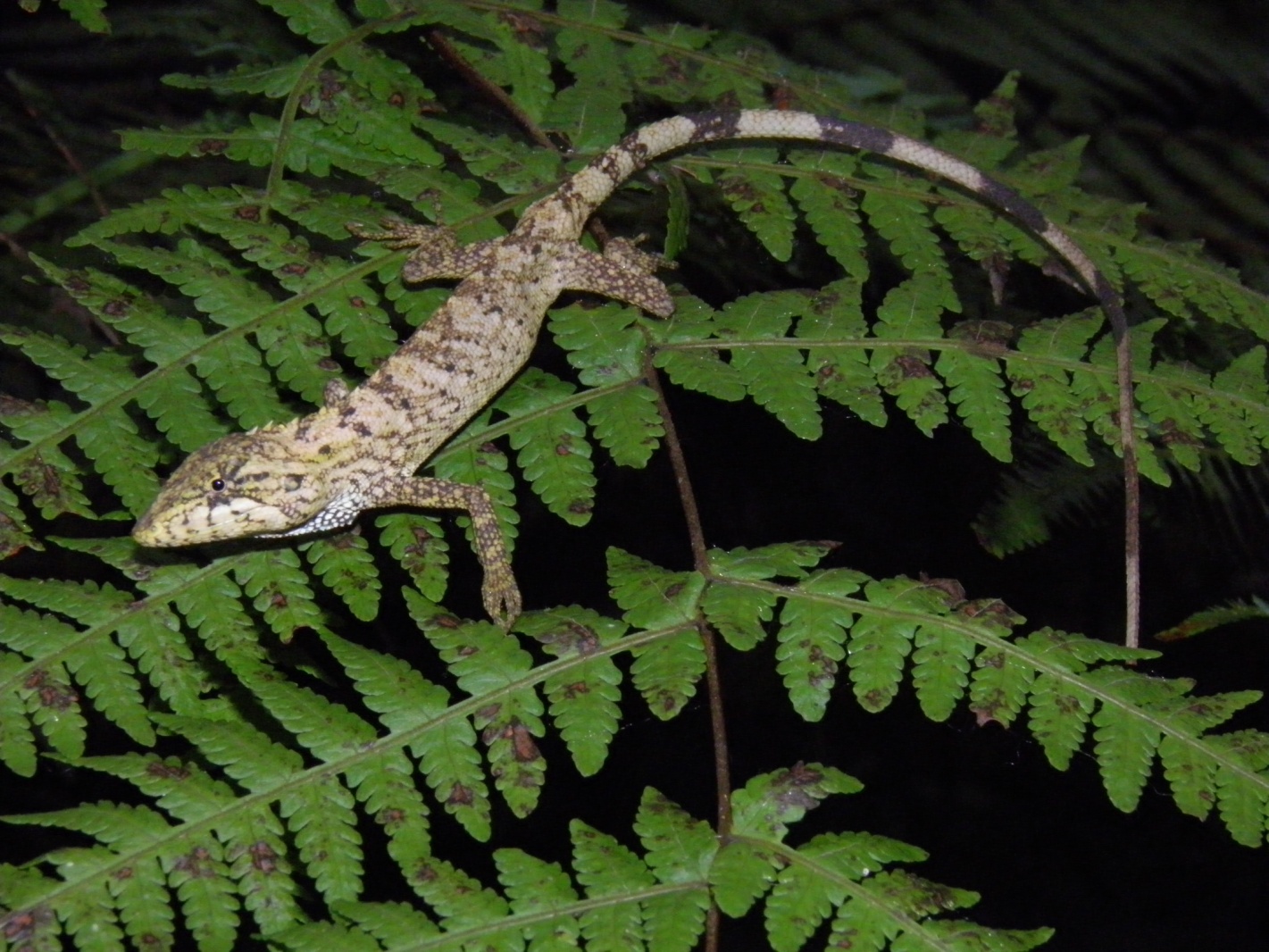 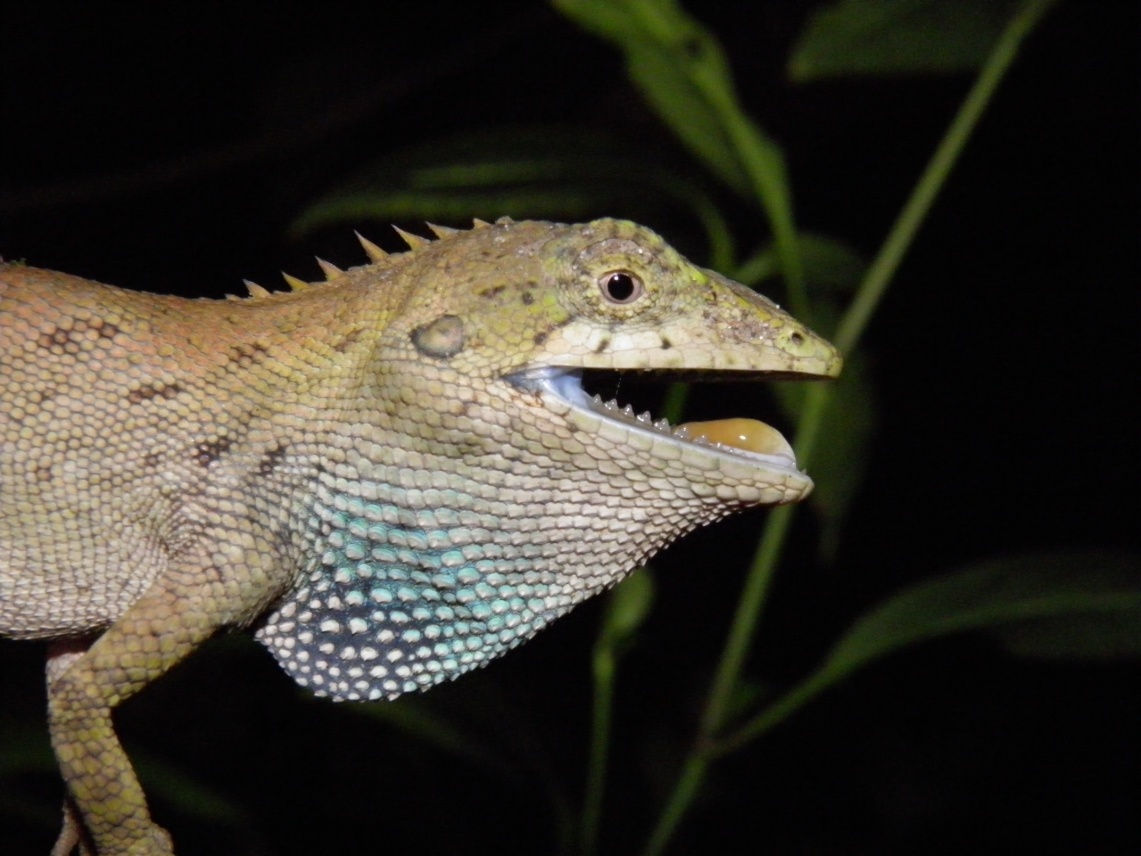 Gekkonidae – Cyrtodactylus species (irregularis group)
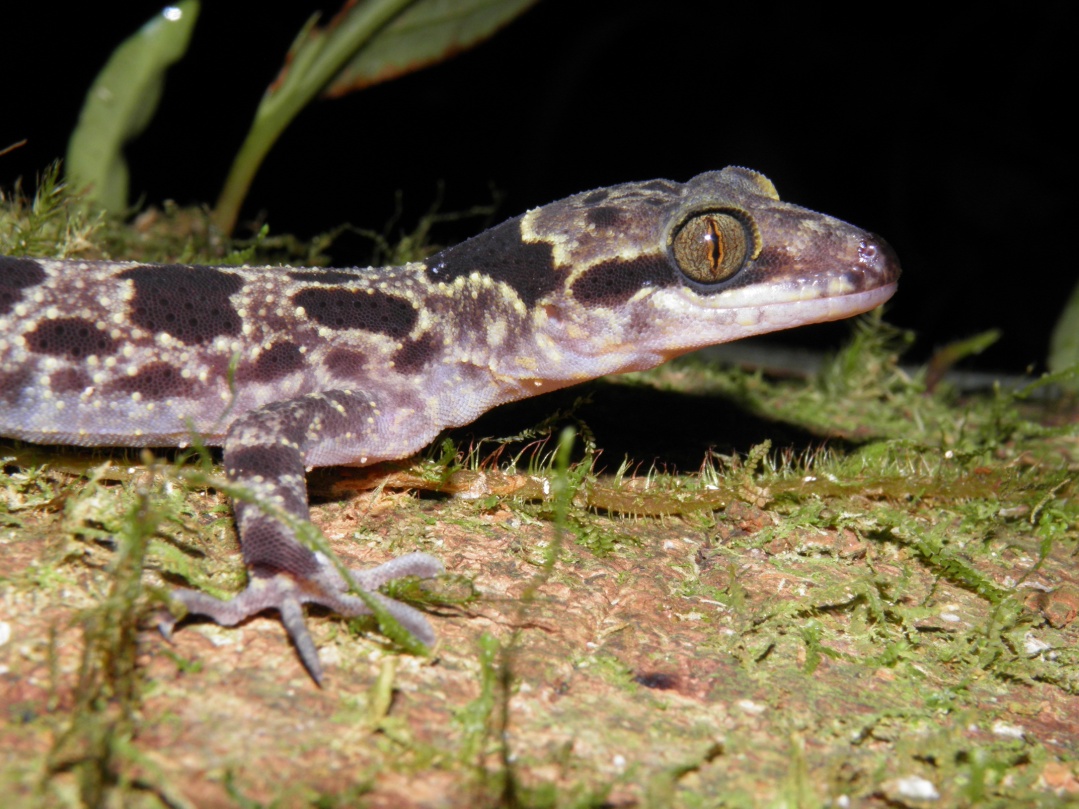 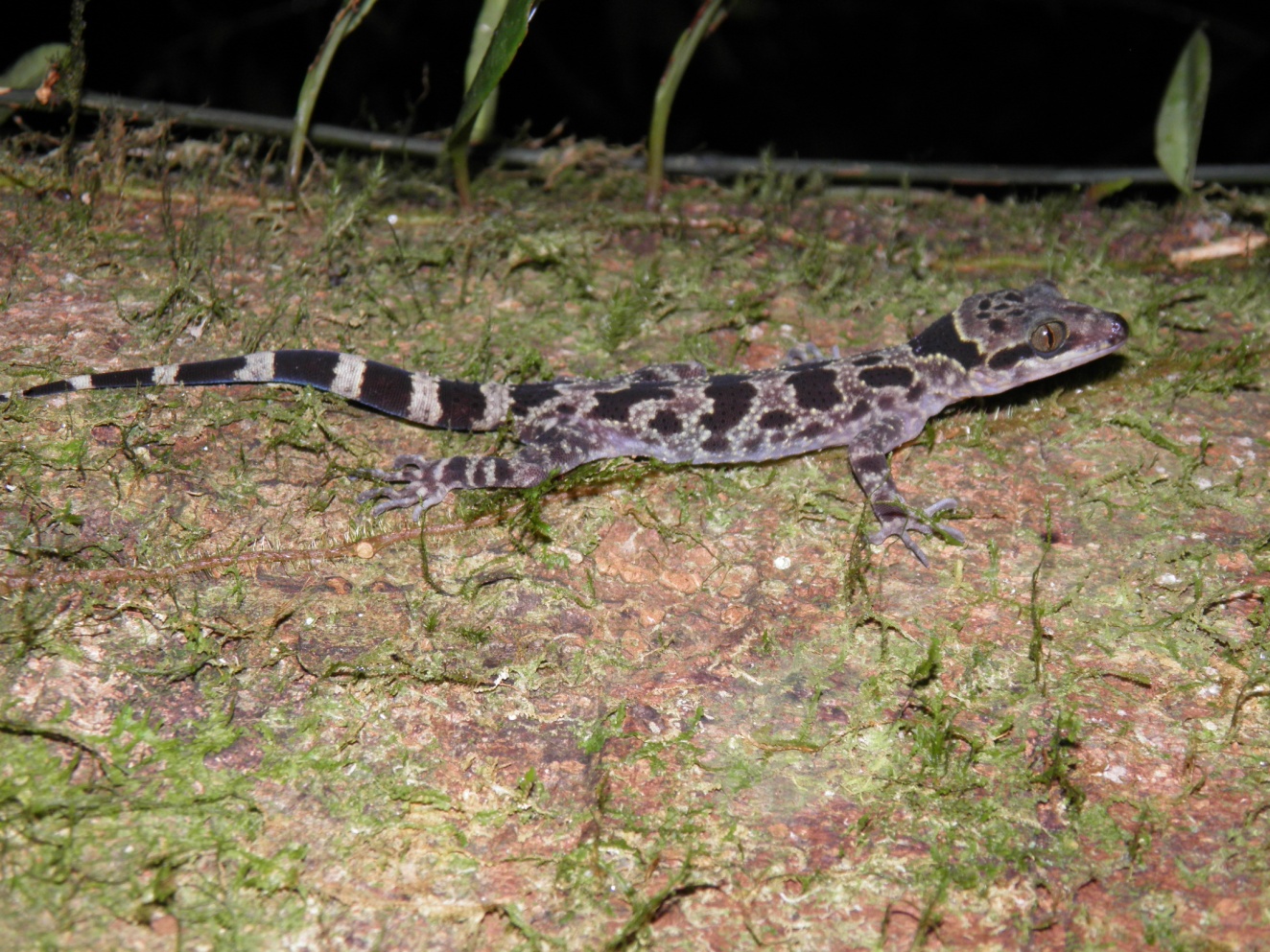 Juvenile
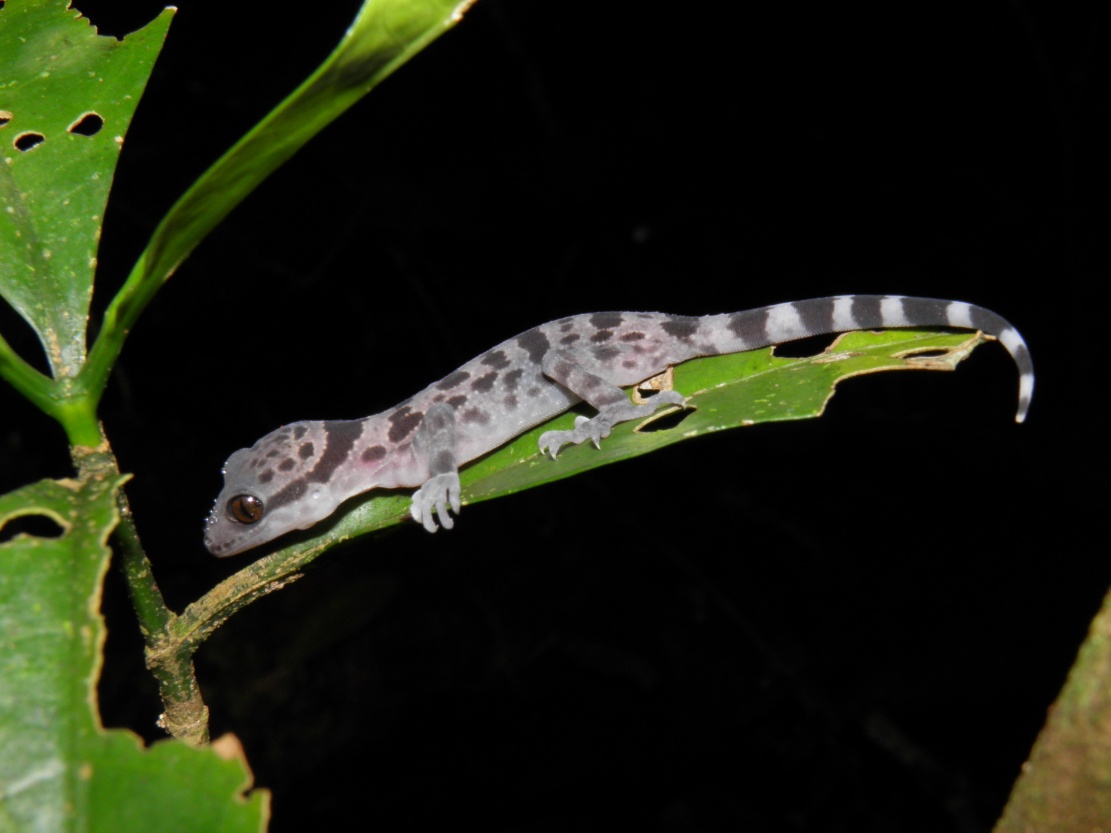 adult
Scincidae Sphenomorphus buenloicus
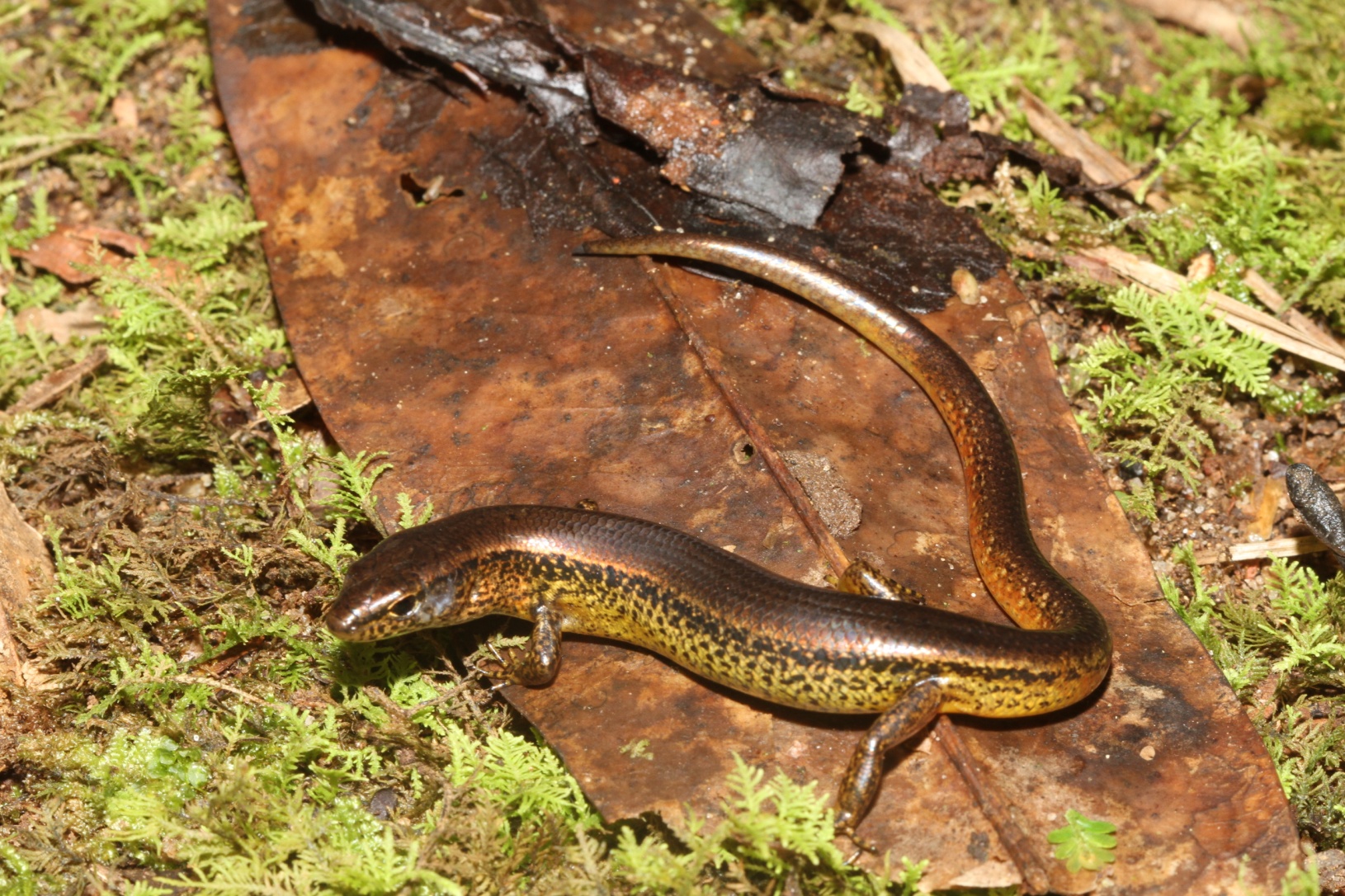 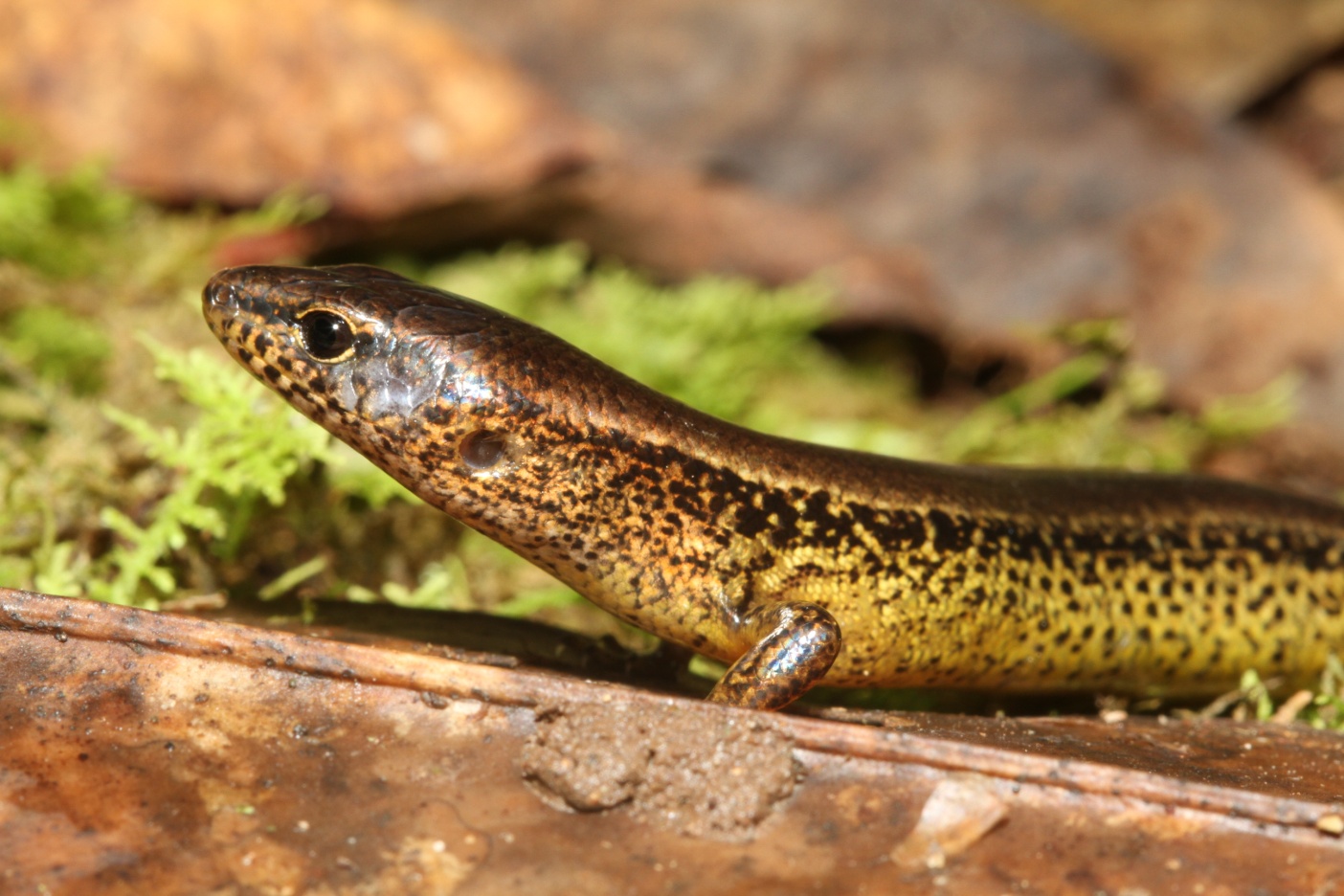 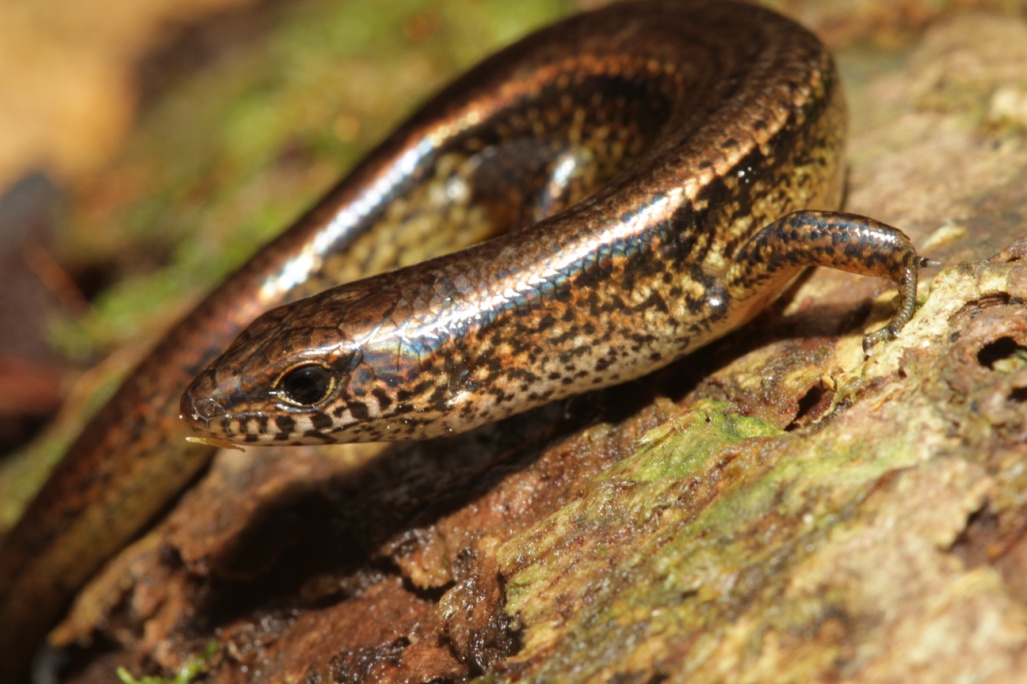 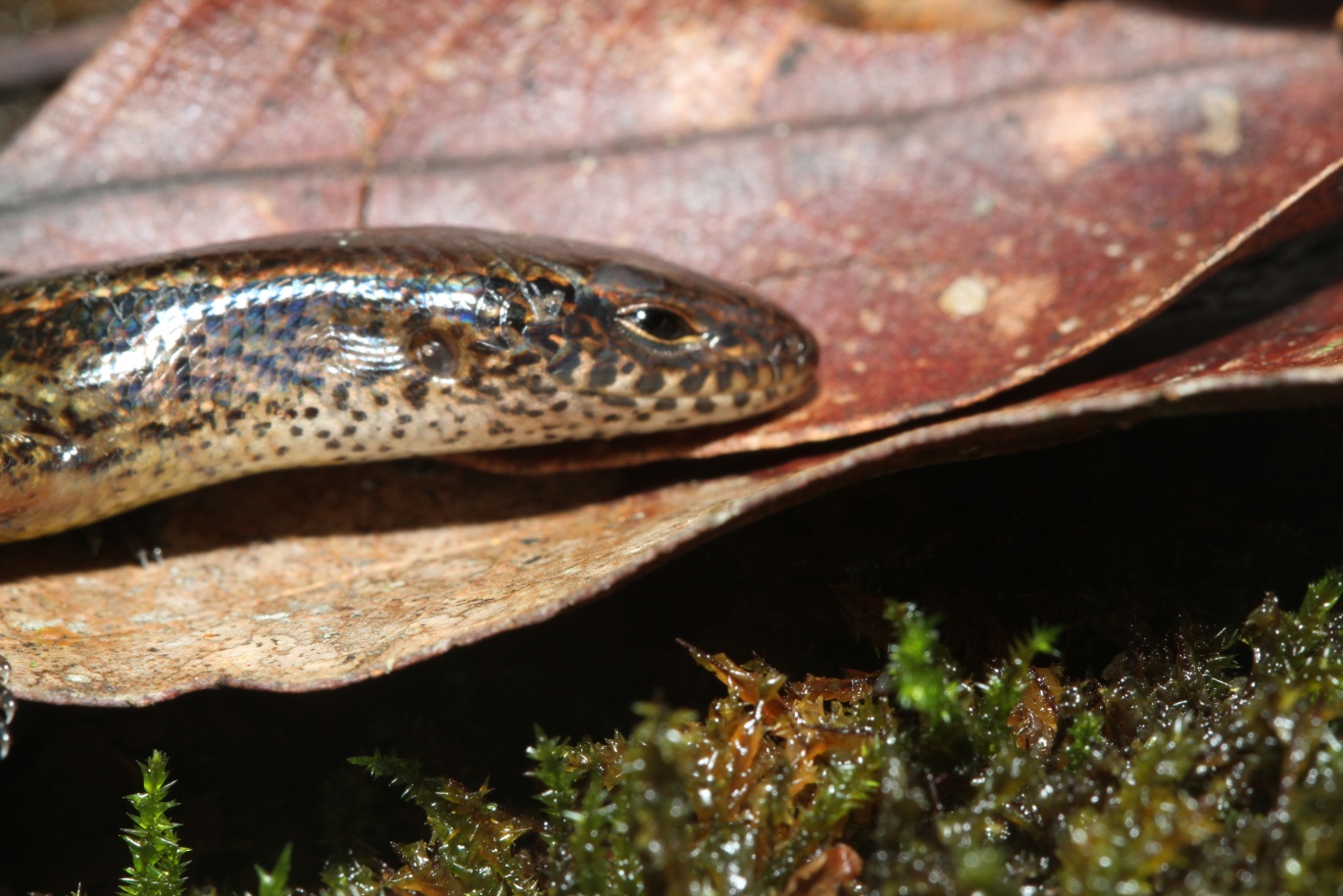 Colubridae – Calamaria buchi
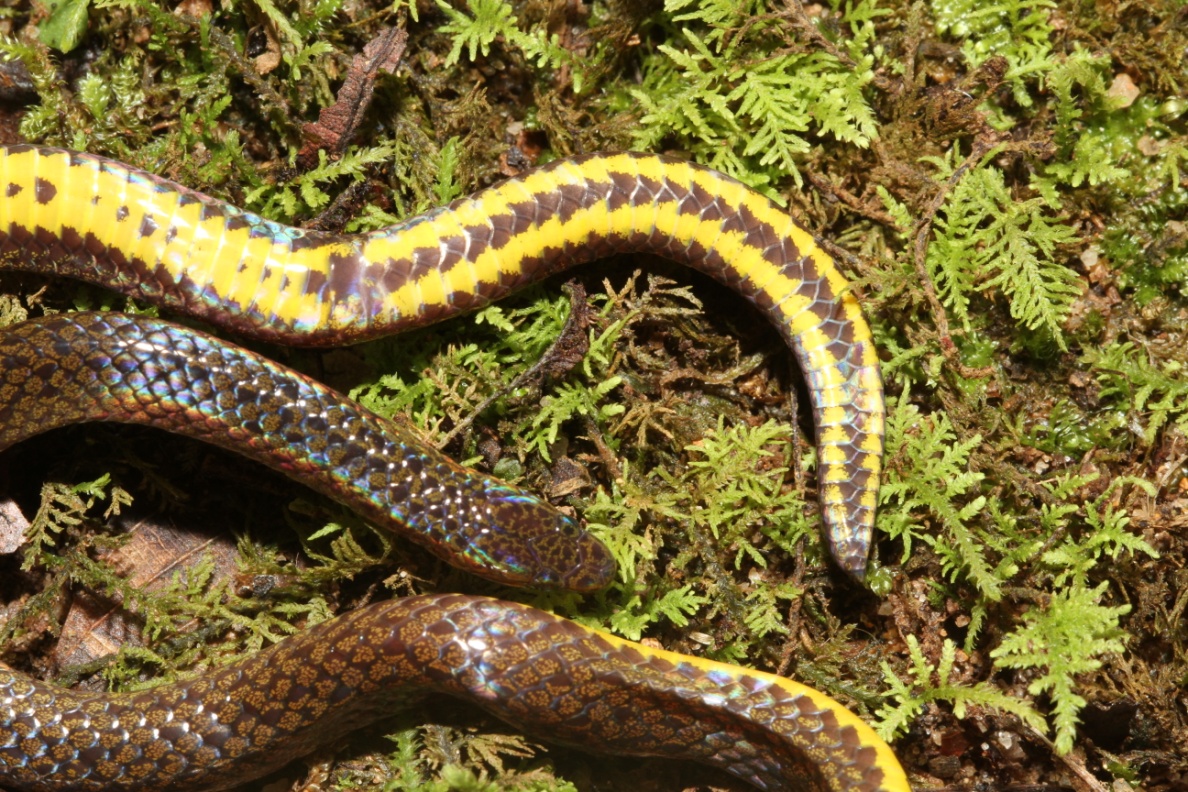 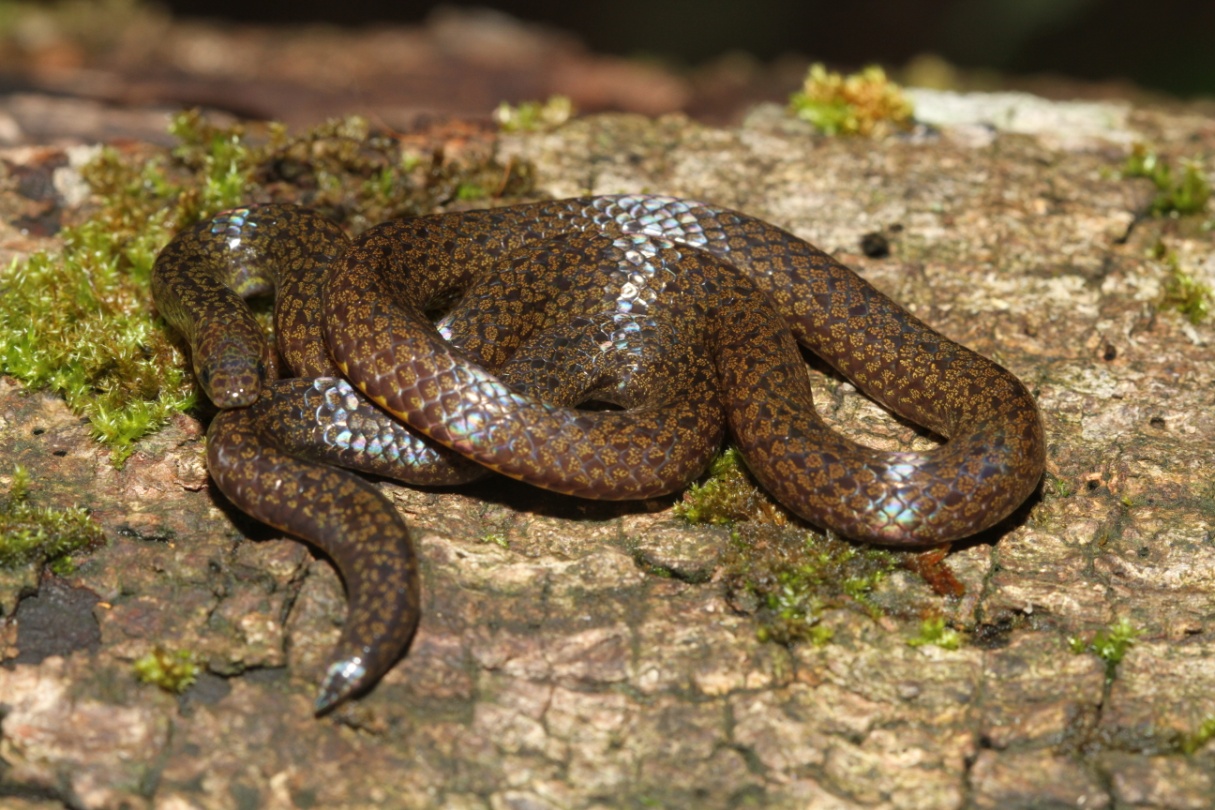 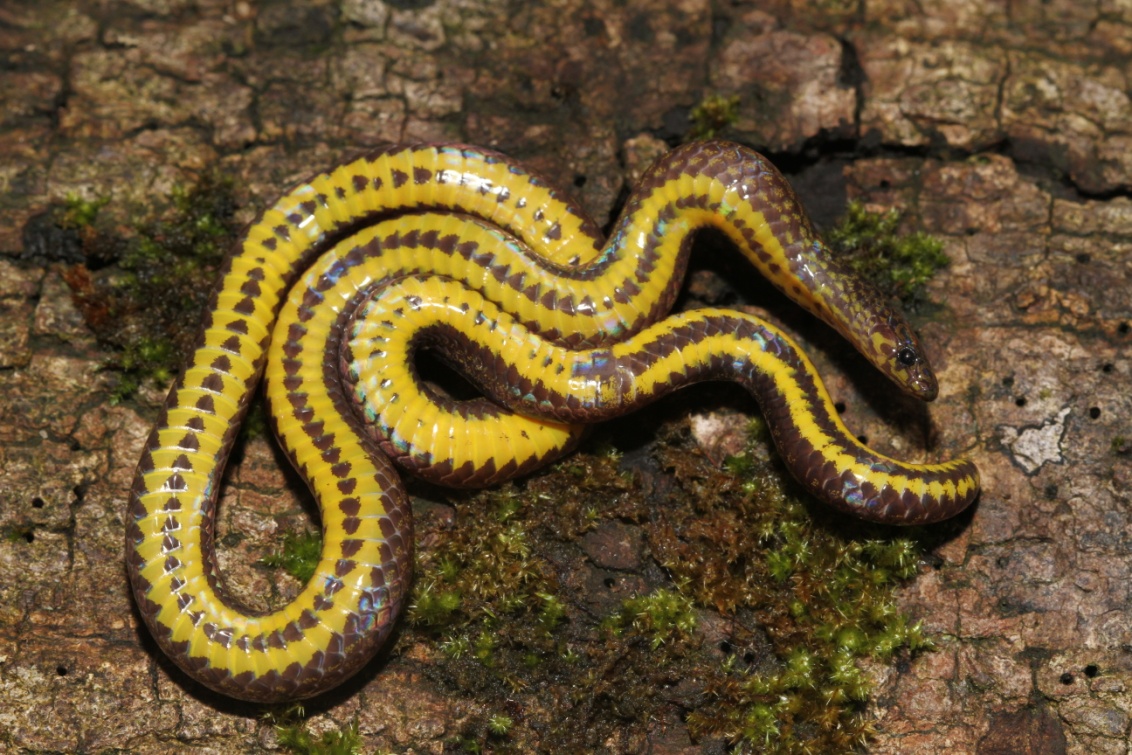 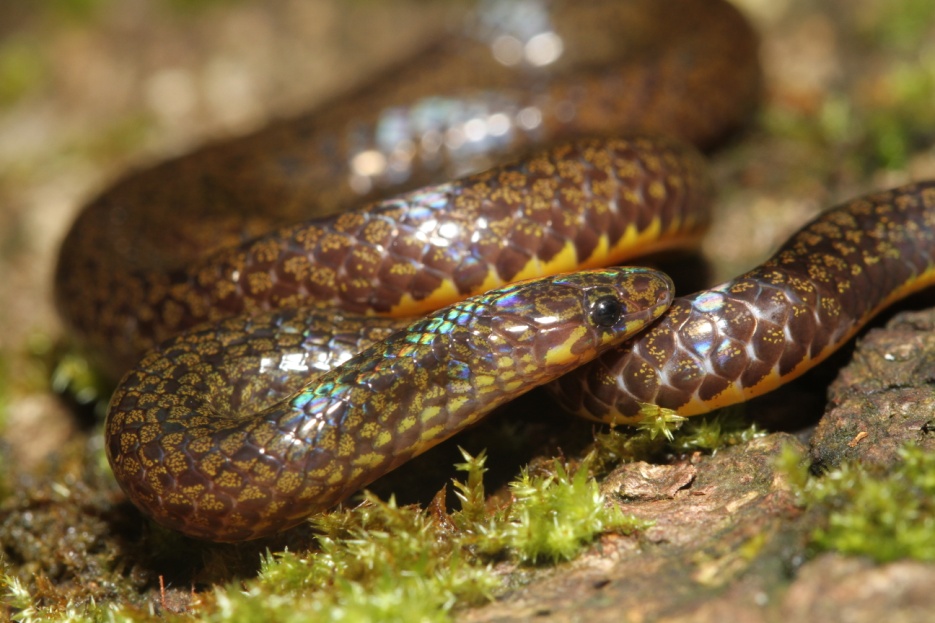 Colubridae – Dinodon septentrionale
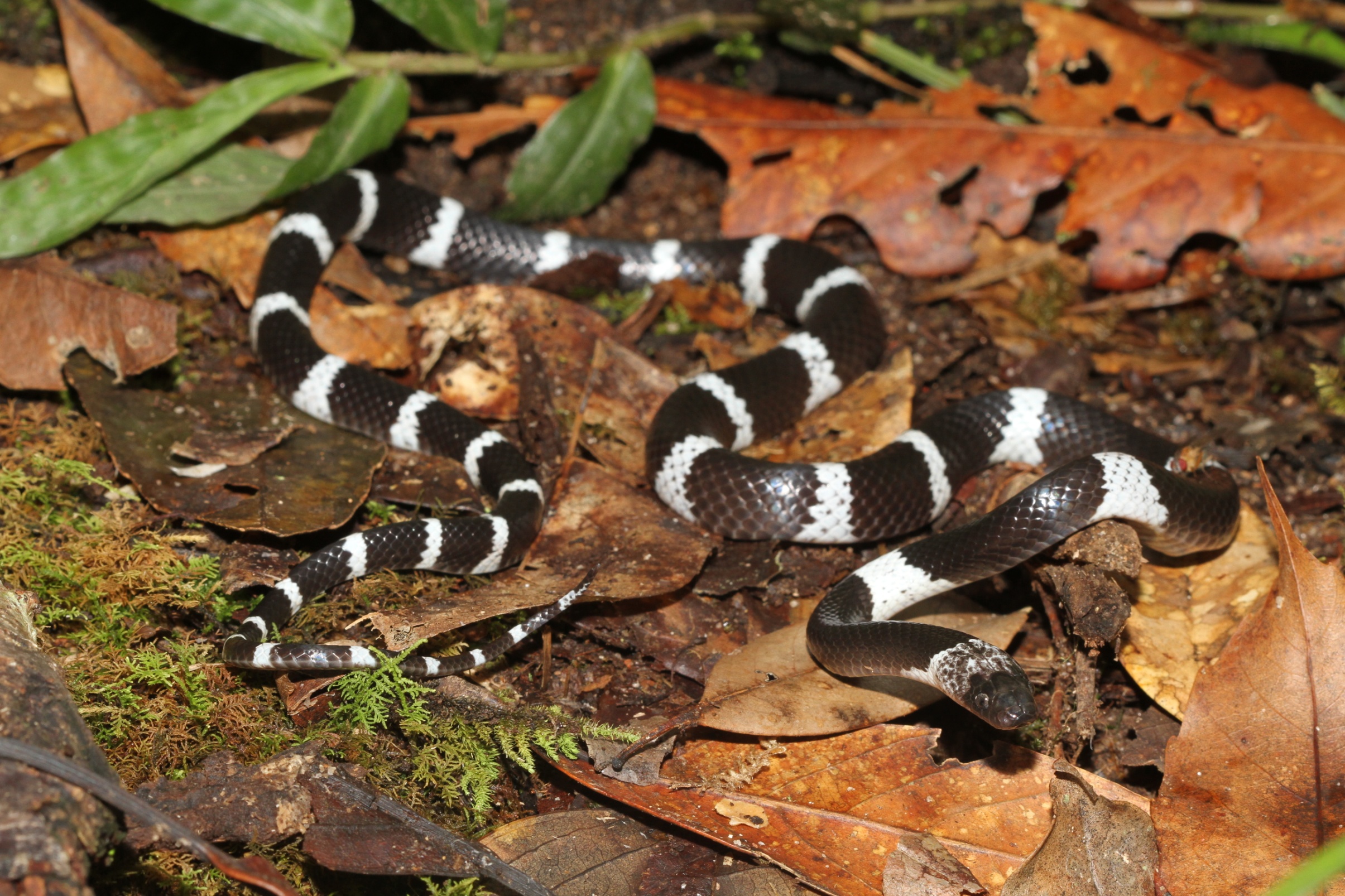 Colubridae – Dinodon septentrionale
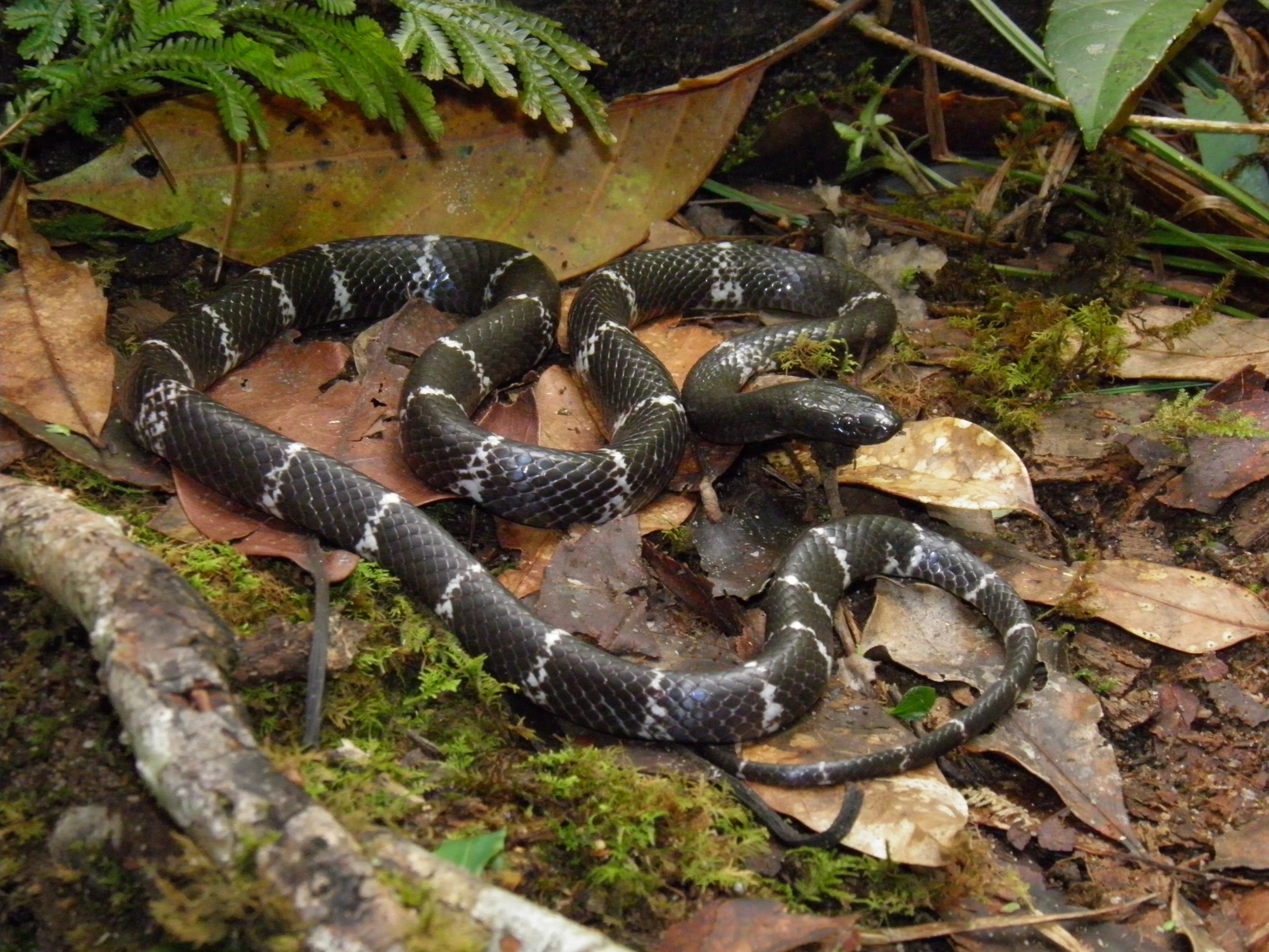 ColubridaeOreocryptophis porphyraceus
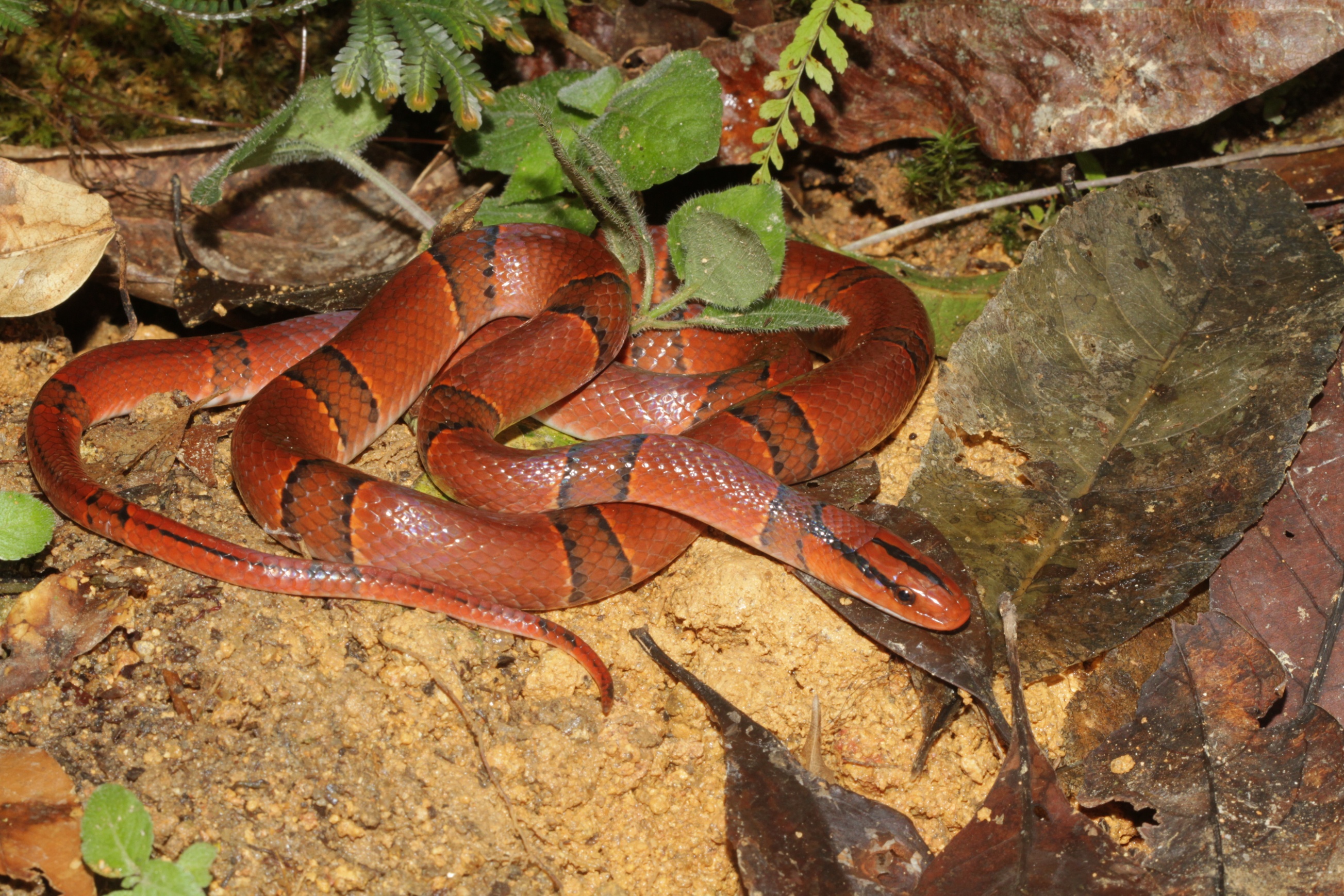 Colubridae – Parahelicops annamensis
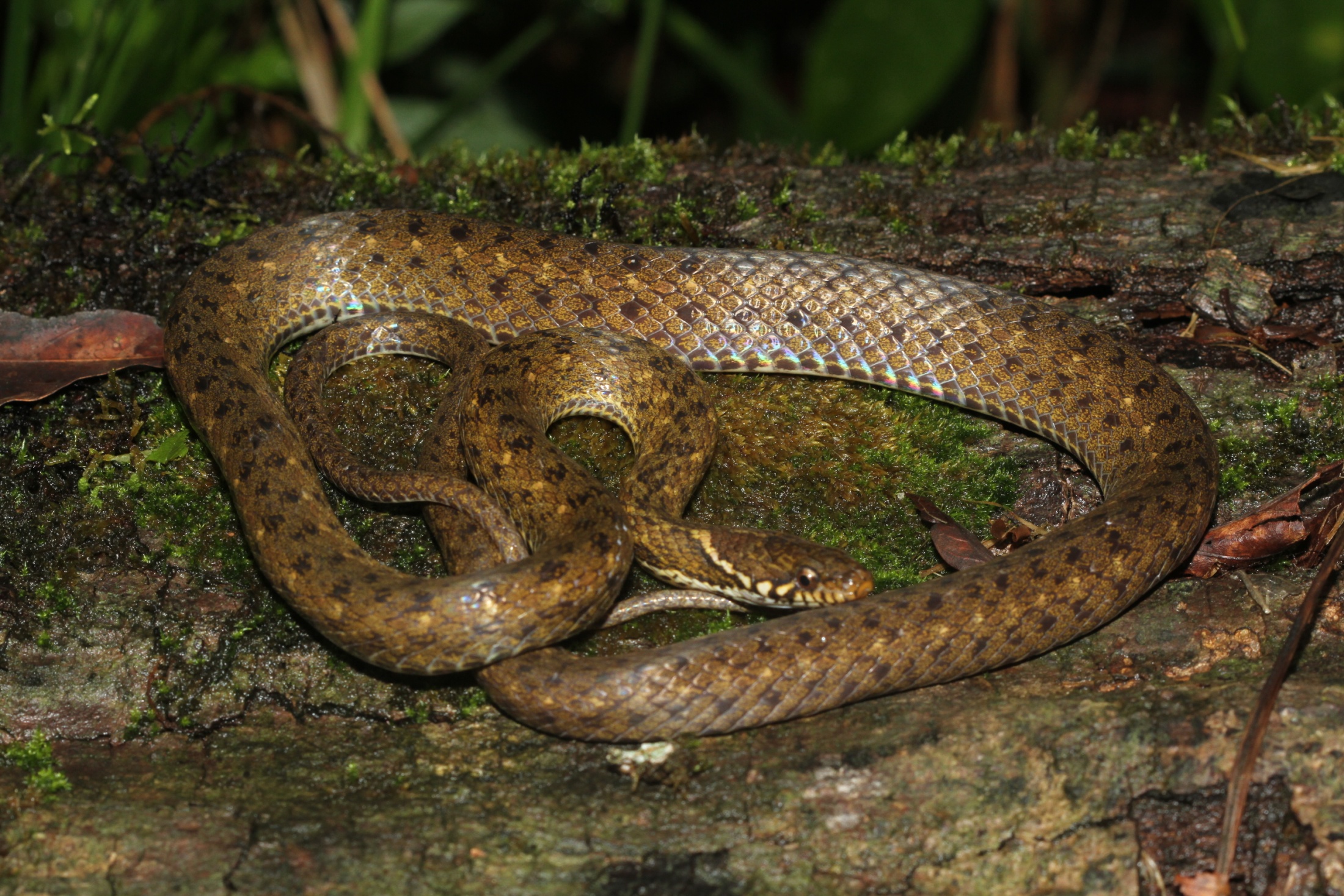 Colubridae – Parahelicops annamensis
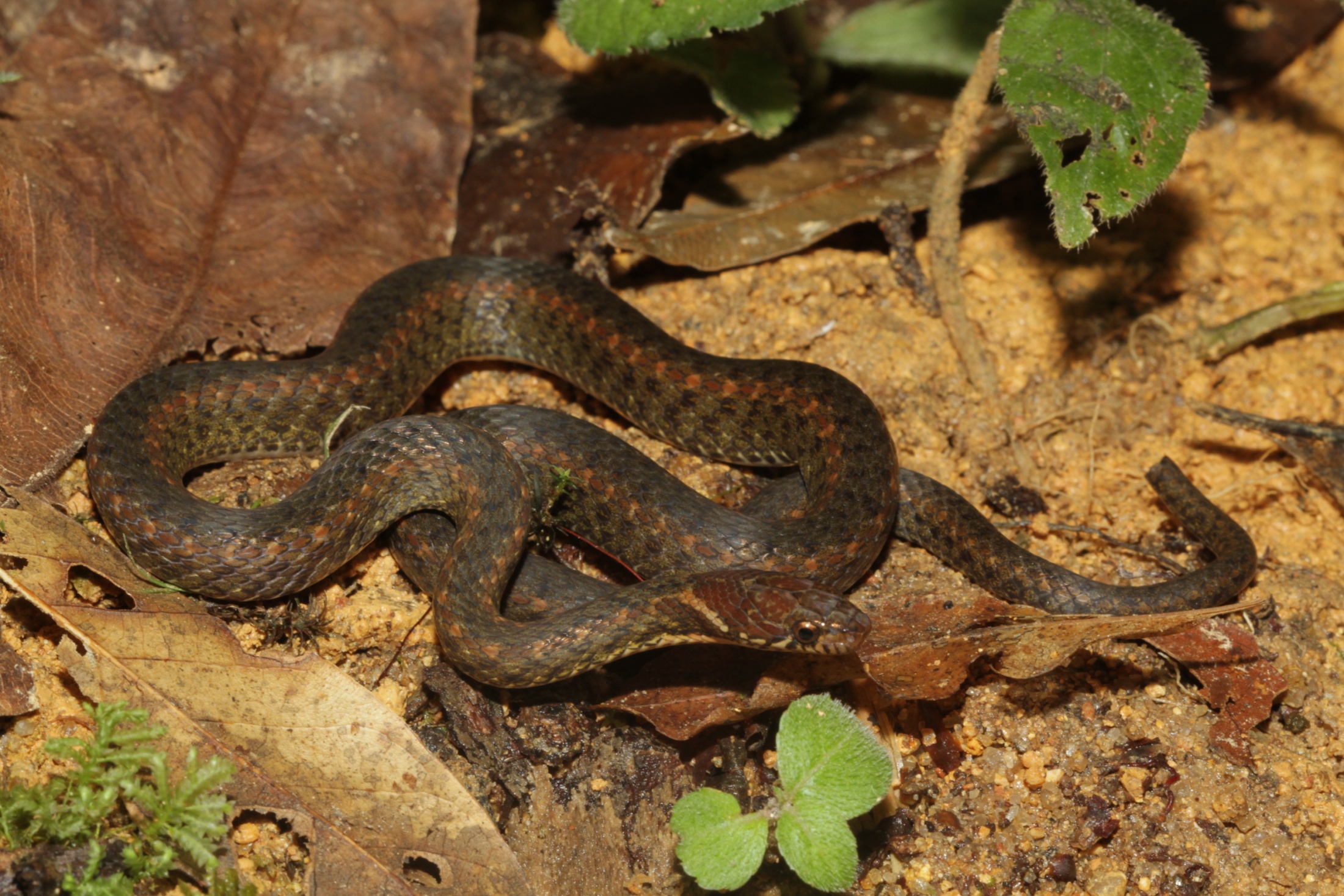 Colubridae – Pareas hamptoni
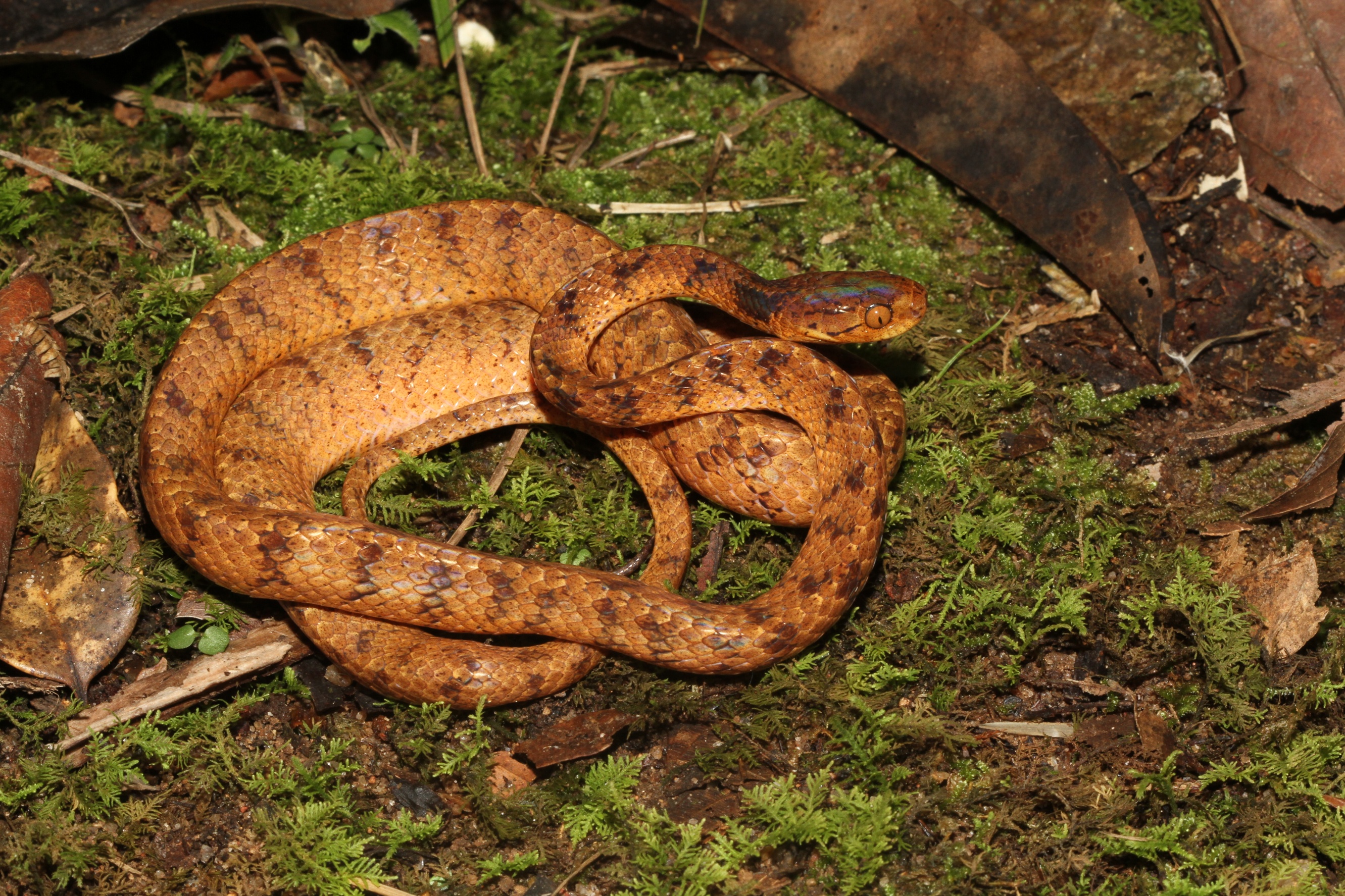 Colubridae – Pareas hamptoni
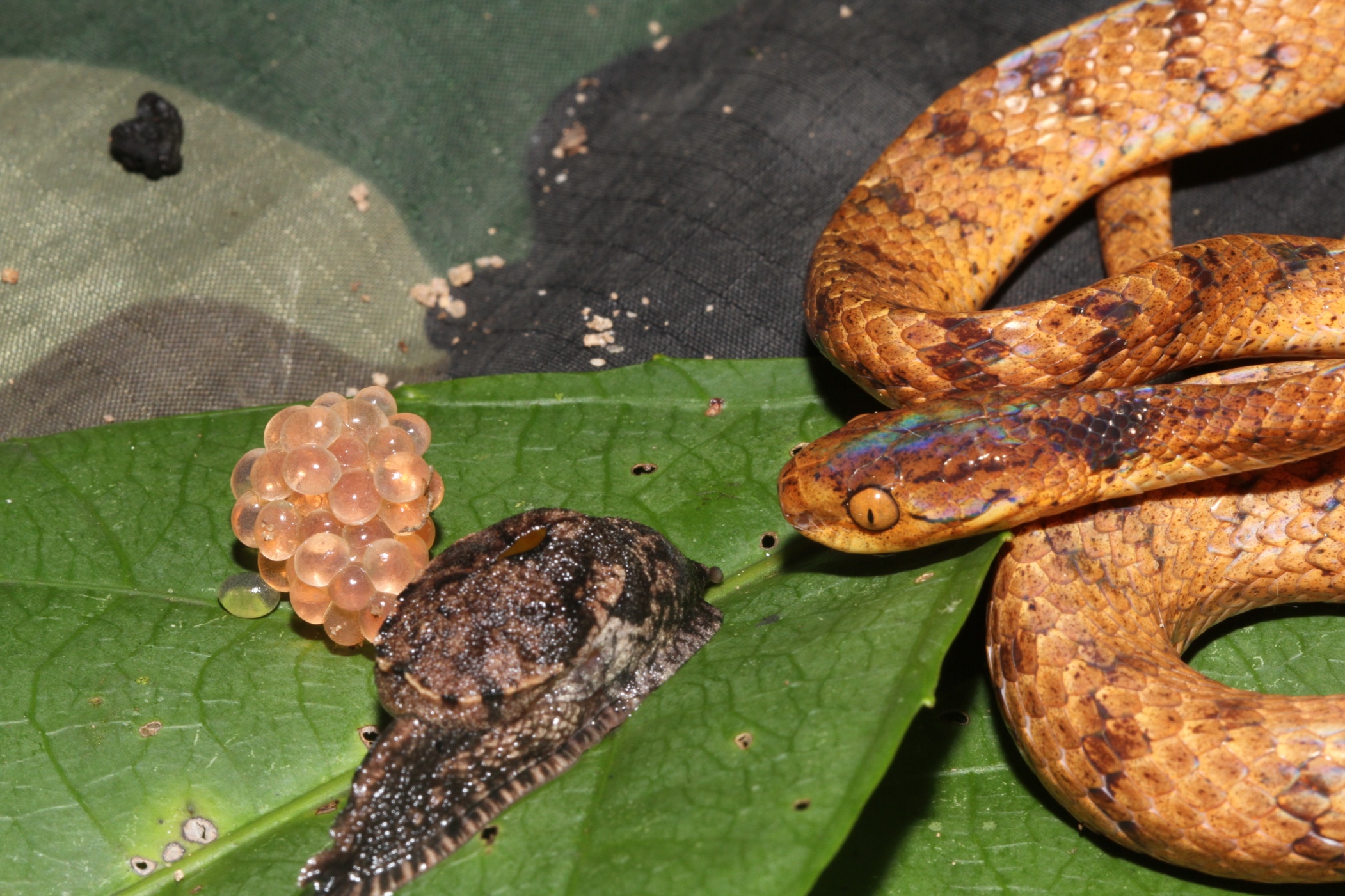 Colubridae – Pseudoxenodon macrops
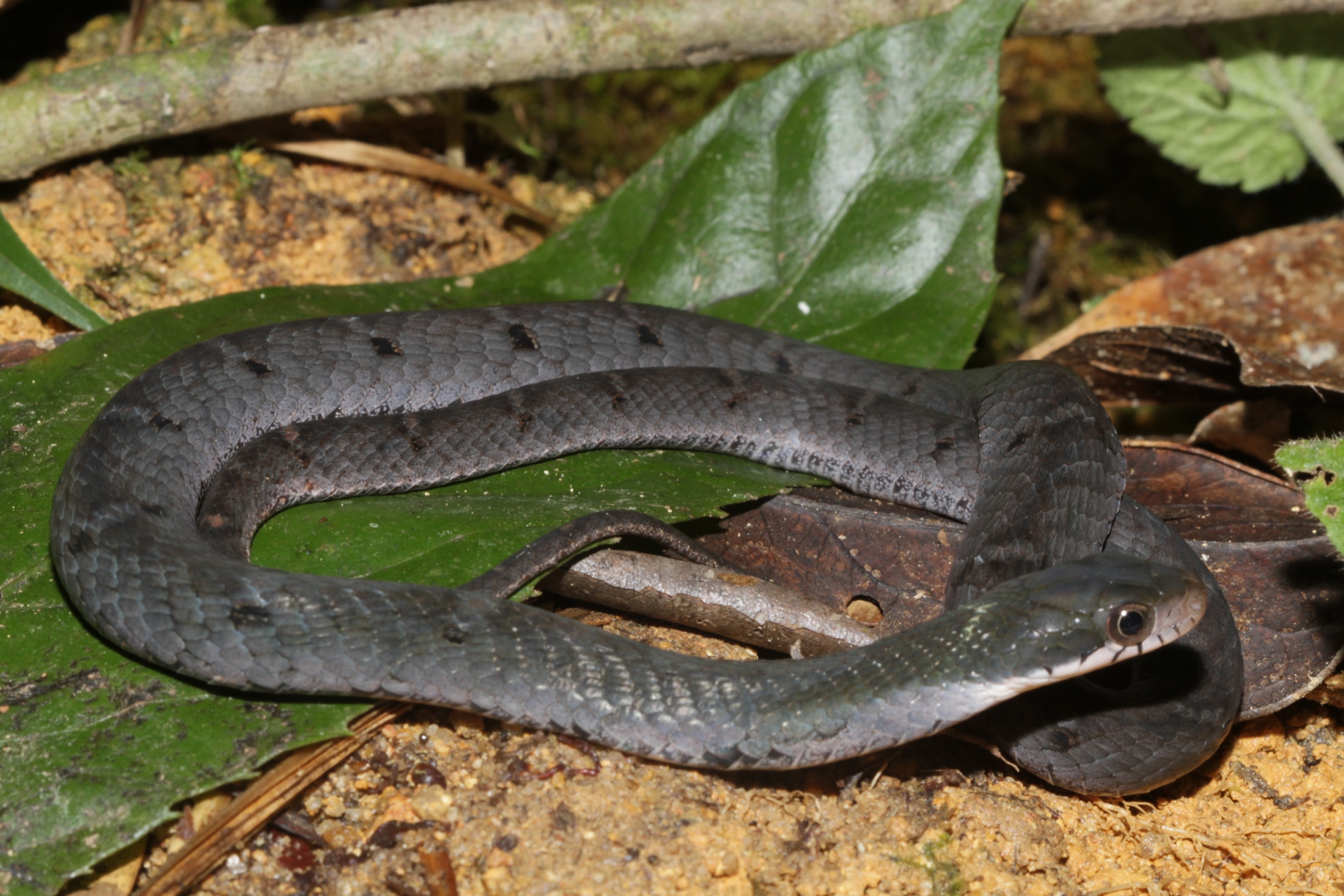 Colubridae – Pseudoxenodon macrops
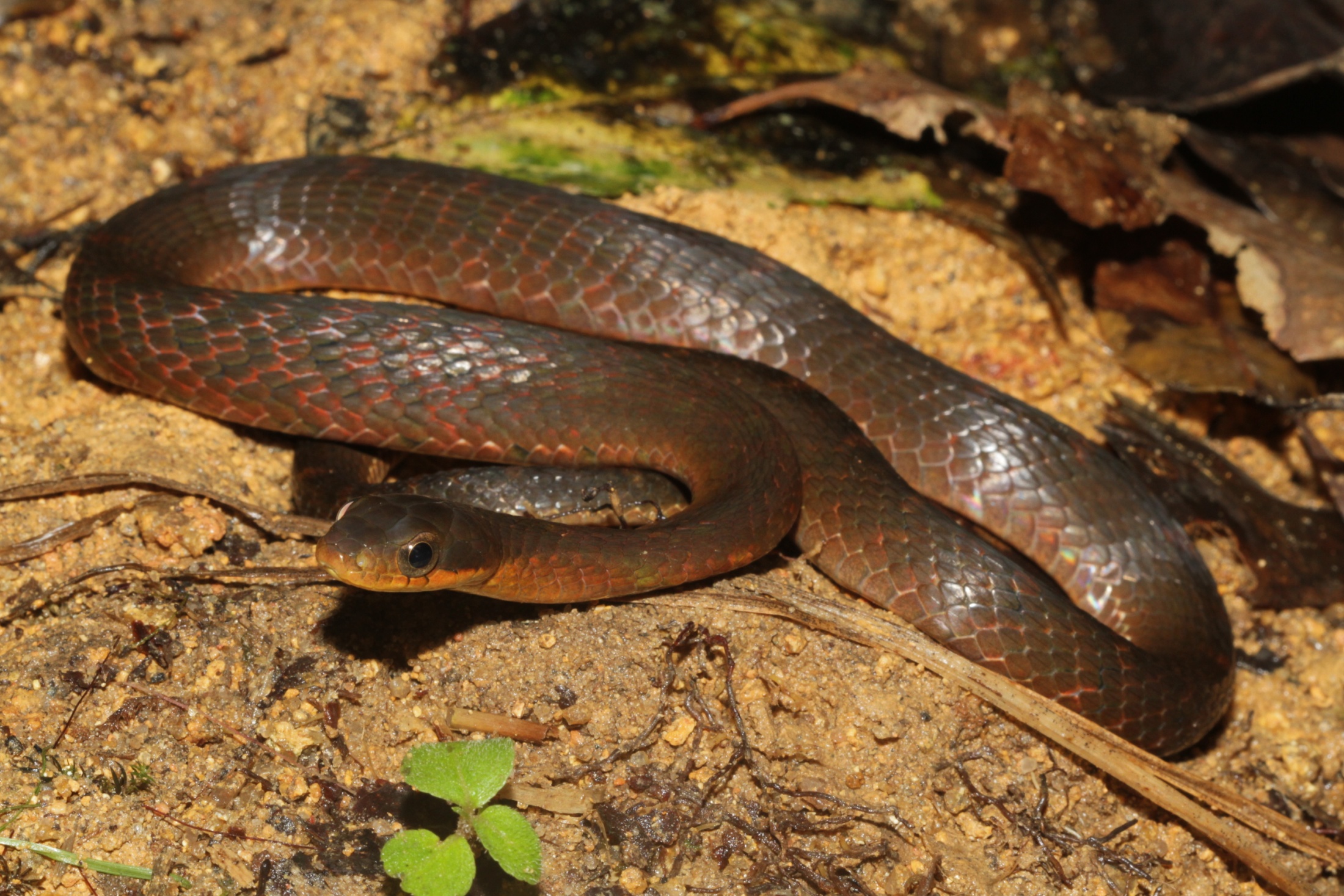 Colubridae – Pseudoxenodon macrops
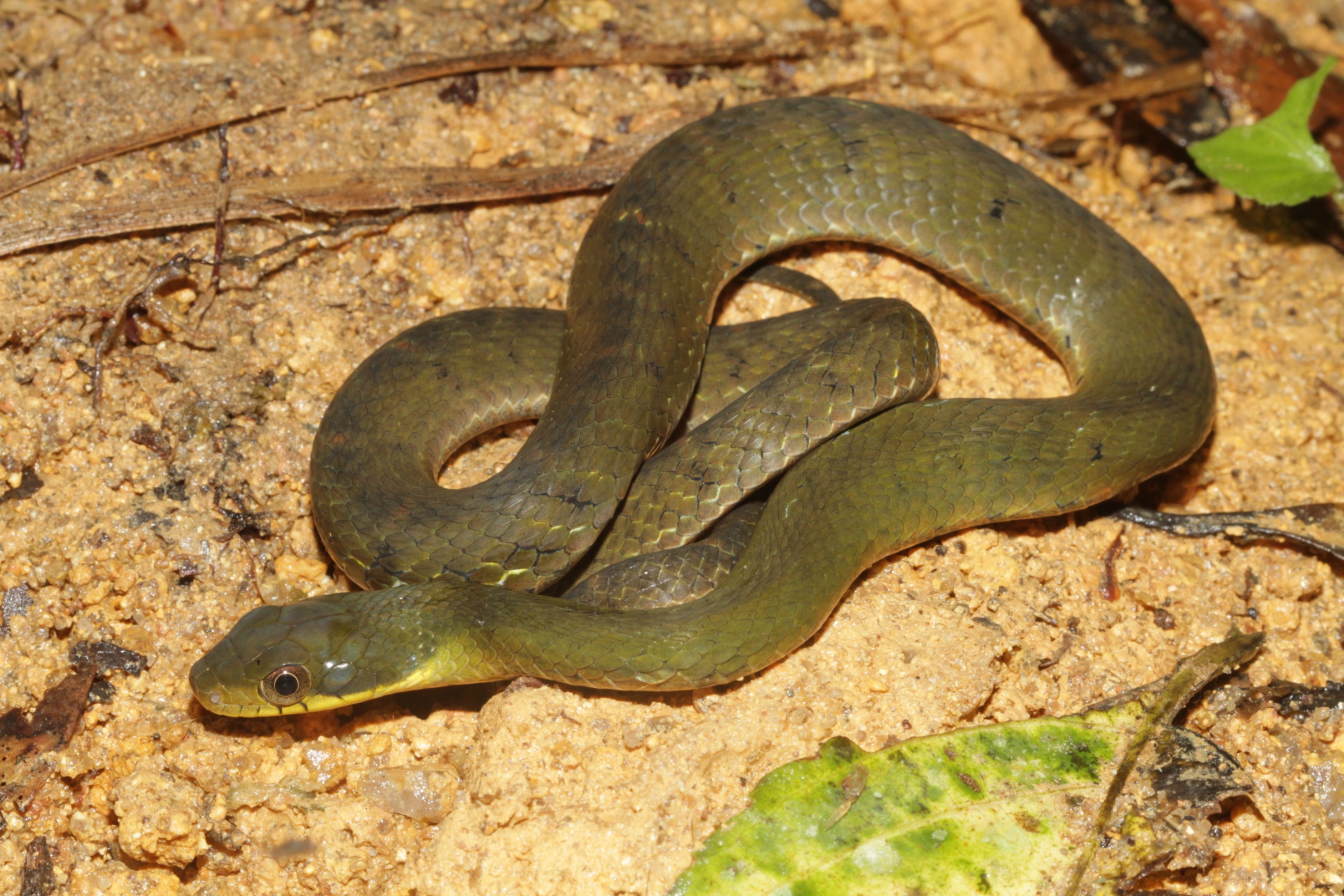 Viperidae – Viridovipera vogeli
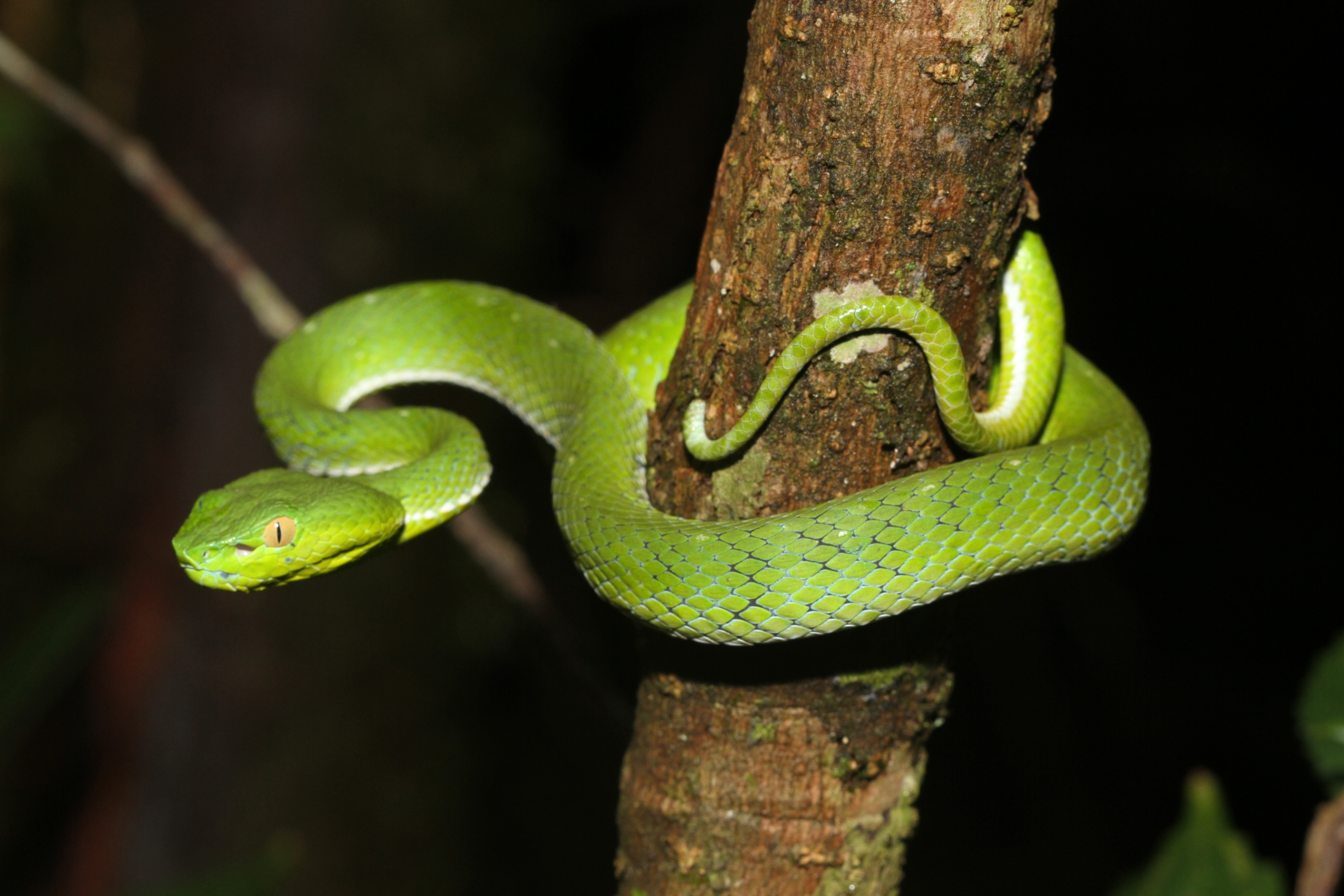